MODULE BIOMECHANICS OF GAIT
Didactic Unit D: INSTRUMENTED ANALYSIS OF GAIT
D.1 Which gait biomechanical instrumented evaluation protocols exist?
D.1 Which gait biomechanical instruments evaluation protocols exist?
Part 1 Photogrammetry 
Part 2 Accelerometers
Part 3 Dynamometric platforms
Part 4 Instrumented pressure insoles
Keys ideas
Bibliography
[Speaker Notes: This presentation has animations in the text and images. Pay attention to the animations during the presentation.]
D.1 Which gait biomechanical instruments evaluation protocols exist?
Part 1. Photogrammetry and gait assessment. 
Clinical approach
1. DEFINITION
Photogrammetry
Photogrammetry is the science of obtaining reliable information about the properties of surfaces and objects without physical contact with the objects, and of measuring and interpreting this information.
phot
light
grama
draw
metrein
measure
Video camera
or
Photo camera
Kinematic
variables
Images
2. SYSTEM ELEMENTS
Video camera system and spotlights or lighting system
Image recording and processing system: software
Reference system
Markers and accesories
2.1. SYSTEM ELEMENTS: CAMERAS
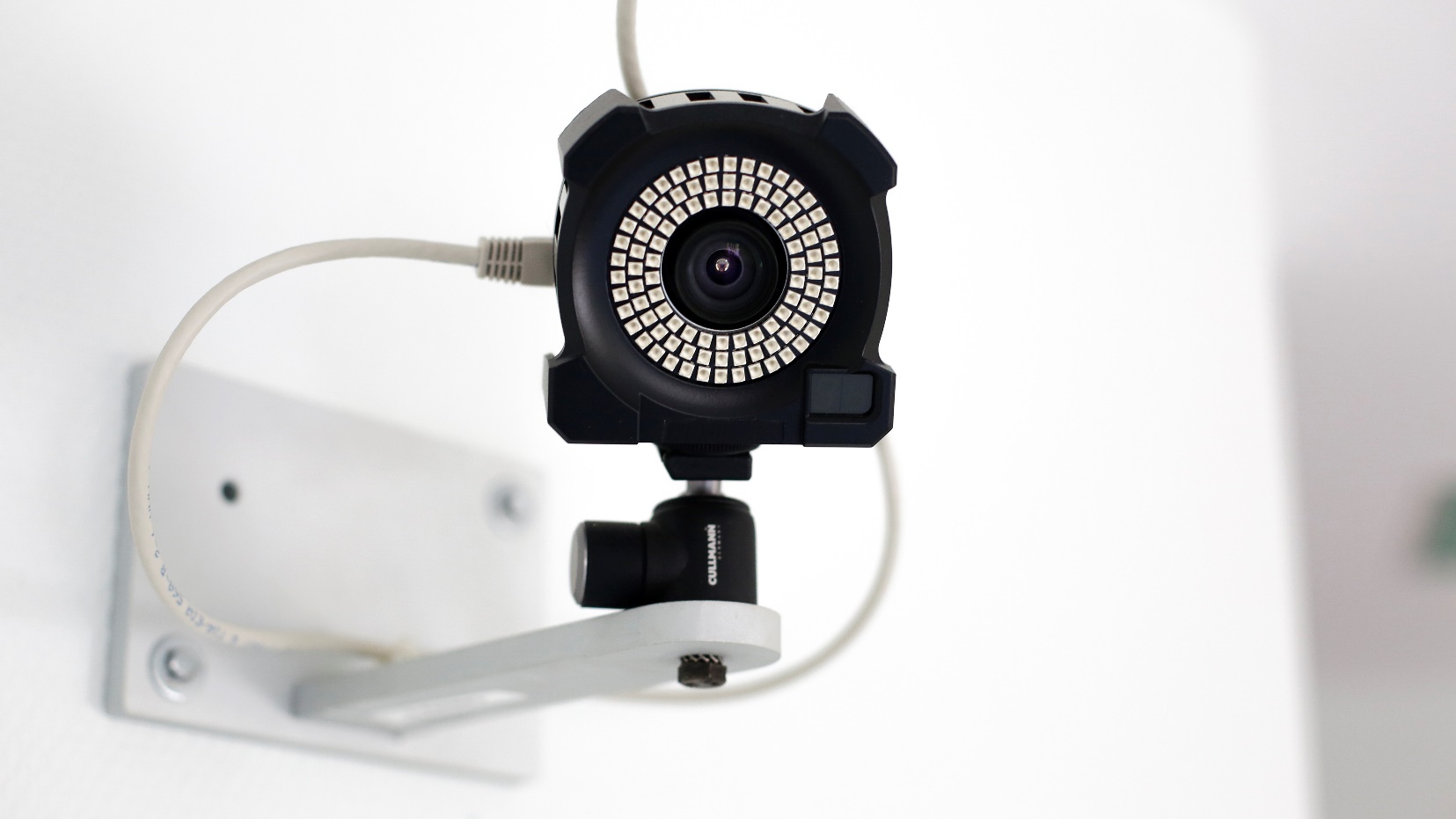 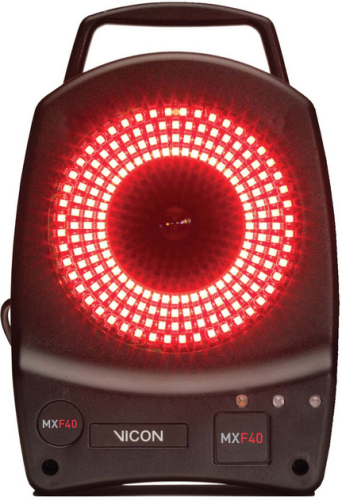 Light effect
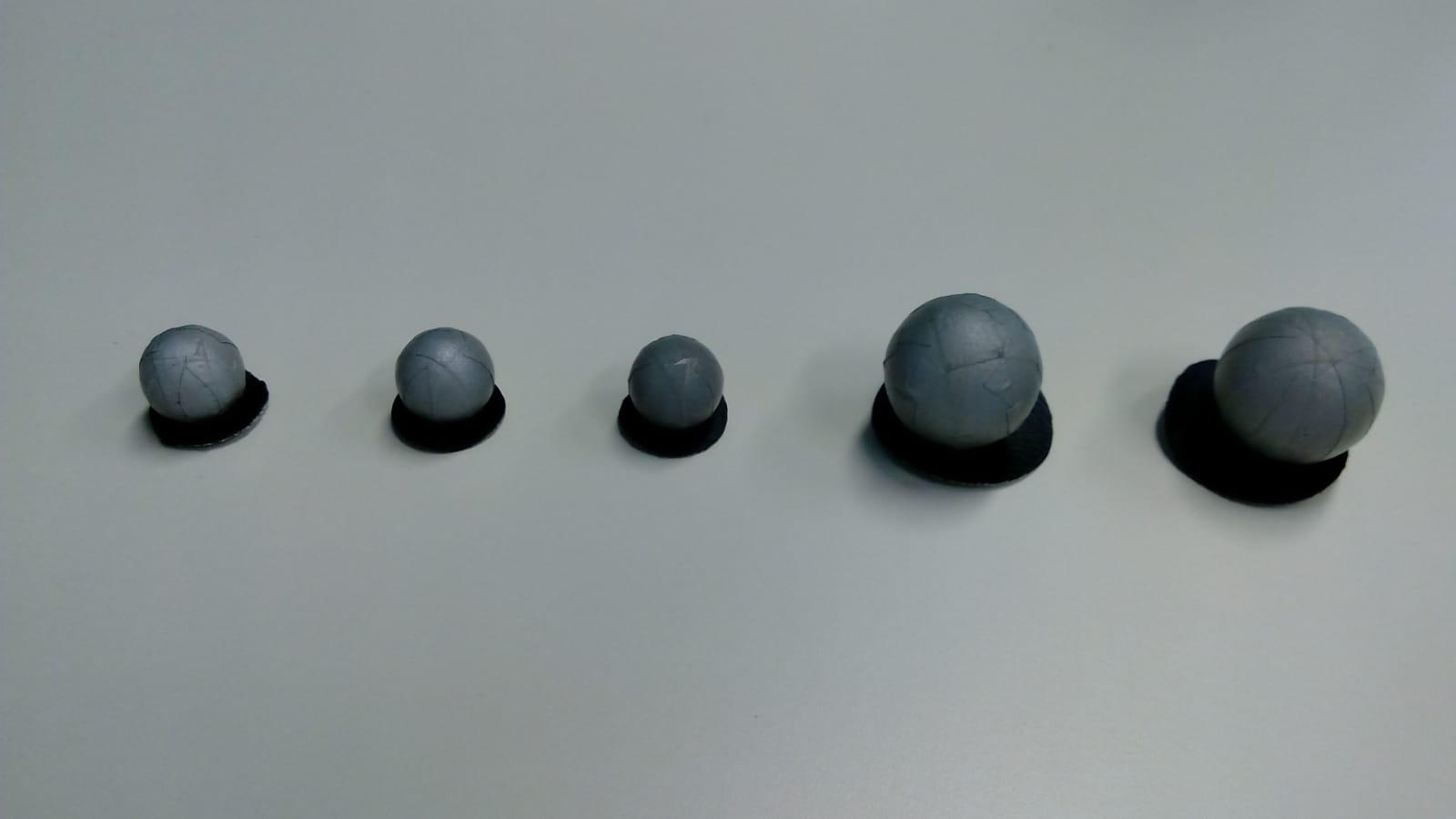 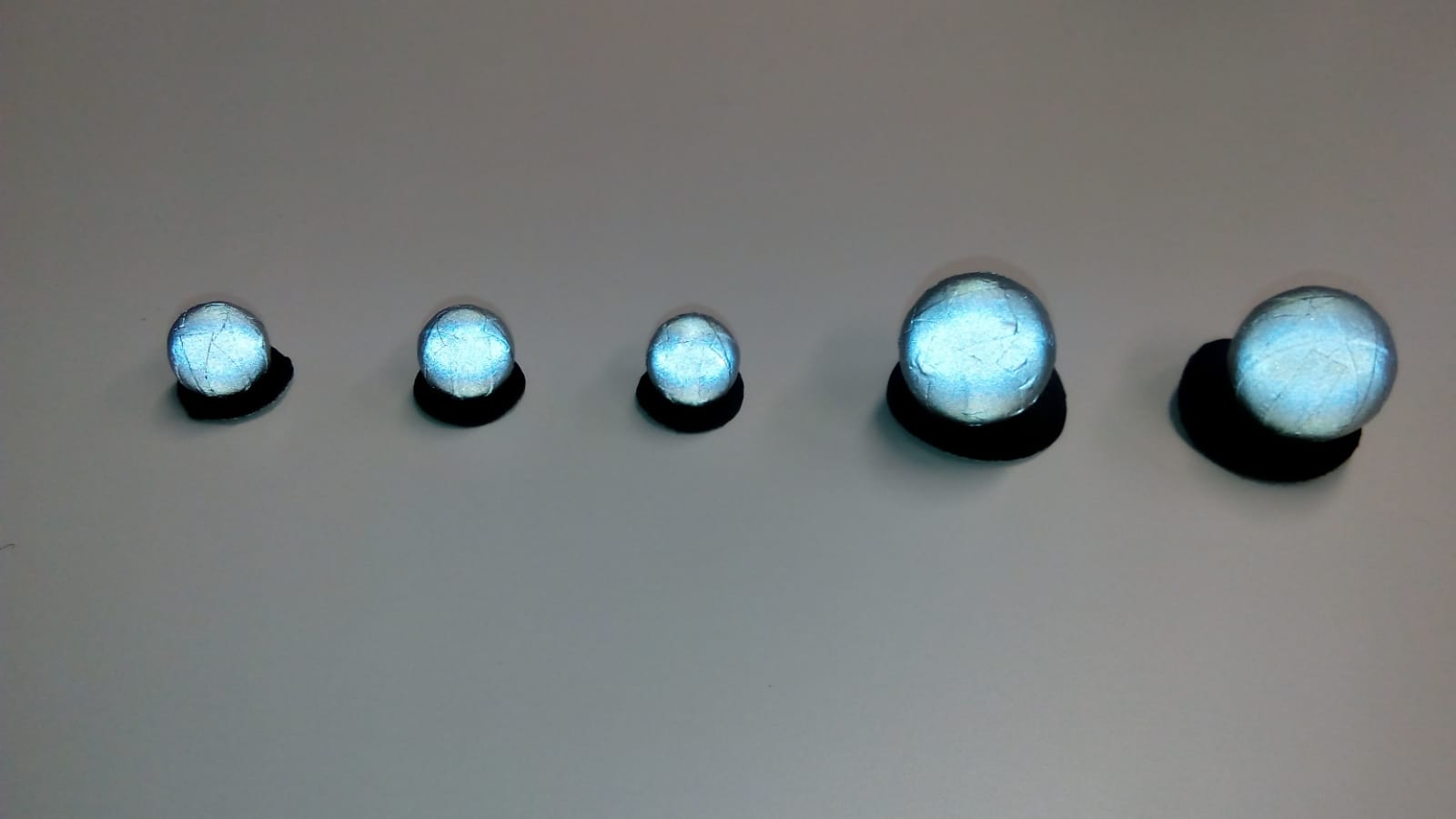 Figure 1. Smartcam from movement capture system kinescan/IBV
2.1. SYSTEM ELEMENTS: CAMERAS
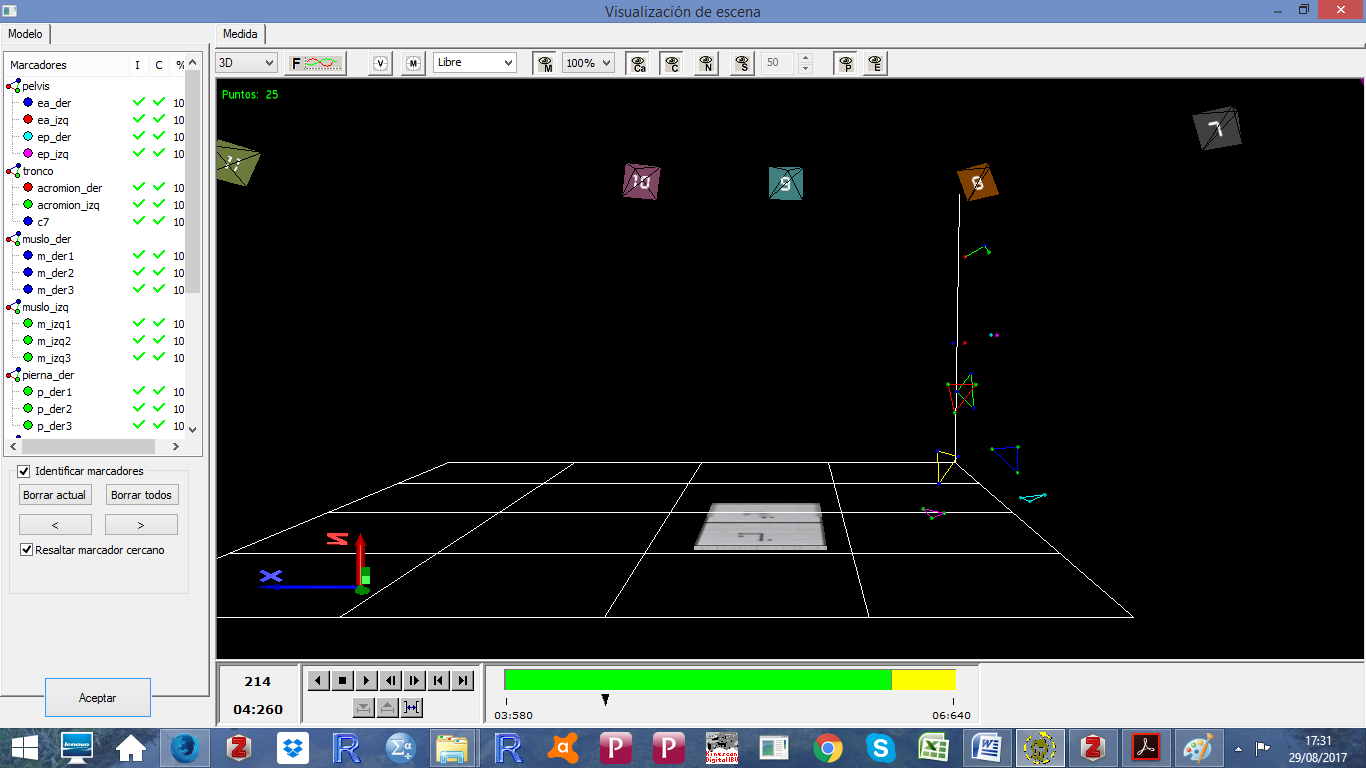 [Speaker Notes: Kinescan / IBV movement analysis system. Institute of Biomechanics Valencia Spain.]
2.1. SYSTEM ELEMENTS: CAMERAS
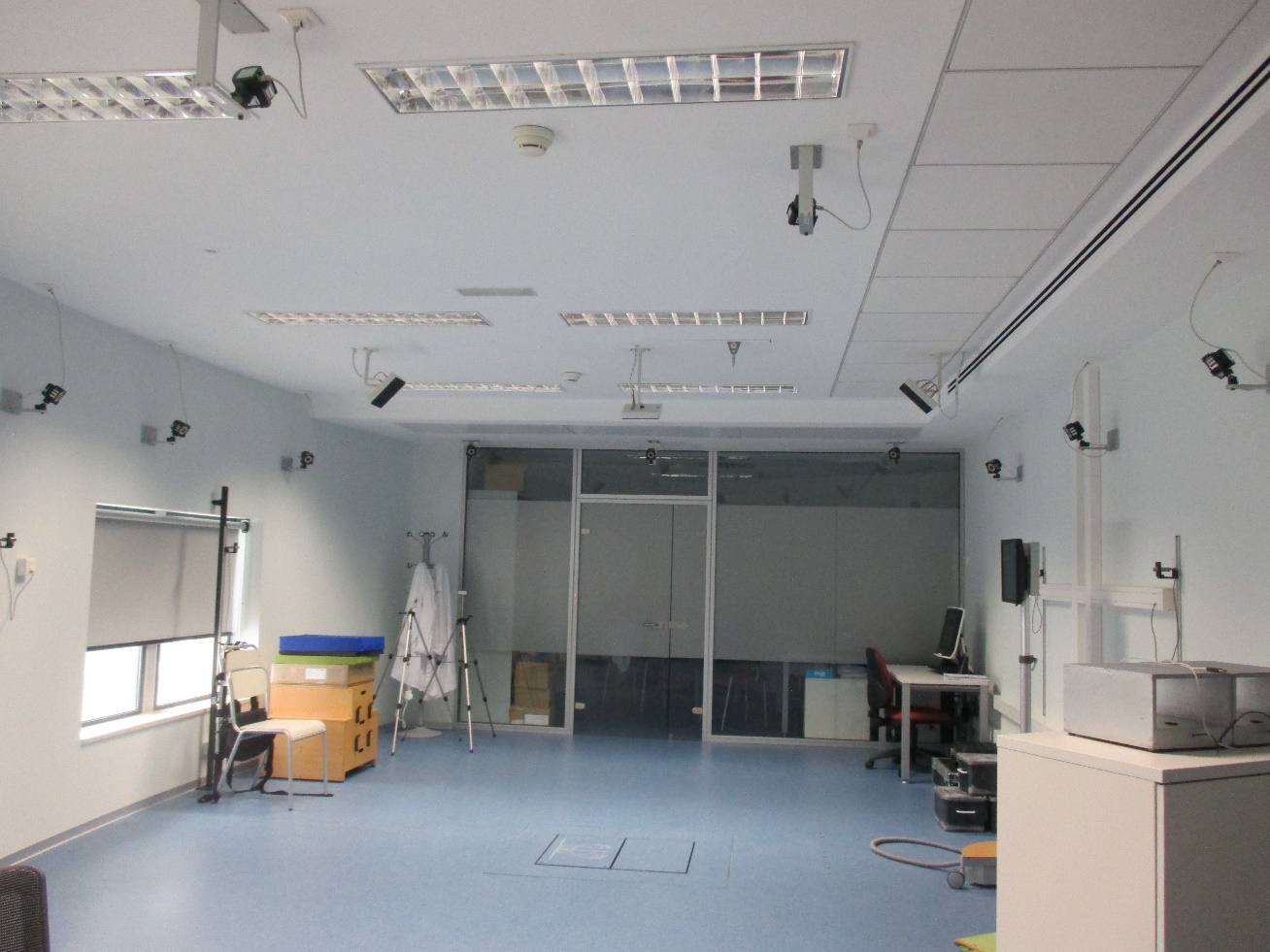 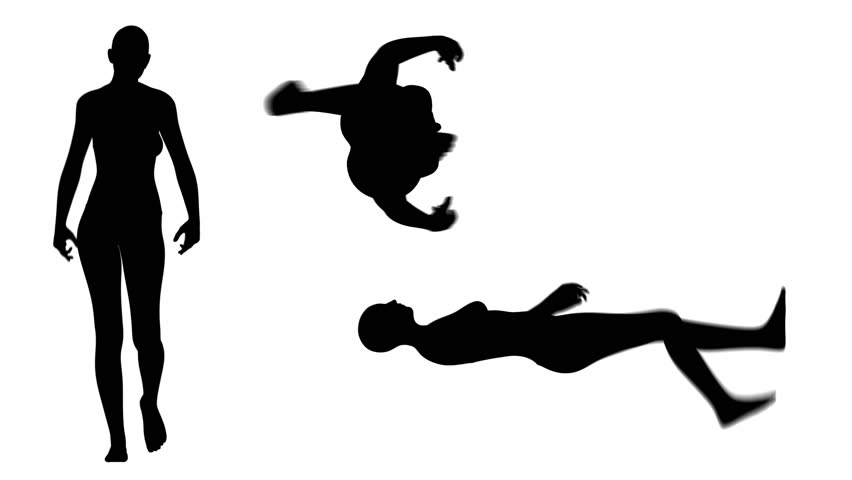 versus
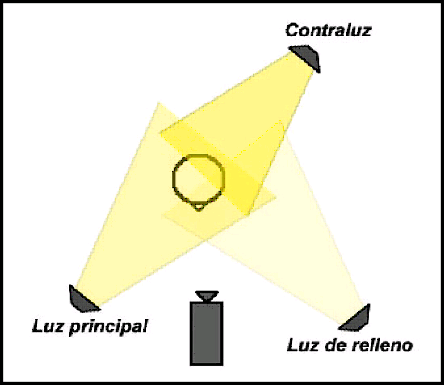 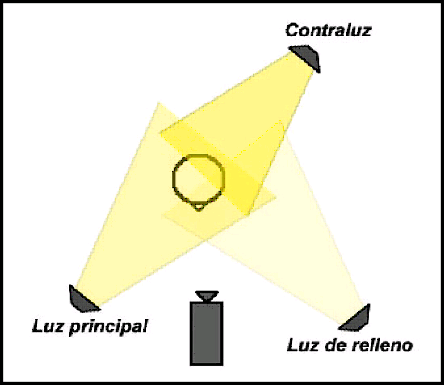 Figure 2. Configuration of cameras for analysis in two-dimensions versus three-dimensions. Medicine Department Lab. University of Valencia
2.1. SYSTEM ELEMENTS: CAMERAS
Configurations for camera-based motion capture

Two-dimensional system 

One camera 
Coronal or sagittal 
     plane movement
Positioned orthogonally 
     to capture
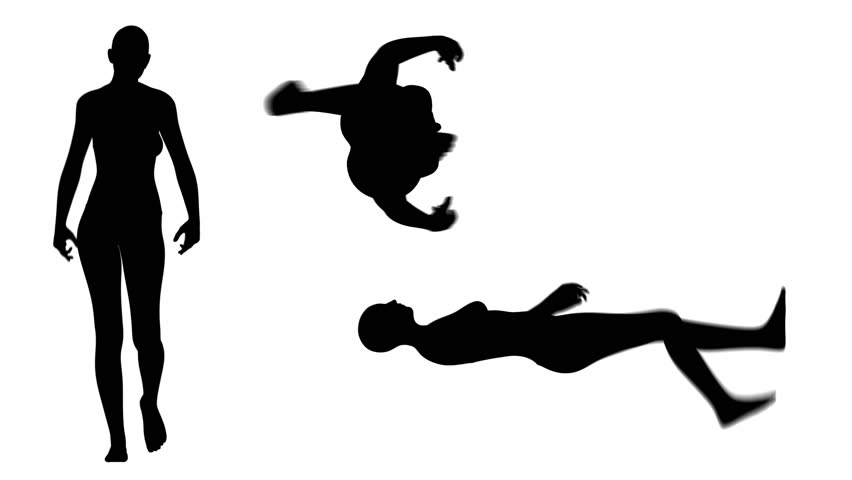 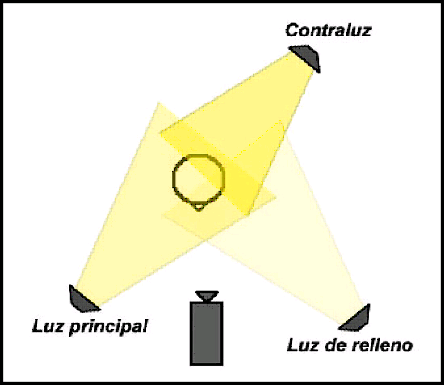 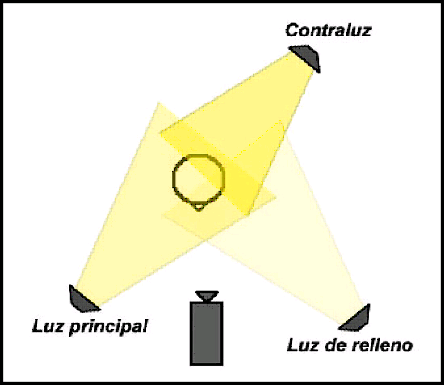 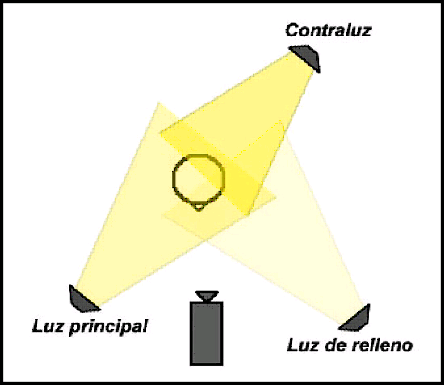 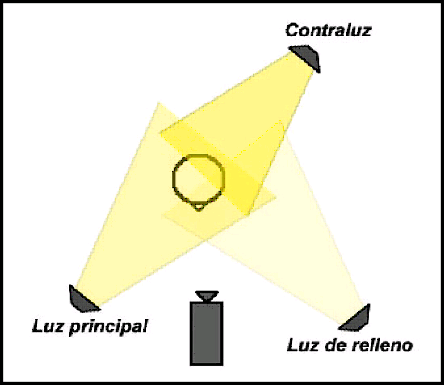 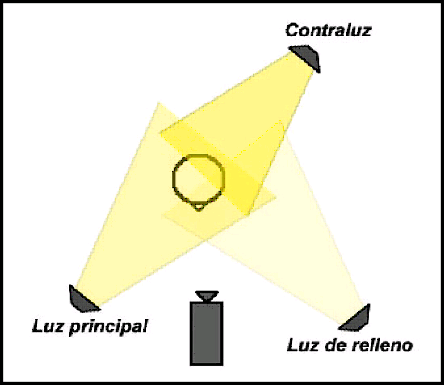 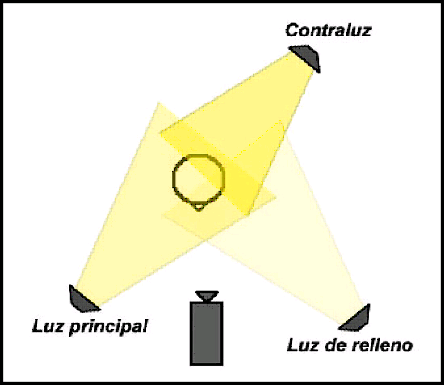 Figure 3. Two-dimensional video 
camera configuration
2.1. SYSTEM ELEMENTS: CAMERAS
Configurations for camera-based motion capture
Three-dimensional system
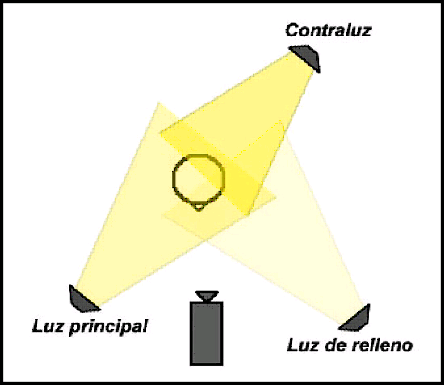 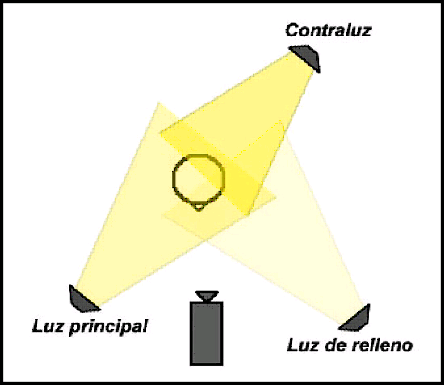 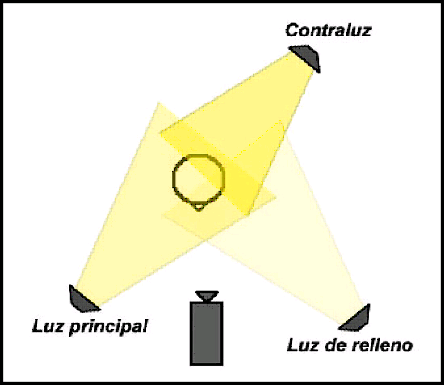 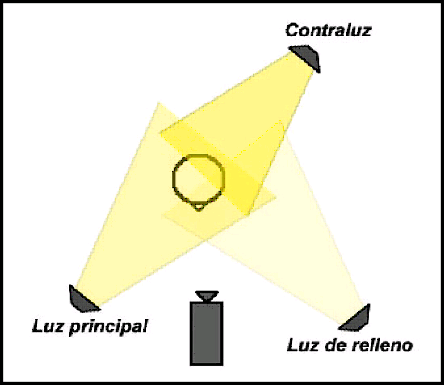 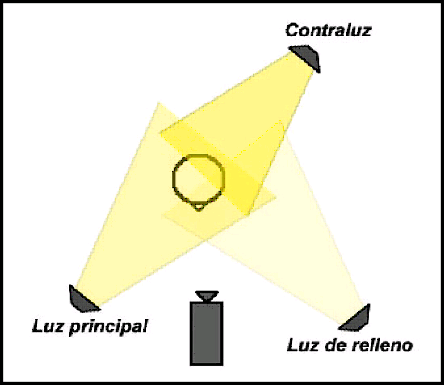 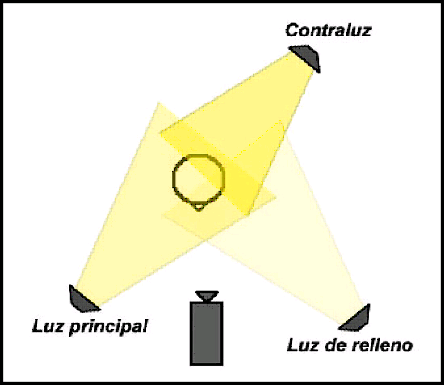 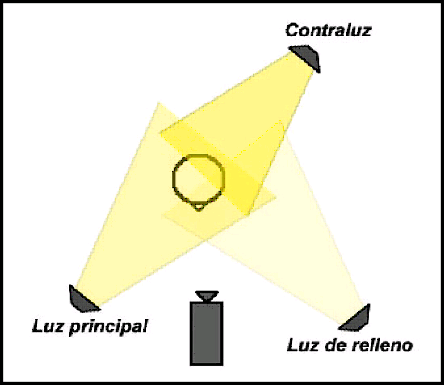 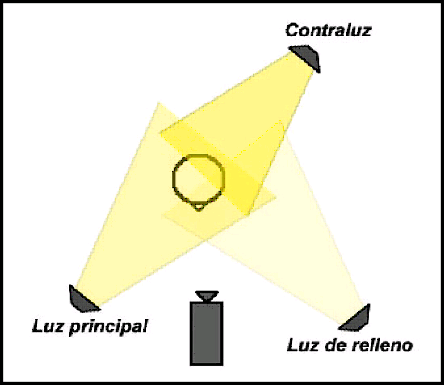 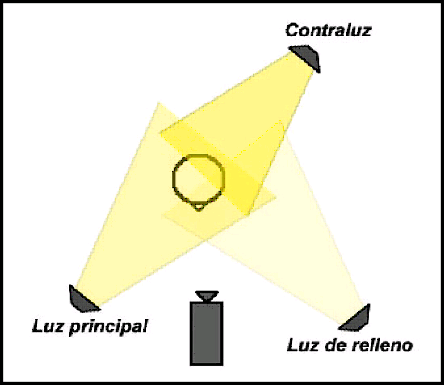 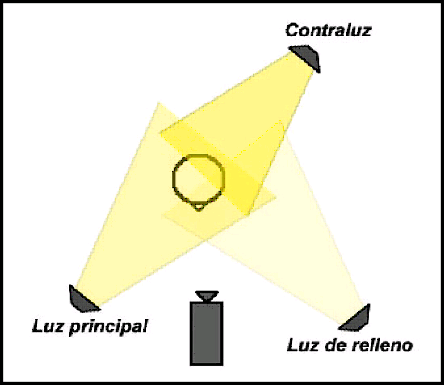 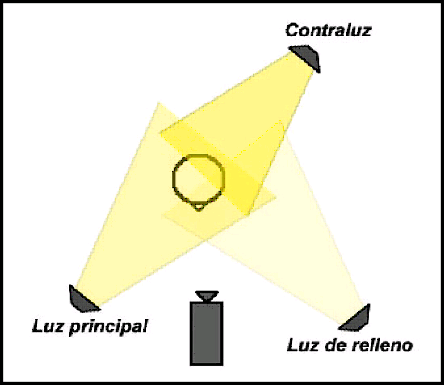 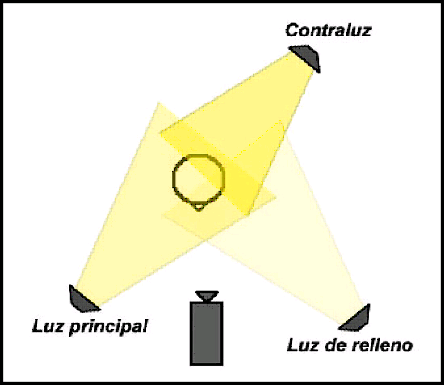 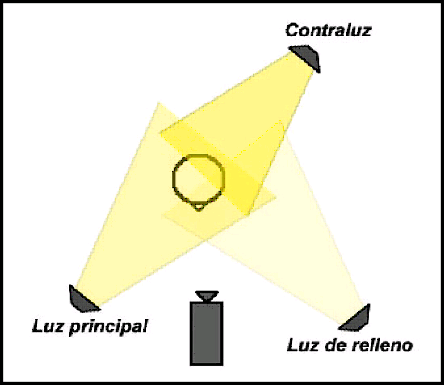 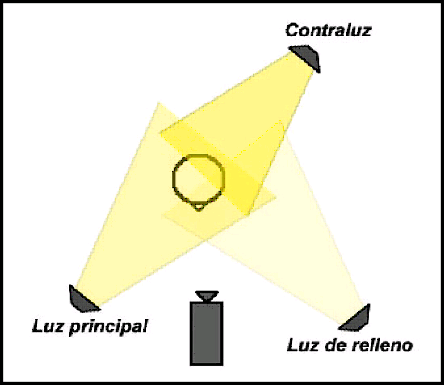 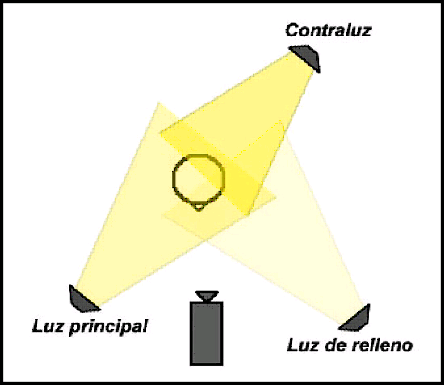 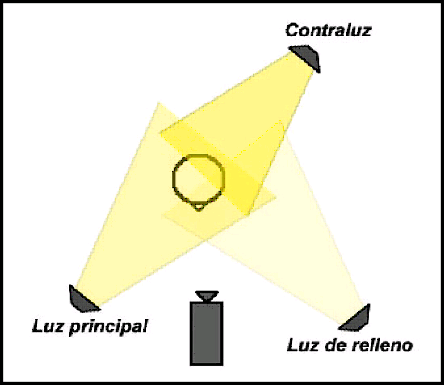 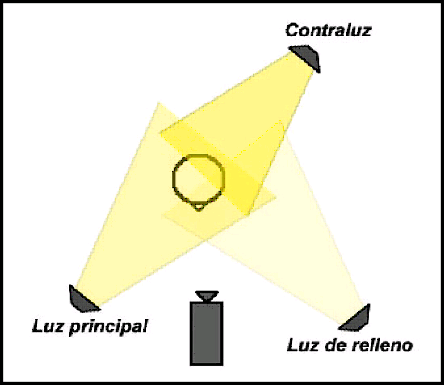 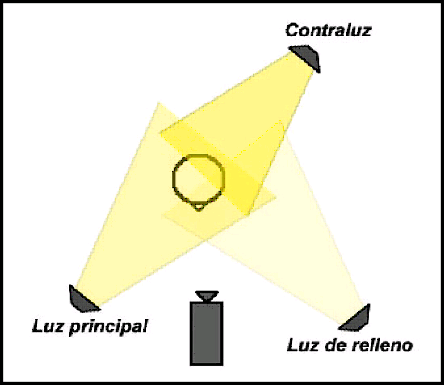 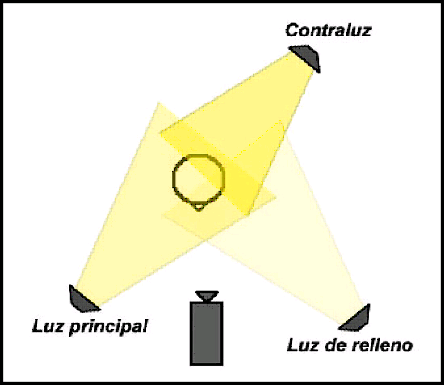 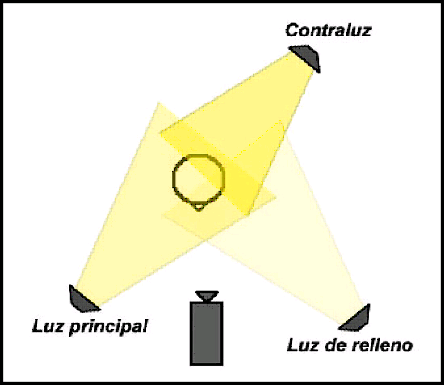 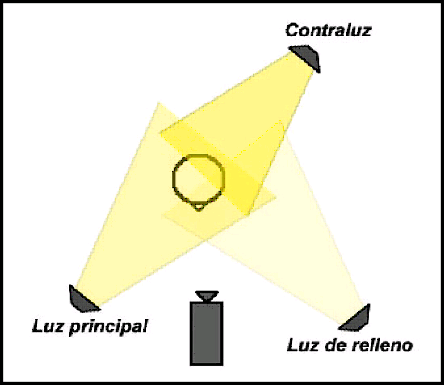 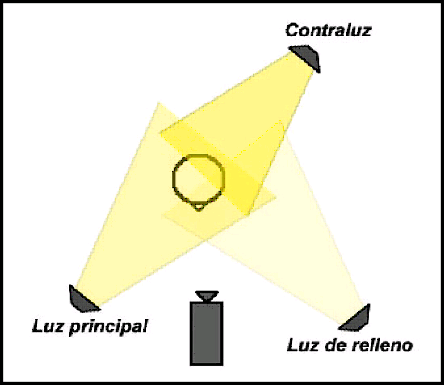 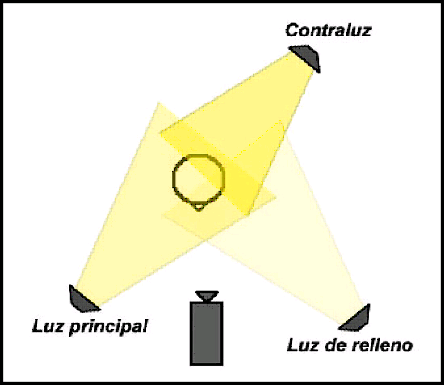 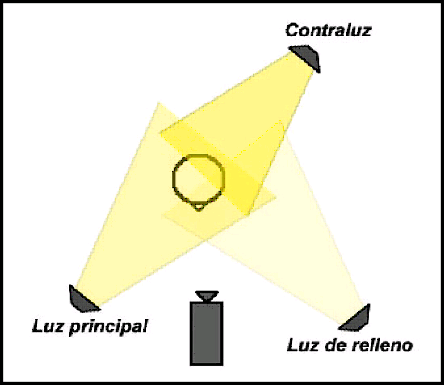 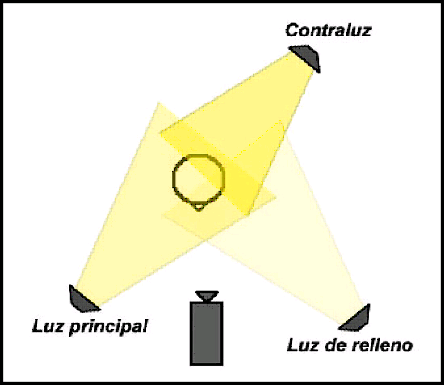 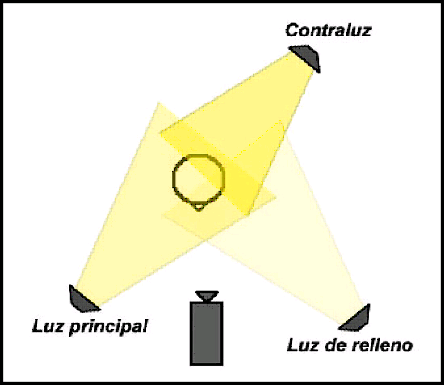 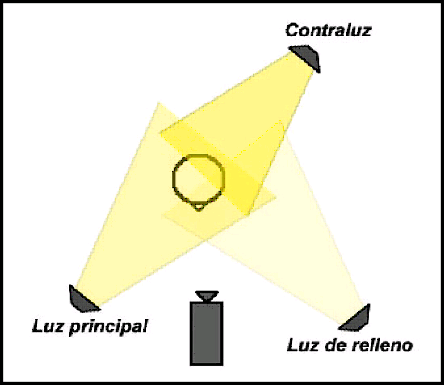 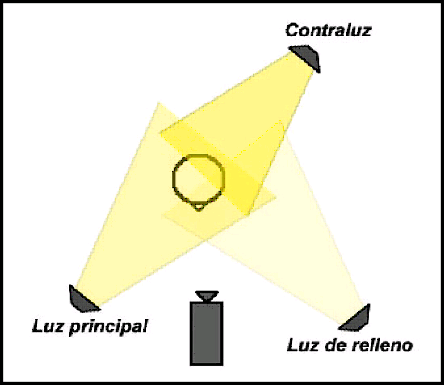 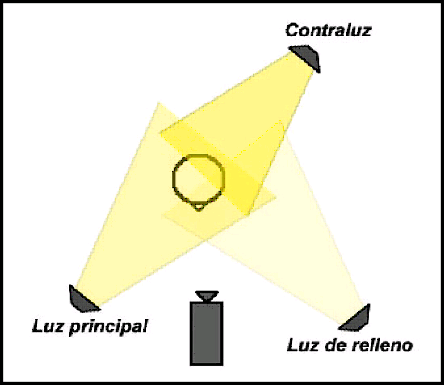 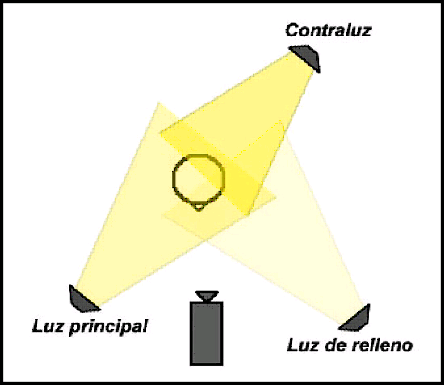 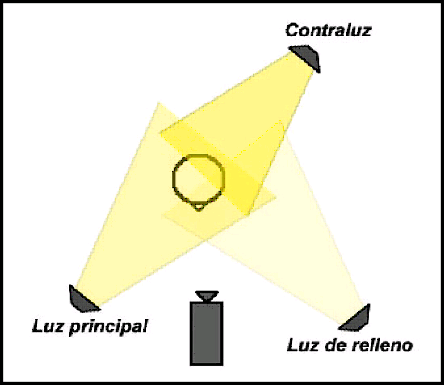 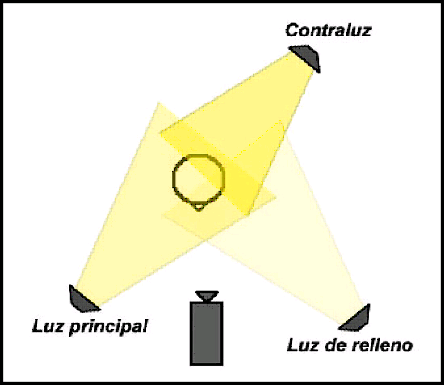 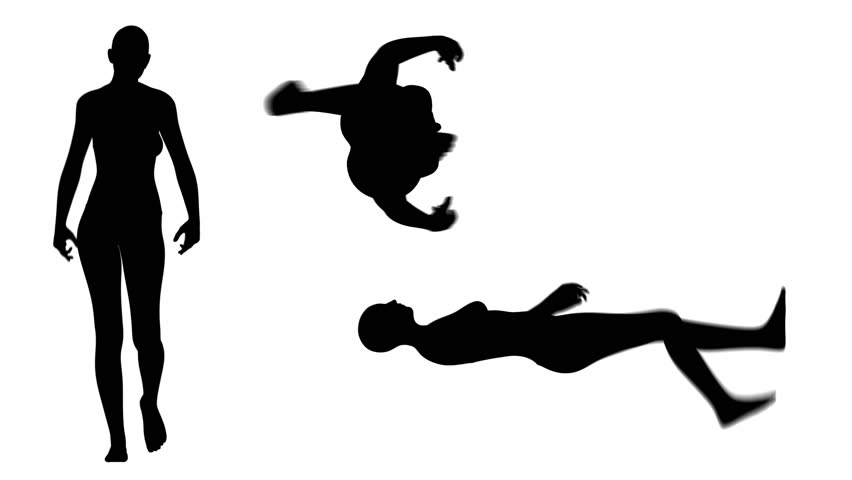 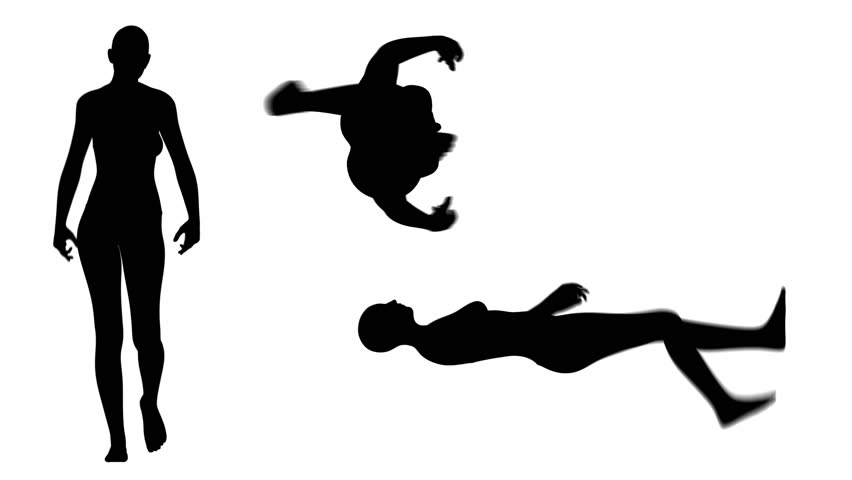 Figure 4. Linear camera configuration
Figure 5. Umbrella camera configuration
2.1. SYSTEM ELEMENTS: CAMERAS
Table 1. Recording frequencies (Hz) with motion capture system.
2.2. SYSTEM ELEMENTS: SOFTWRE
Images processing
Images recording
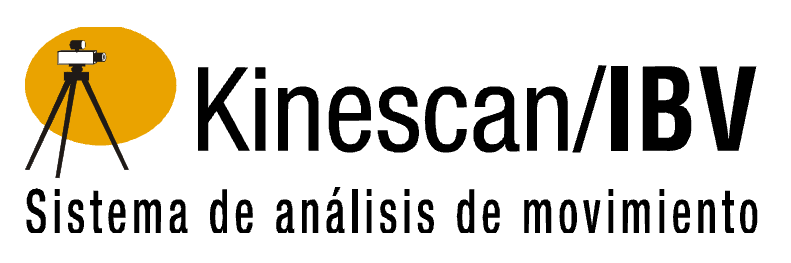 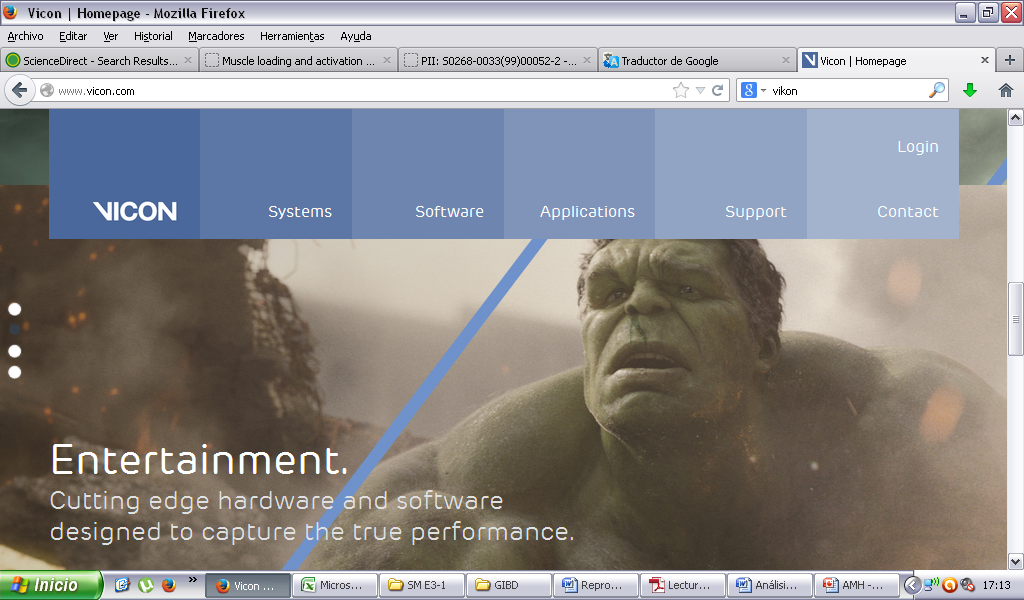 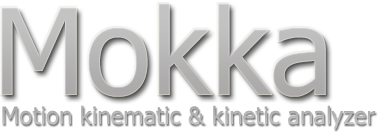 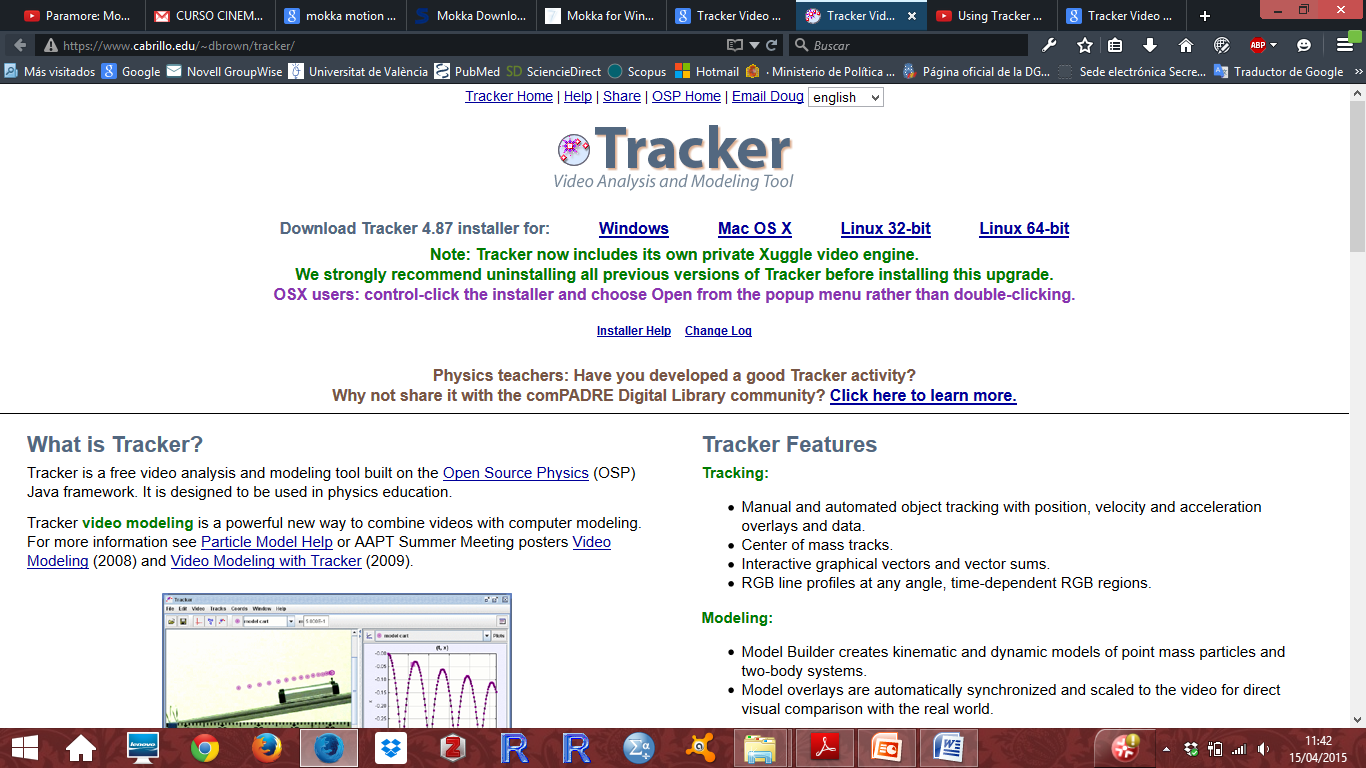 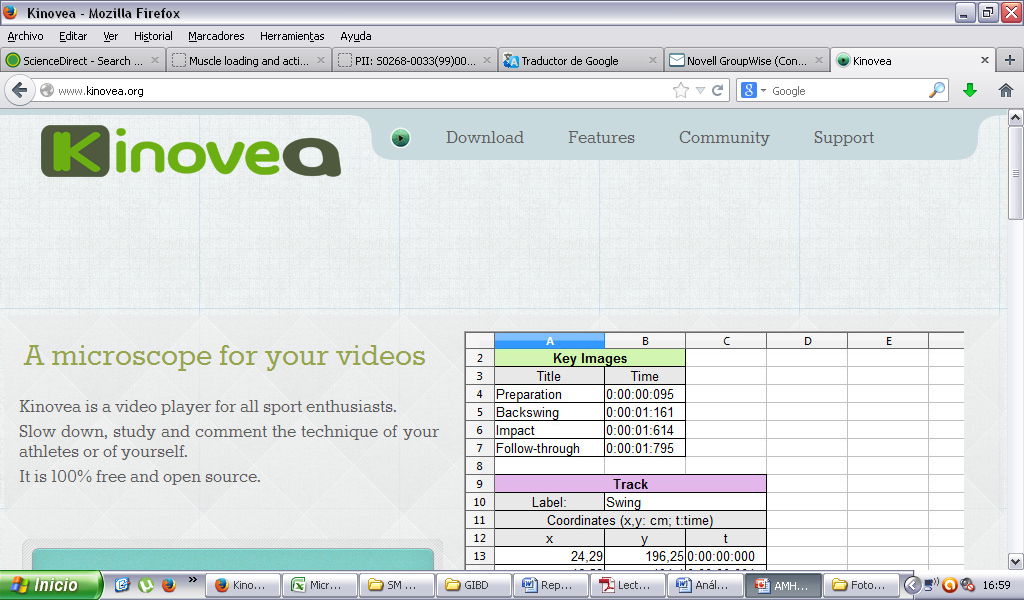 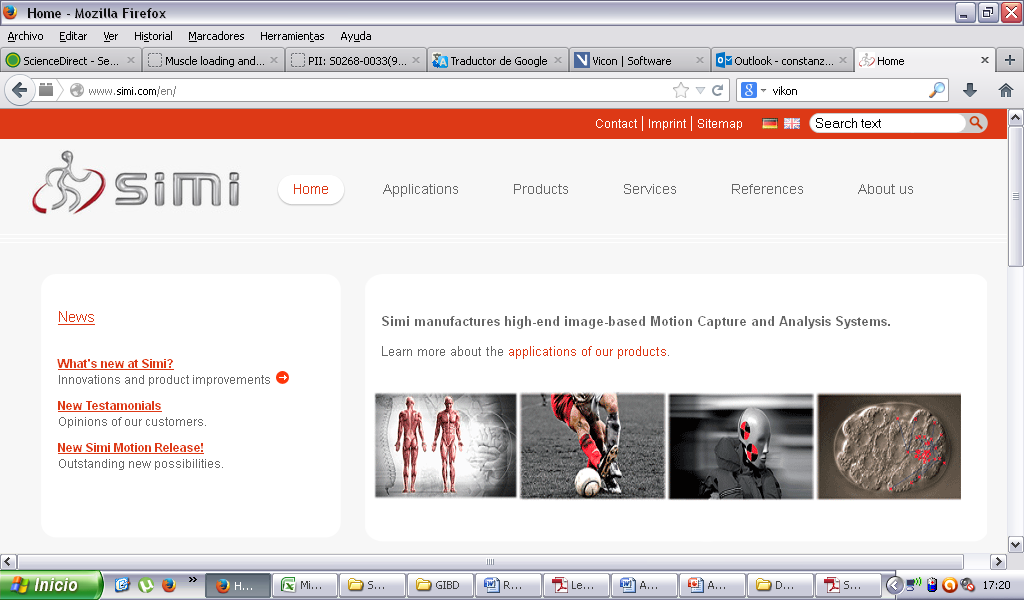 Figure 6. Motion capture system software available in the market
2.3. SYSTEM ELEMENTS: REFERENCE SYSTEM
Global coordinate system (GCS)
STATIC CALIBRATION
DYNAMIC CALIBRATION
2.3. SYSTEM ELEMENTS: REFERENCE SYSTEM
Static calibration
Two-dimension
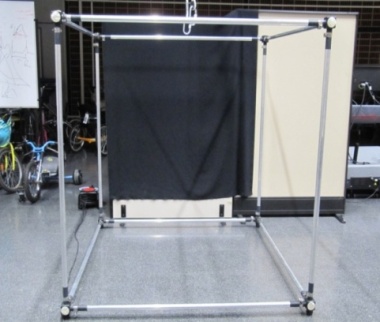 1 m
1 m
Figure 7. Rigid cubic structure for static space calibration in two-dimensional analysis
2.3. SYSTEM ELEMENTS: REFERENCE SYSTEM
Static calibration
Three-dimension
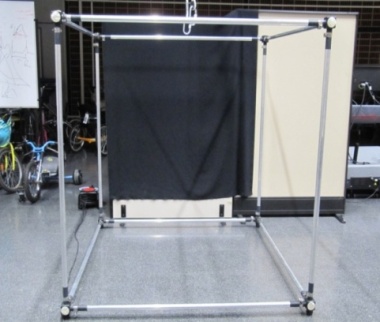 1 m
1 m
1 m
1 m
Figure 8. Rigid cubic structure for static space calibration in three-dimensional analysis
2.3. SYSTEM ELEMENTS: REFERENCE SYSTEM
Dynamic calibration
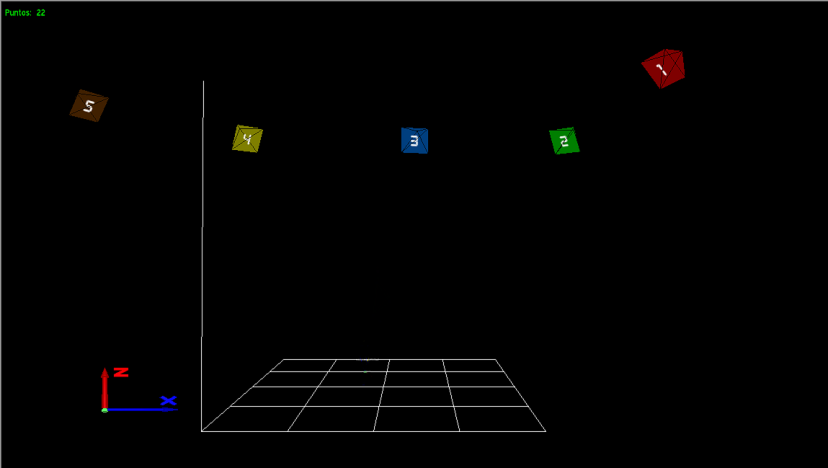 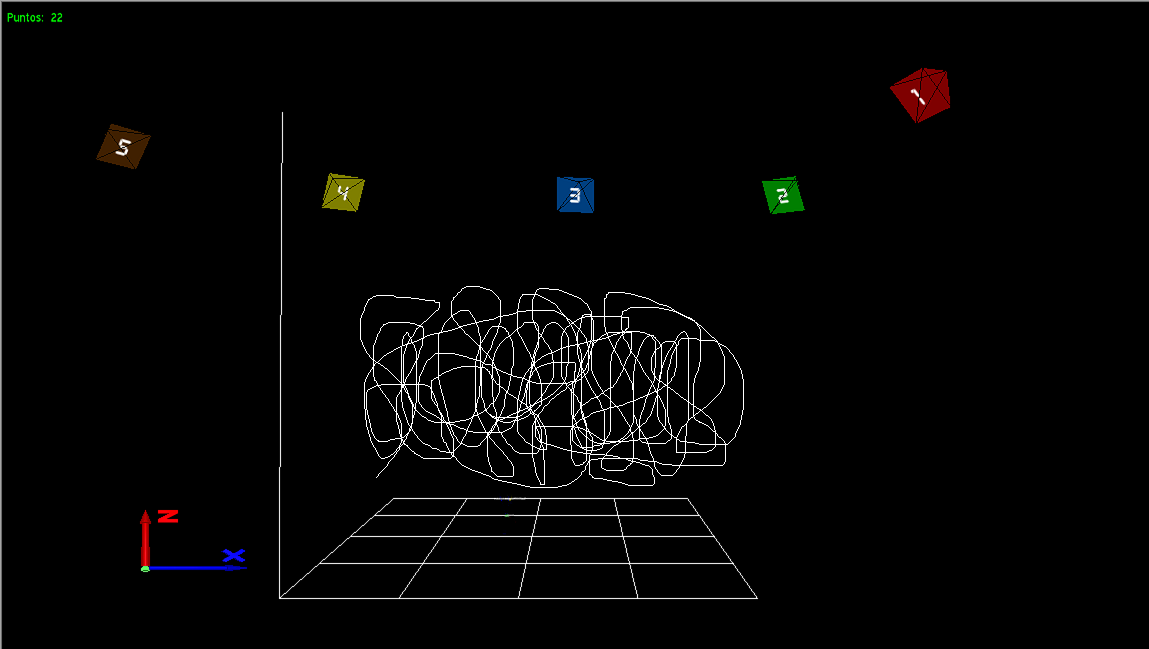 Figure 9. Dynamic space calibration with a wand and tracking cloud
2.4. SYSTEM ELEMENTS: MARKERS AND ACCESORIES
Markers

Passive markers
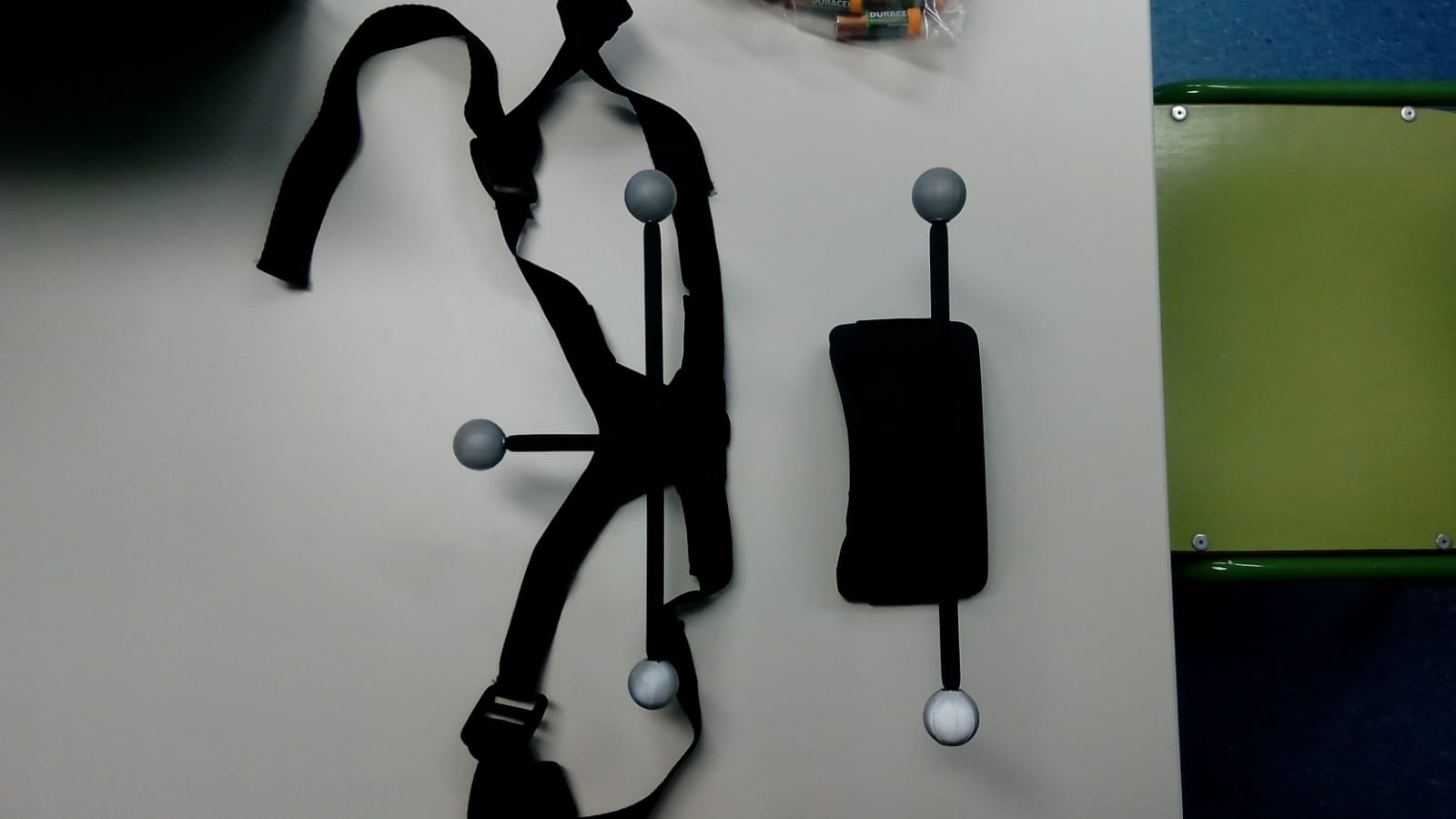 Scotchlite reflective material
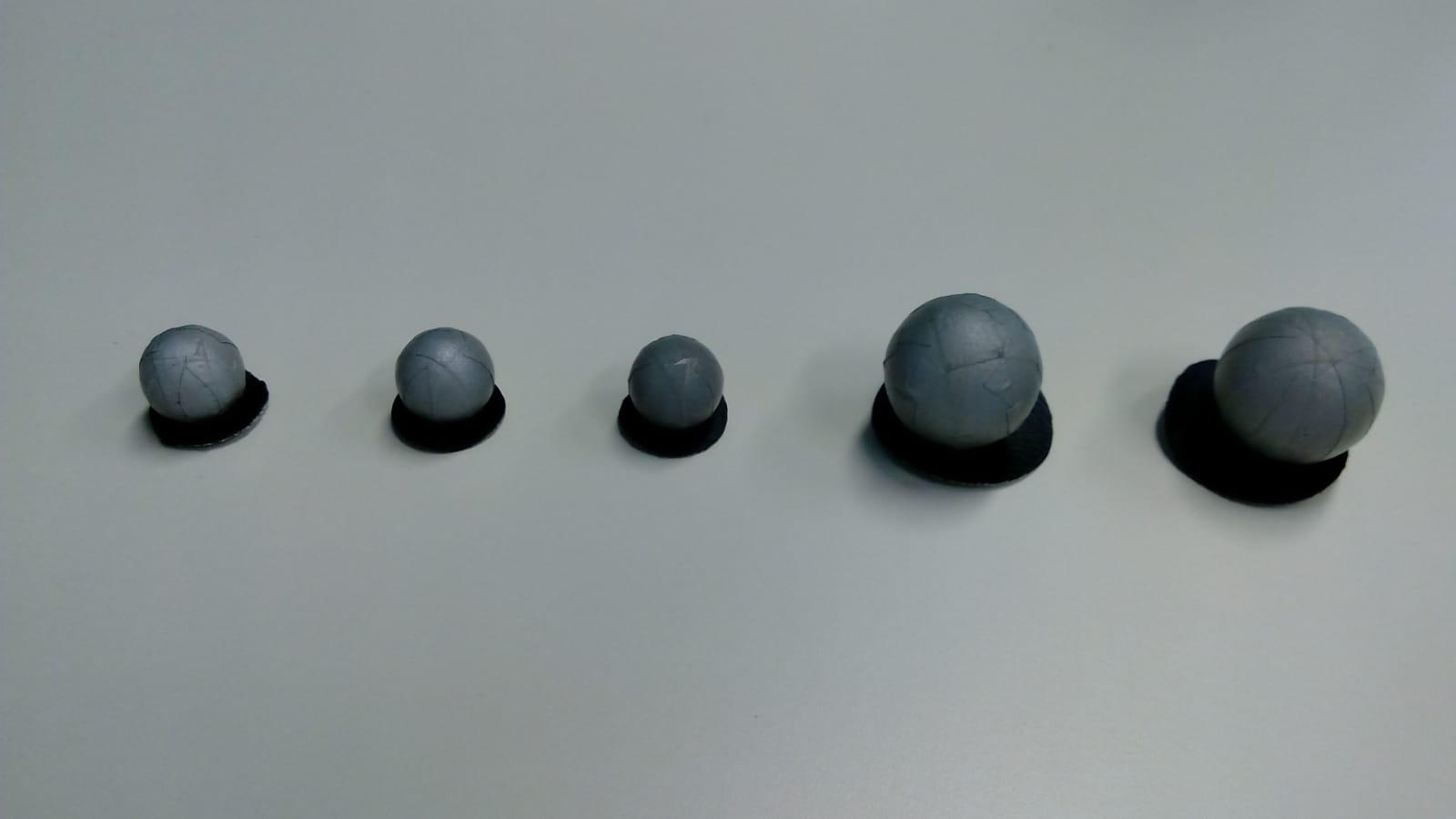 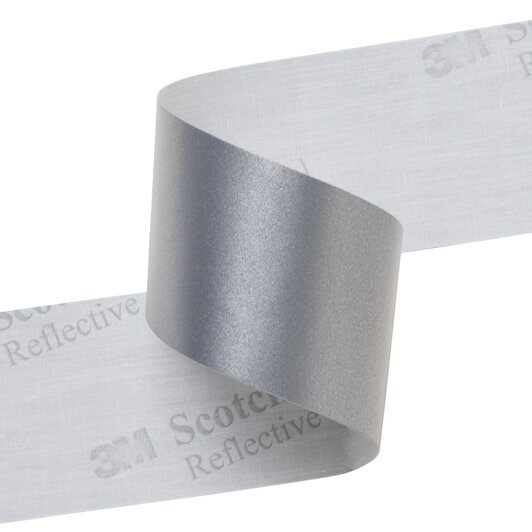 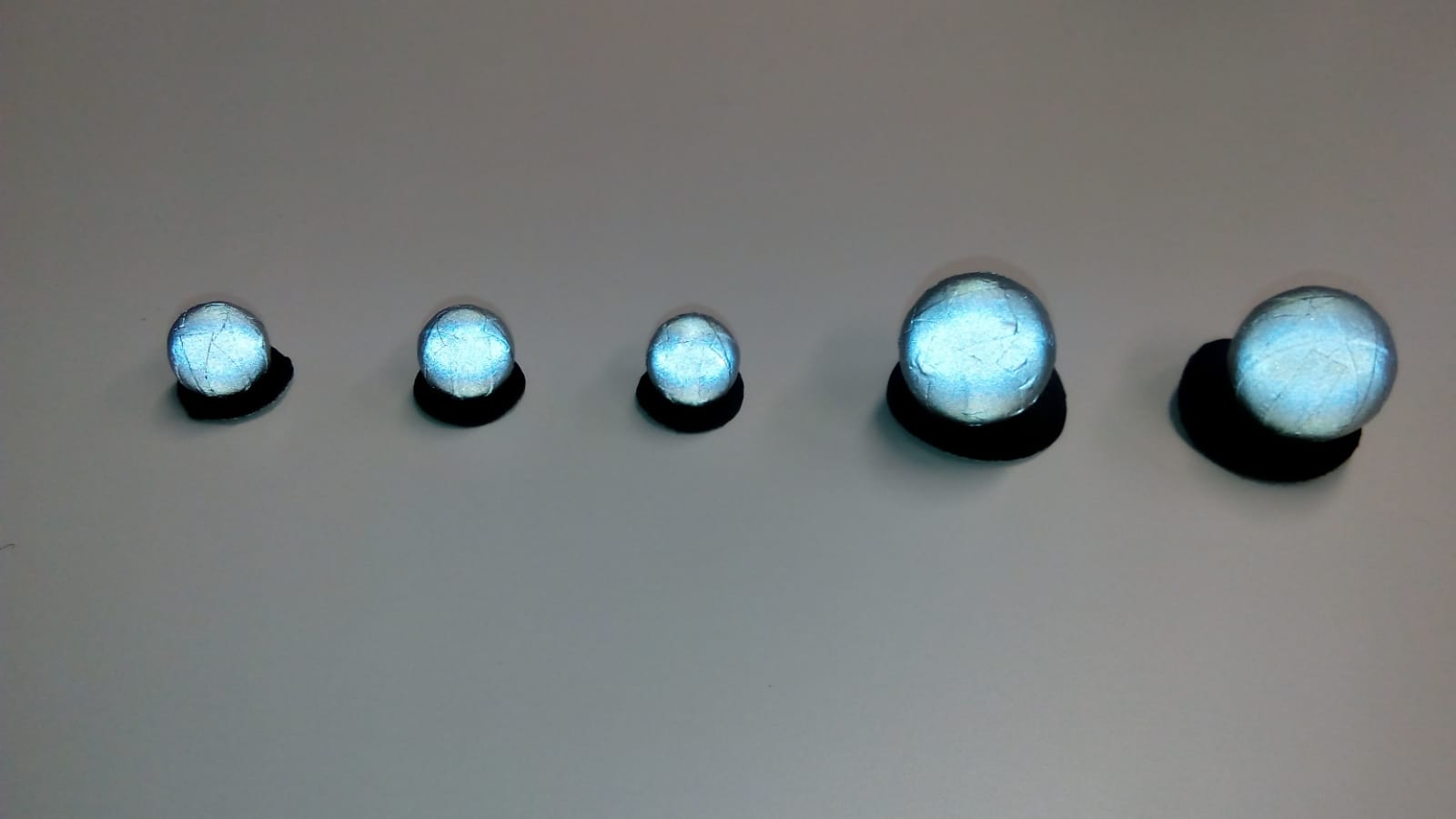 Figure 10. Passive individual markers
Figure 11. Passive cluster markers
2.4. SYSTEM ELEMENTS: MARKERS AND ACCESORIES
Markers and other materials

Active markers
Other materials
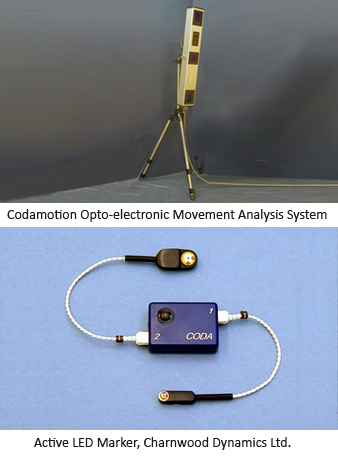 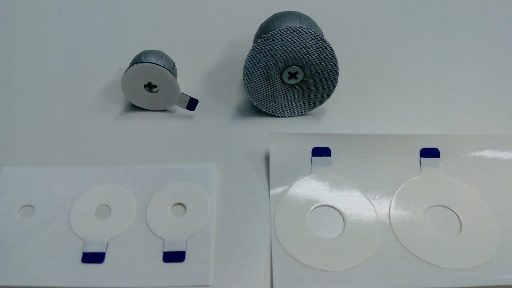 Figure 12: Active markers
(Image from J. Richards et al. 2018)
Figure 13: Double-contact adhesive
[Speaker Notes: Hypoallergenic adhesive
Dermographic pencil
Shaver
Alcohol and gauze
Appropriate clothing 
Tie raps or similar]
3.1. MOVEMENT DEFINITION AND BIOMECHANICAL MODEL
What we want to measure?
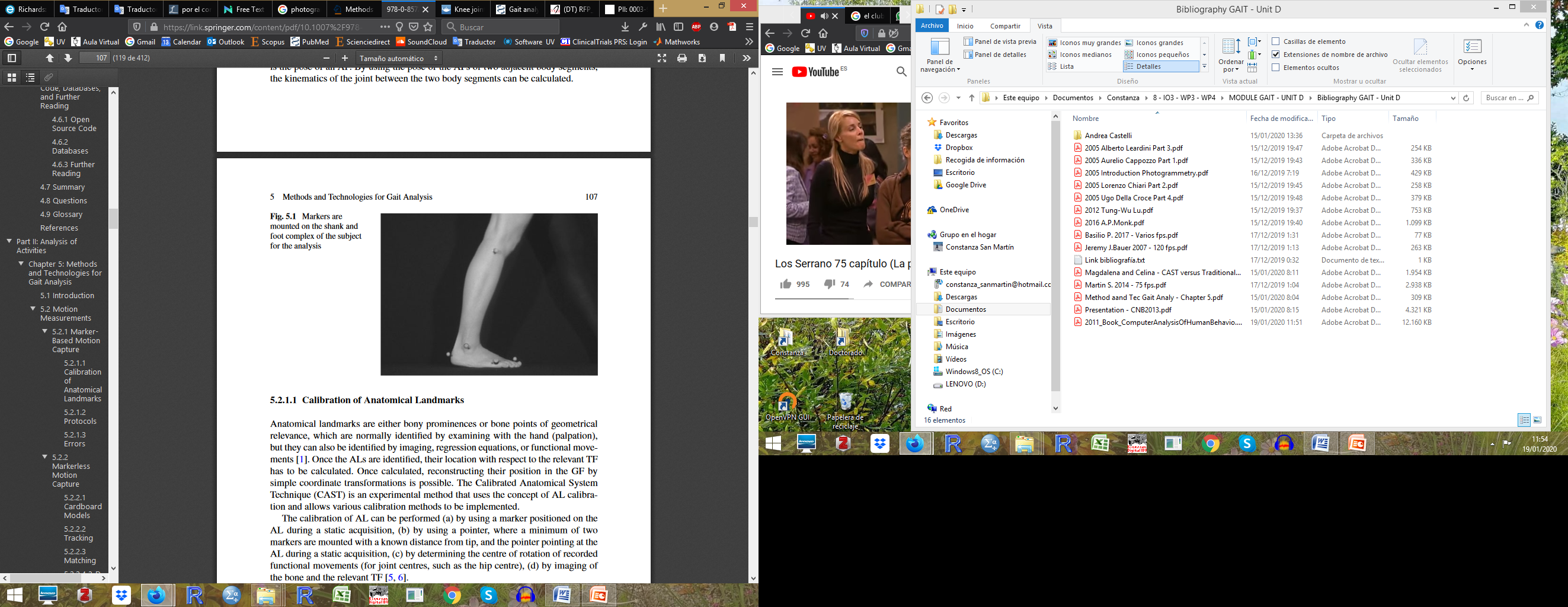 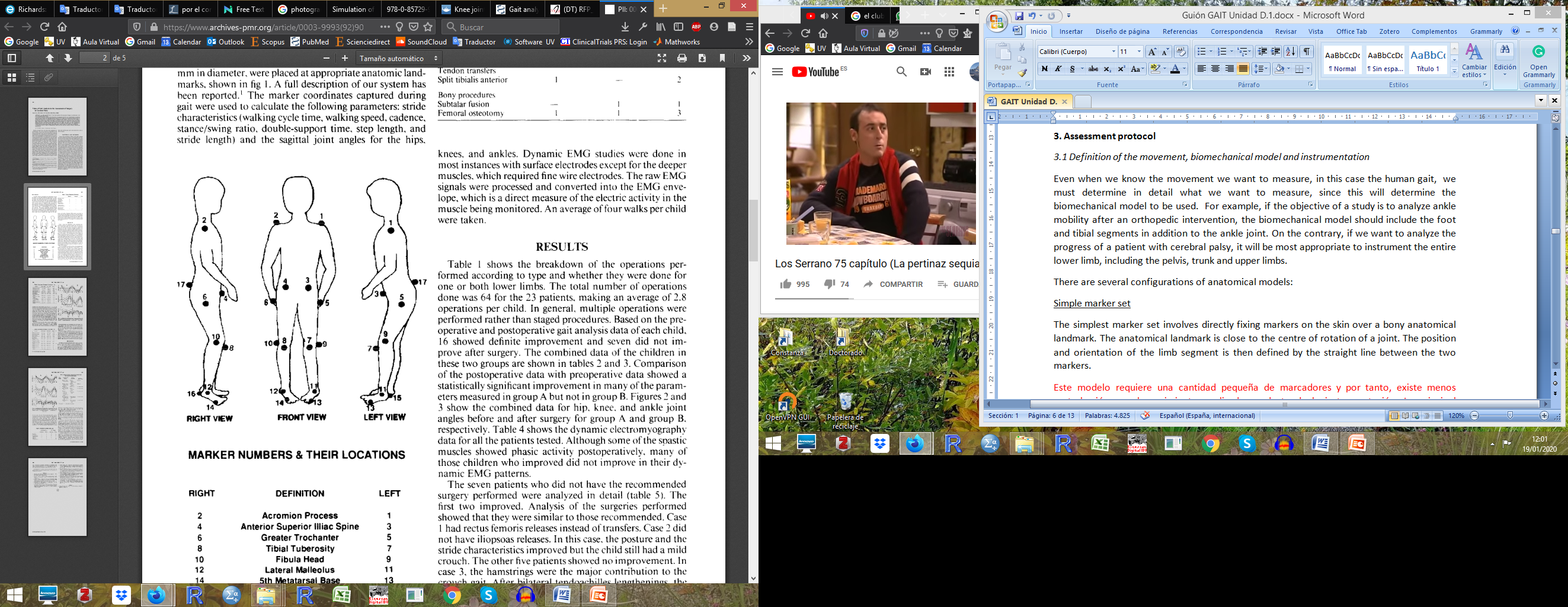 versus
Figure 14. Configuration for ankle movement analysis. From A. Ali and T. Gevers. 2011
Figure 15.Configuration for lower limb gait analysis. From Eng H. Lee et al. 1992
3.1. MOVEMENT DEFINITION AND BIOMECHANICAL MODEL
Configurations of biomechanical model for gait analysis
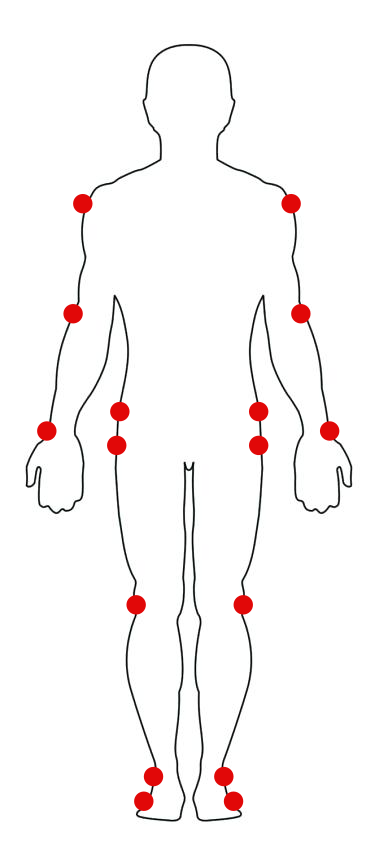 Head of the fifth metatarsal
   Lateral malleolus
   Lateral condyle of the femur
   Greater trochanter
   Anterior superior iliac spine
   Acromion process
   Lateral condyle of the humerus
   Styloid process at the wrist
Simple marker set
It is not possible to measure 
axial rotation
Figure 16. Simple marker set configuration
[Speaker Notes: *There are animation effects on this slide]
3.1. MOVEMENT DEFINITION AND BIOMECHANICAL MODEL
Configurations of biomechanical model for gait analysis
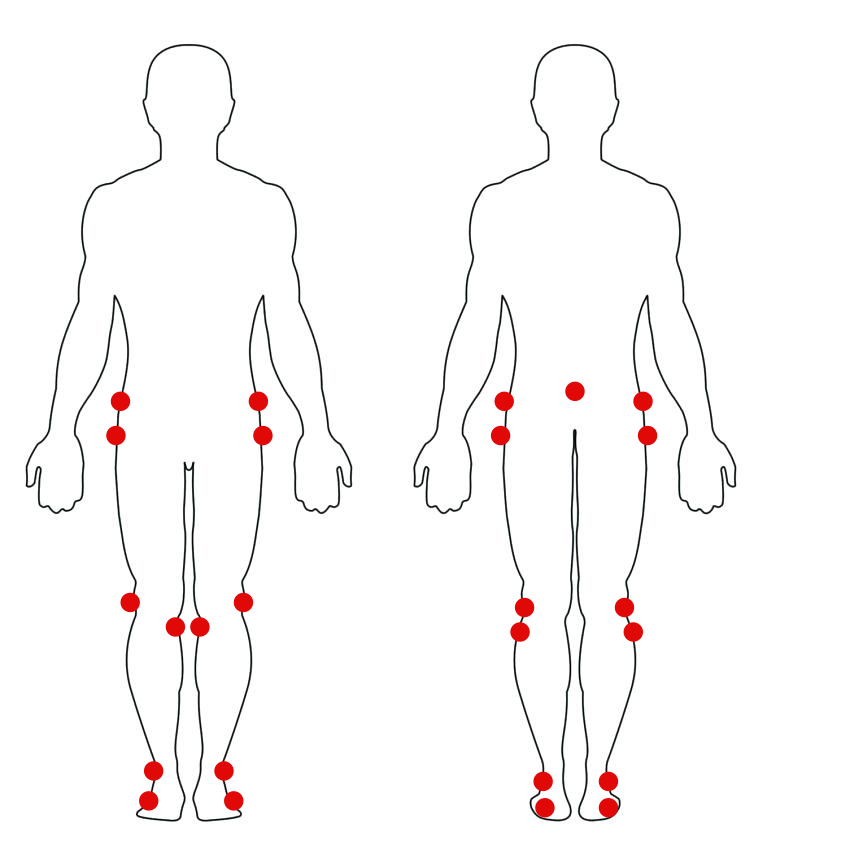 Head of the fifth metatarsal
   Lateral malleoli
   Heel
   Tibial tuberosity
   Femoral epicondyle
   Greater trochanter
   Anterior superior iliac spine
   Sacrum
Vaughan Marker set
Functional reference of the foot

Pelvic Tilt
Figure 17. Vaughan marker set configuration
[Speaker Notes: *There are animation effects on this slide]
3.1. MOVEMENT DEFINITION AND BIOMECHANICAL MODEL
Configurations of biomechanical model for gait analysis
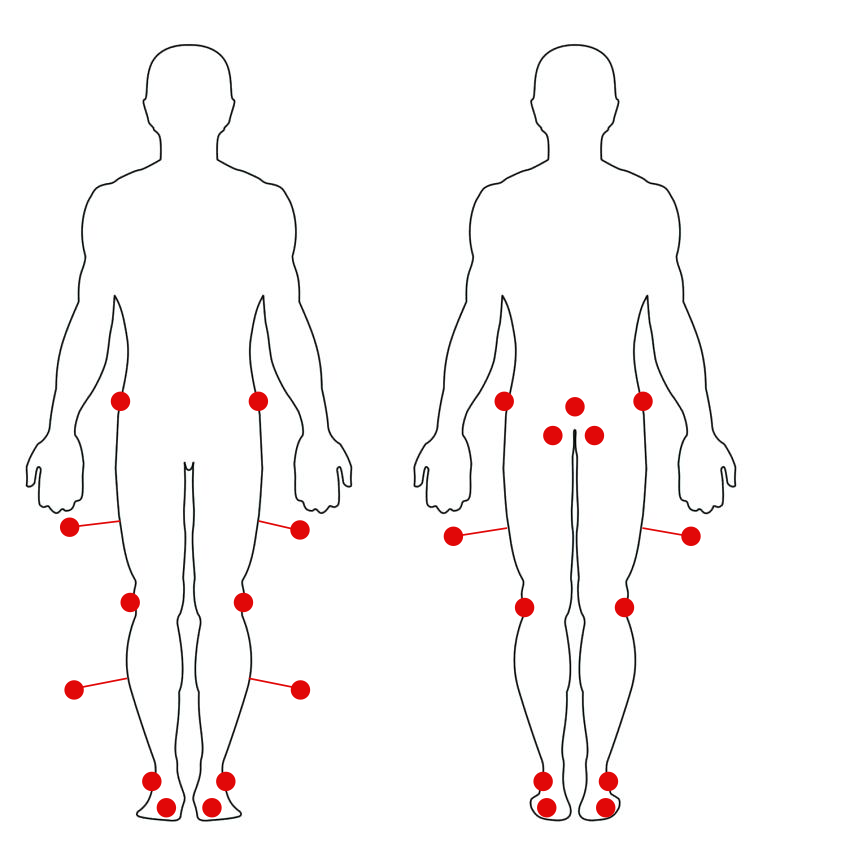 Head of the second metatarsal
   Lateral malleoli
   Heel
   Tibial wand
   Femoral epicondyle
   Femoral wand
   Greater trochanter
   Anterior superior iliac spine
   Sacrum
Helen Hayes Marker set
Tibial and femoral wands for femoral and tibial rotations.
Figure 18. Helen Hayes marker set configuration
[Speaker Notes: *There are animation effects on this slide]
3.1. MOVEMENT DEFINITION AND BIOMECHANICAL MODEL
Configurations of biomechanical model for gait analysis
The Calibrate Anatomical System Technique Marker set (CAST)
Standardize the description of the pelvis and lower limb
Six-degrees of freedom
 Three linear or translational movements 
 Three rotation or angular movements
Two types of markers: anatomical and segment
3.1. MOVEMENT DEFINITION AND BIOMECHANICAL MODEL
The Calibrate Anatomical System Technique Marker set (CAST)
Anatomical markers
Used for calibration of the model
Located lateral and media to the joints
Joints instrumented: proximal and distal to the each segment
Global coordinates system  Local coordinates system
Local coordinates system
(LCS)
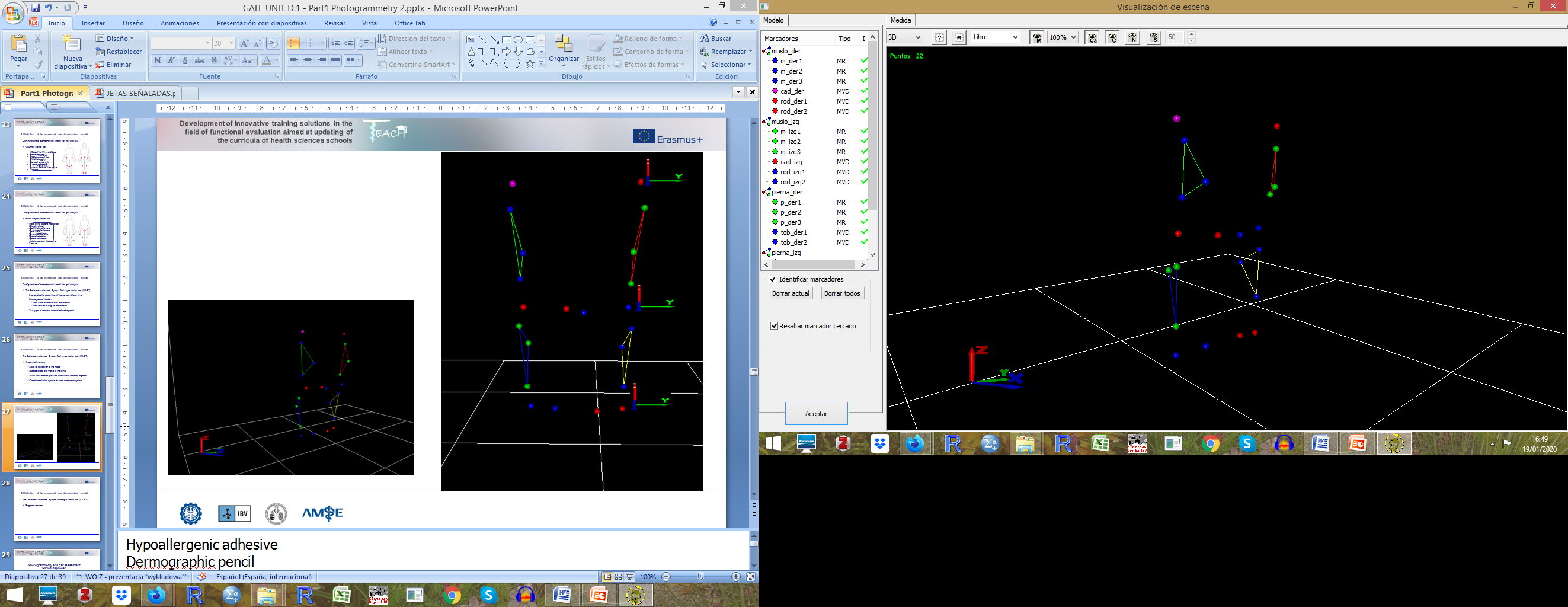 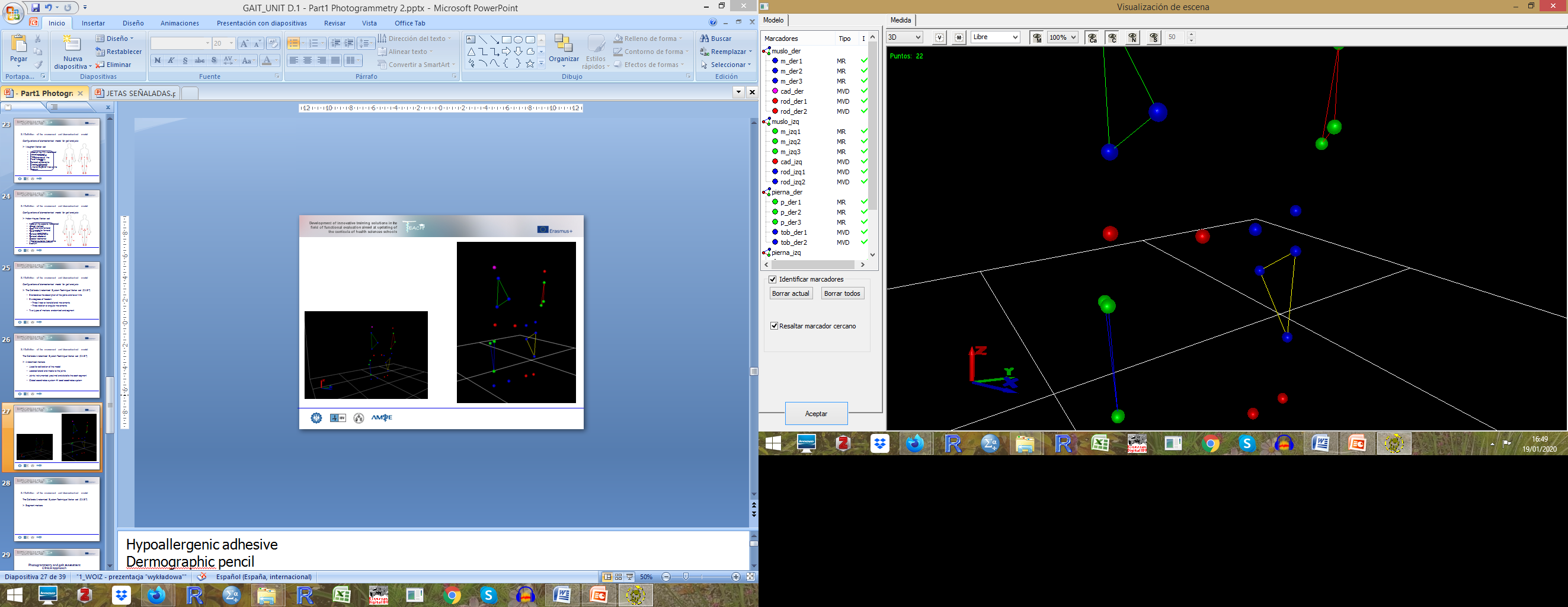 Global coordinates system
(GCS)
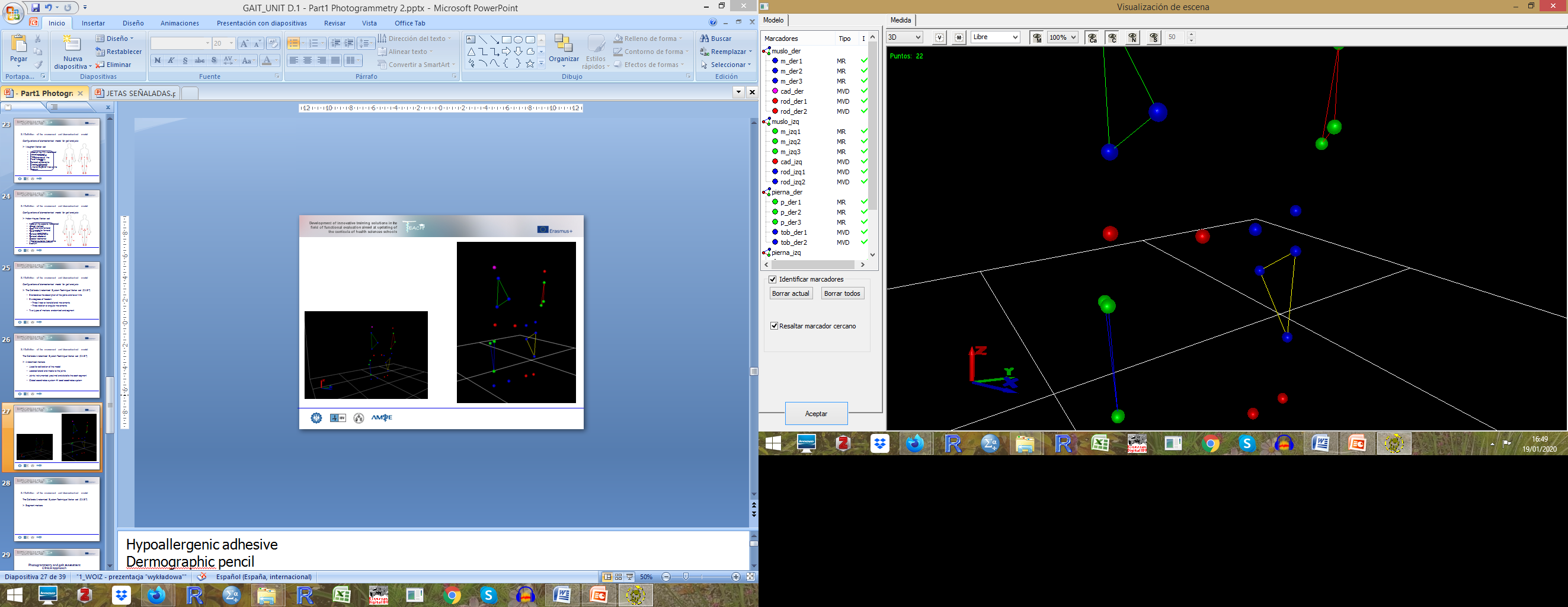 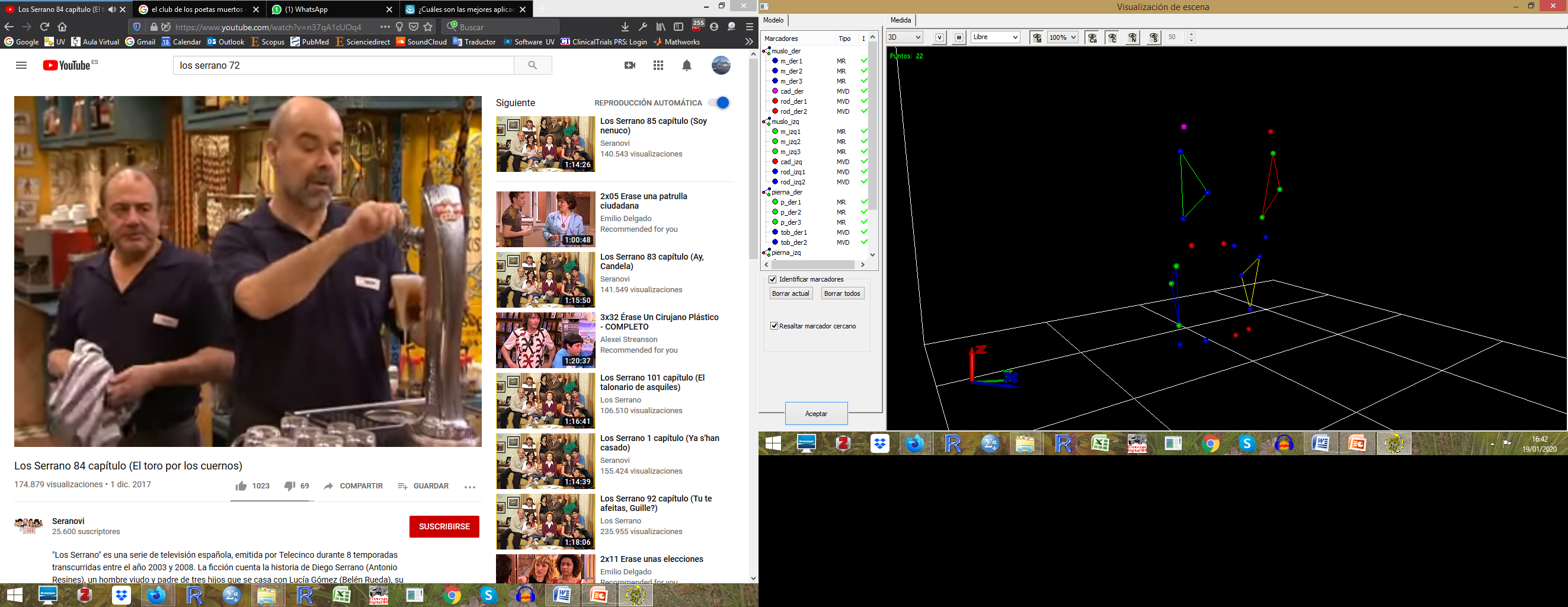 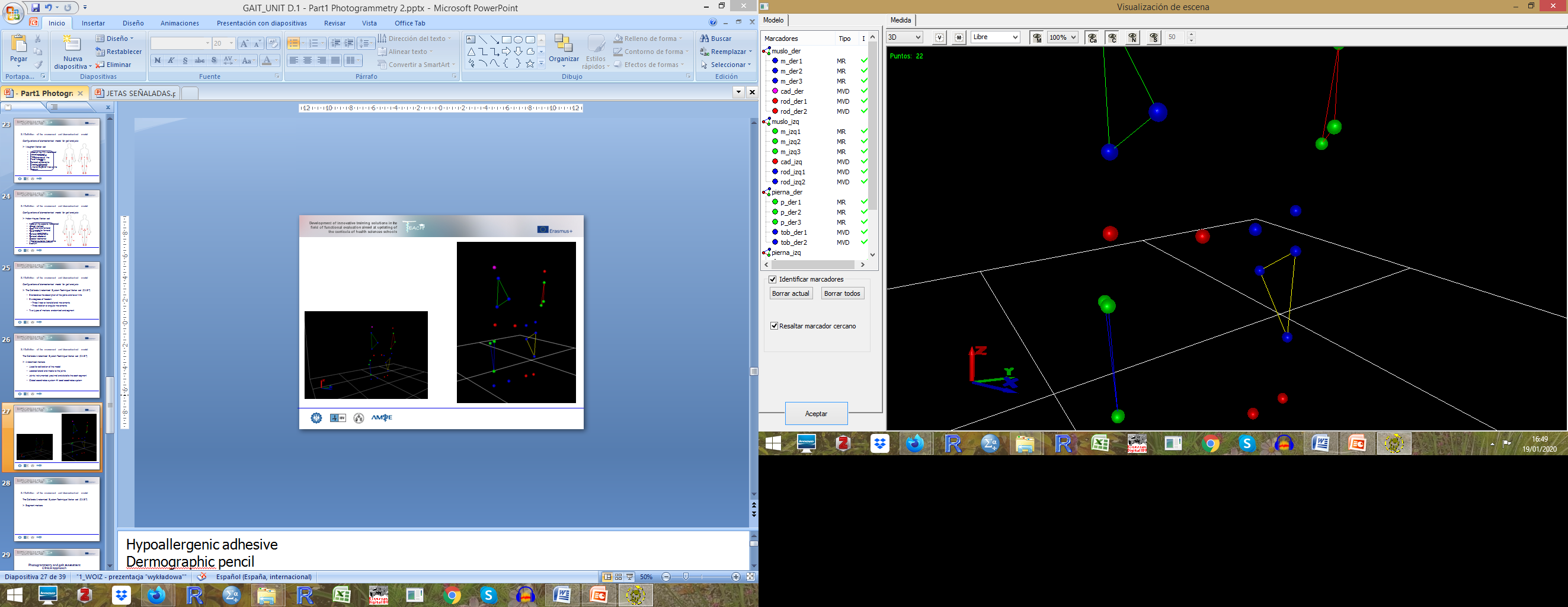 Figure 19. Global coordinates system versus Local coordinates system
3.1. MOVEMENT DEFINITION AND BIOMECHANICAL MODEL
The Calibrate Anatomical System Technique Marker set (CAST)
Anatomical markers
Foot segment
Tibial segment
Metatarsal head
Ankle malleolli
Ankle malleolli
Femoral Condyles
Femoral segment
Pelvis segment
Femoral Condyles
Greater trochanter
Posterior superior iliac
Anterior superior iliac
3.1. MOVEMENT DEFINITION AND BIOMECHANICAL MODEL
The Calibrate Anatomical System Technique Marker set (CAST)
Segment markers
They can be located arbitrarily in the segment
Easily tracked
Non-collinear
At least three markers in each segment
3.2. DATA CAPTURE
1º 

Static calibration scene
2º
 
Gait trial 
Scene
3.2. DATA CAPTURE
What is important during the recording of the gait?
Enough space to make several strides

Gait performance without interference of model instrumentation

Makers must be visible throughout the measurement record

Standardized instruction
3.3. DIGITIZING OF THE MEASURES
Digitizing or tracking is the process of identifying points on the body using markers or a visual impression of the joint centres. There are two methods of digitizing: manual and automatic.
Manual 
digitizing
Automatic 
digitizing
3.4. OBTAINING THE RESULTS
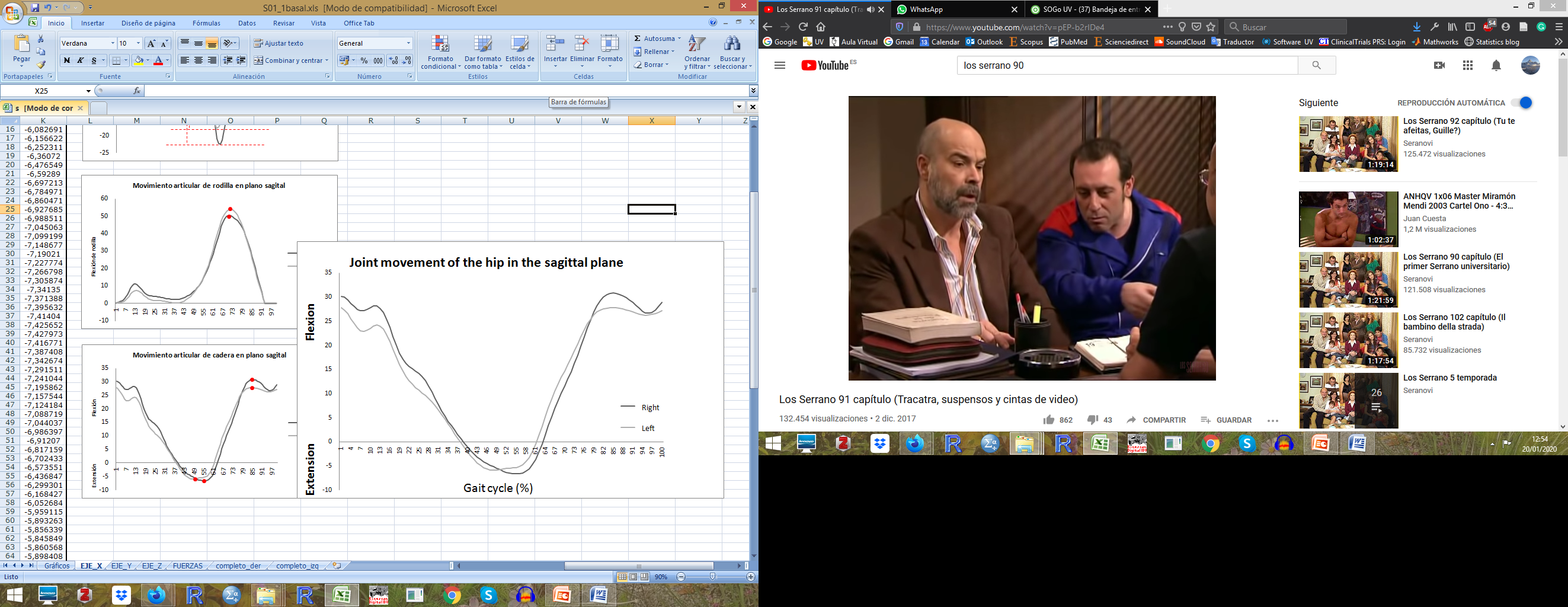 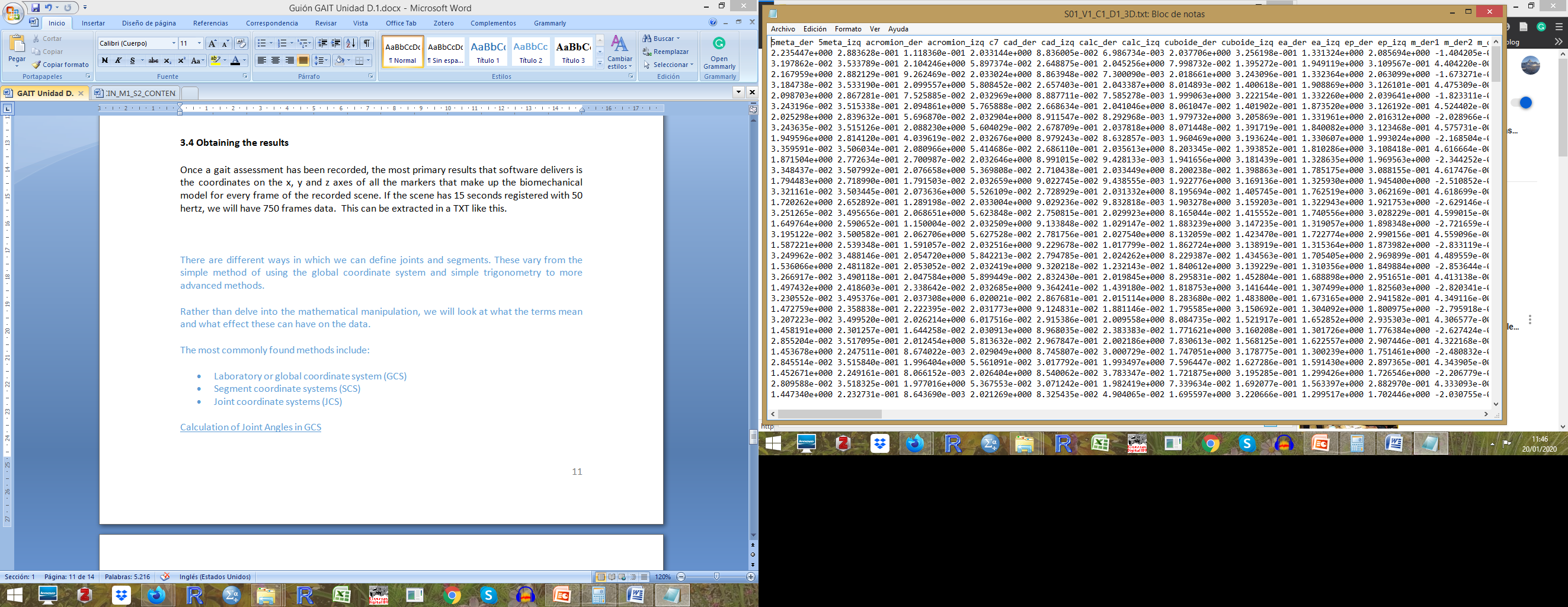 Primary results: coordinates on the x, y and z axis of all the markers and frames of the scene.
Calculation of kinematic outcomes from the extracted coordinates
Analysis in relation to the gait cycle (%)
Kinematics and spatiotemporal outcomes
Figure 20. Hip movement analysis related to gait cycle
3.4. OBTAINING THE RESULTS
Table 2. Main outcomes from the kinematic analysis
3.4. OBTAINING THE RESULTS
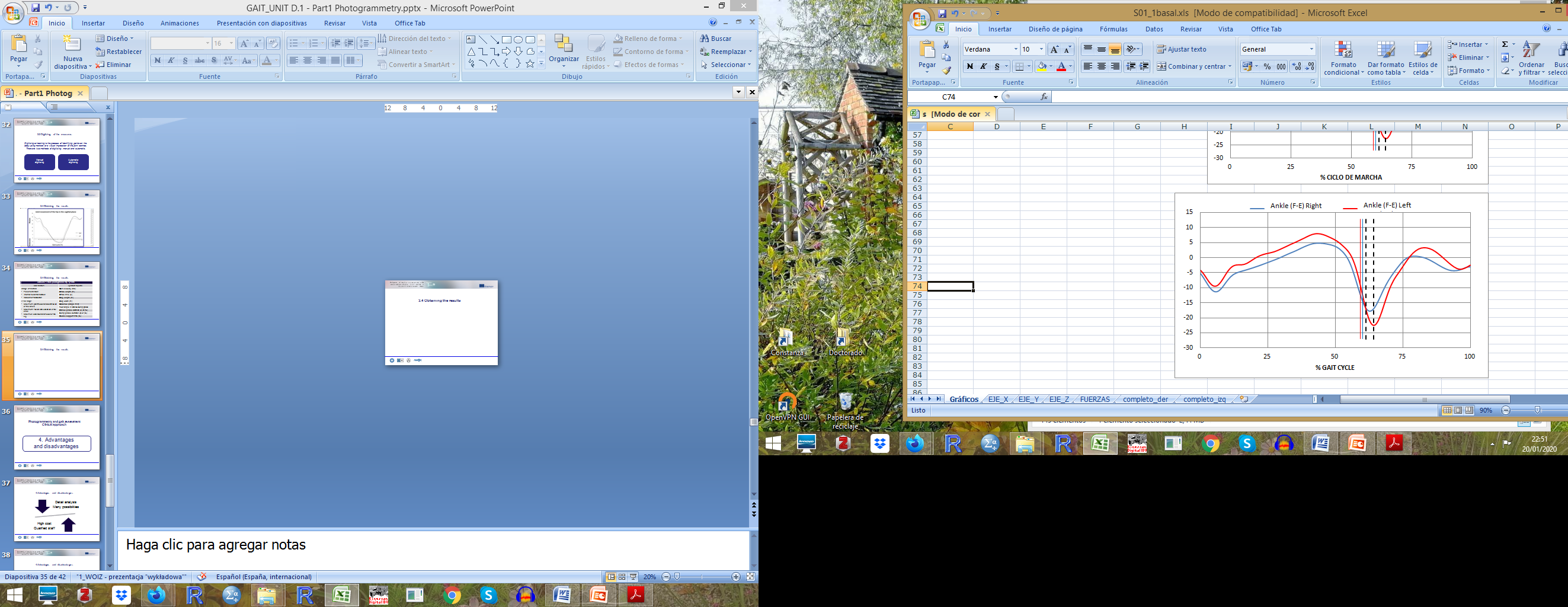 Maximum dorsalflexion
Range of motion
Maximum plantarflexion
Figure 21. Ankle movement curve in gait cycle. Analysis of the range of motion versus peak angle
4. ADVANTAGES AND DISADVANTAGES
Figure 22. Diagram with the characteristics of the photogrammetry system
4. ADVANTAGES AND DISADVANTAGES
Errors associated with the measurement technique
Errors involved with marker placement: soft-tissue artefacts
Relative errors: movement between two or more markers
Absolute errors: movement of a marker with respect to the bony landmark it is representing
4. ADVANTAGES AND DISADVANTAGES
Errors associated with the measurement technique
Errors related to image distortion
Usual with standard video cameras in two-dimensional analysis
Marker distortion from higher-speed distal segment movement
4. ADVANTAGES AND DISADVANTAGES
Errors associated with the measurement technique
Errors in estimating the centre of a maker
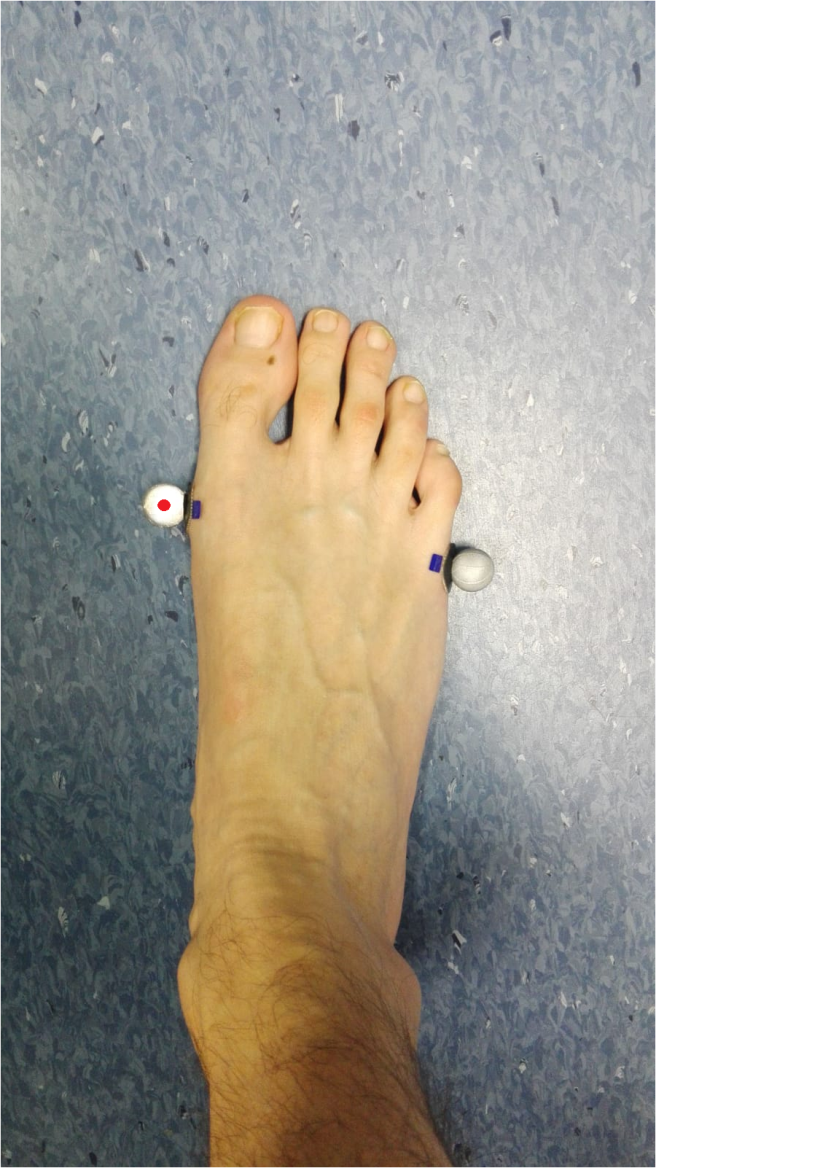 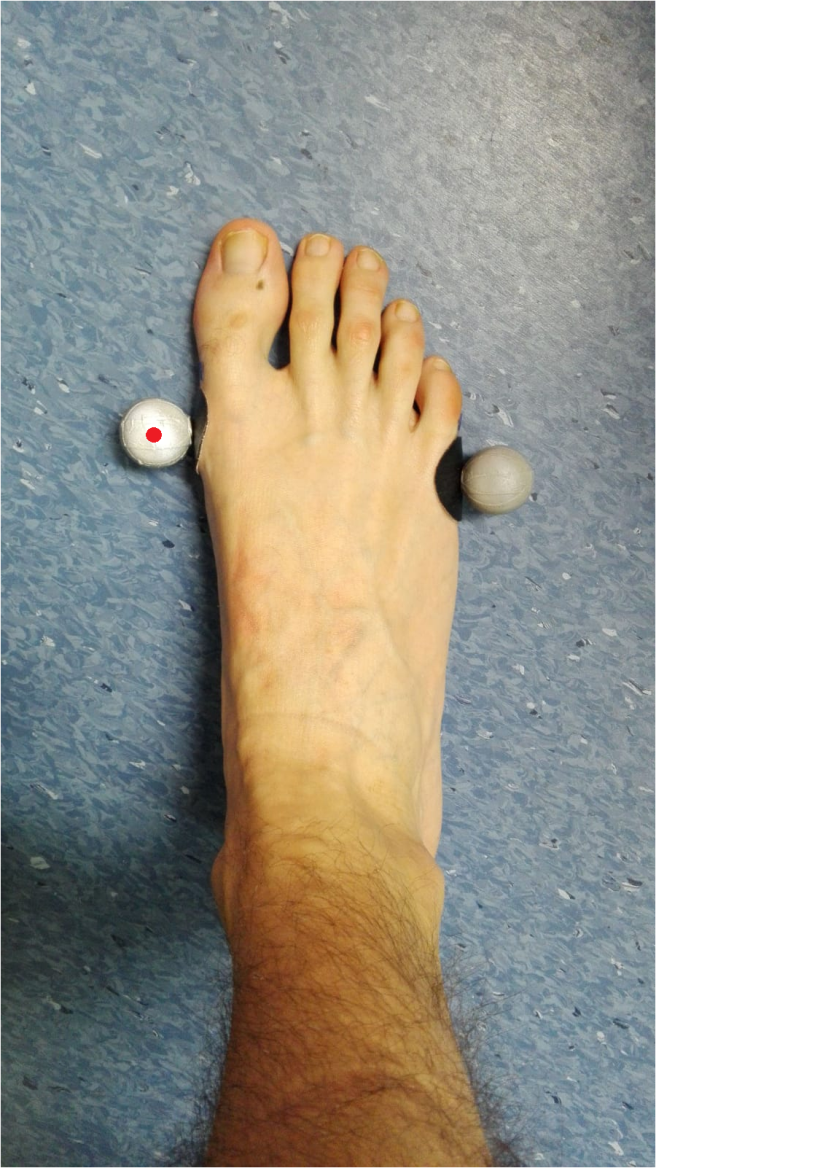 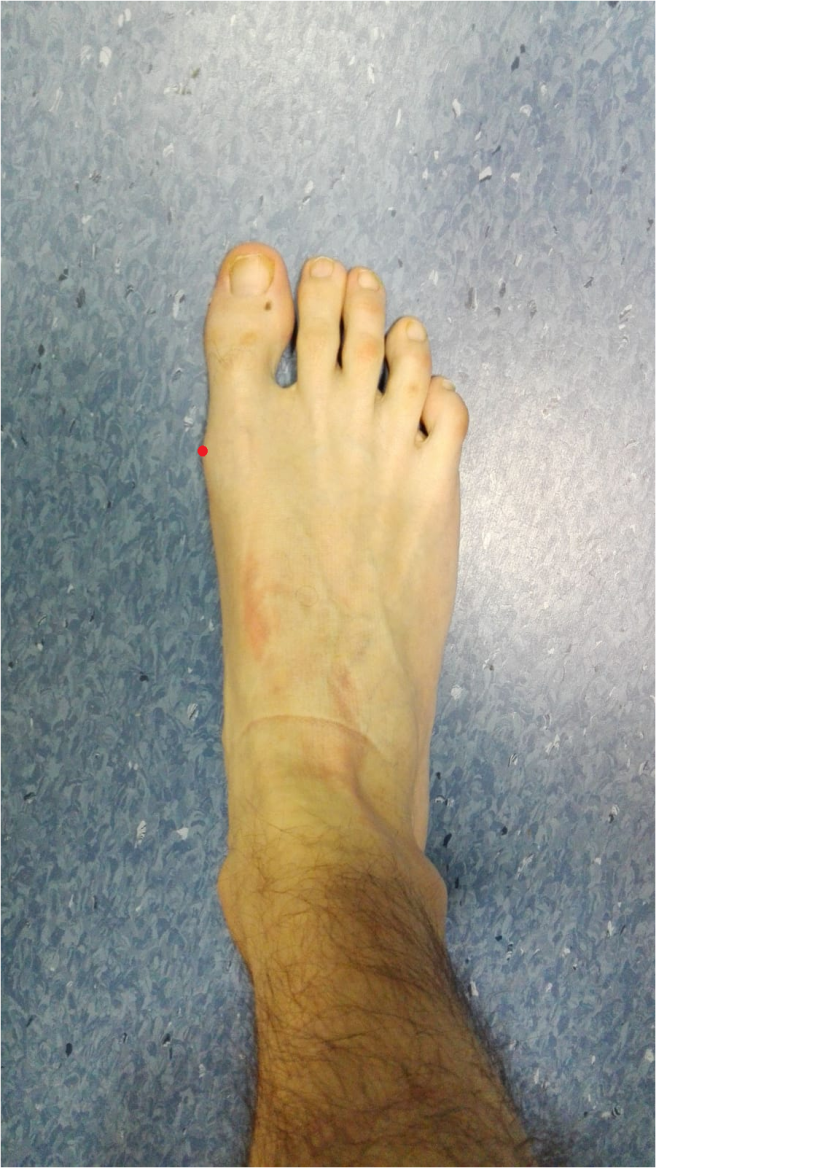 Figure 23. Representation of the centroid marker in relation to its size
4. ADVANTAGES AND DISADVANTAGES
Errors associated with the measurement technique
Other types of errors
Related to the gait repetitions  standardization of the procedure
Low external validity  unrepresentative
D.1 Which gait biomechanical instruments evaluation protocols exist?
Part 2. Accelerometers and gait assessment. 
Clinical approach
1. DEFINITION
Accelerometers
Accelerometers are devices which measure the applied acceleration along an axis.
They are a basic technology that converts mechanical motion into an electrical signal.
Their internal function is based on the inertia of a mass located on a force sensor, following the Second law of Newton to obtain acceleration.
F = m * a
Figure 1. Second law of Newton.
1. DEFINITION
Accelerometers in gait
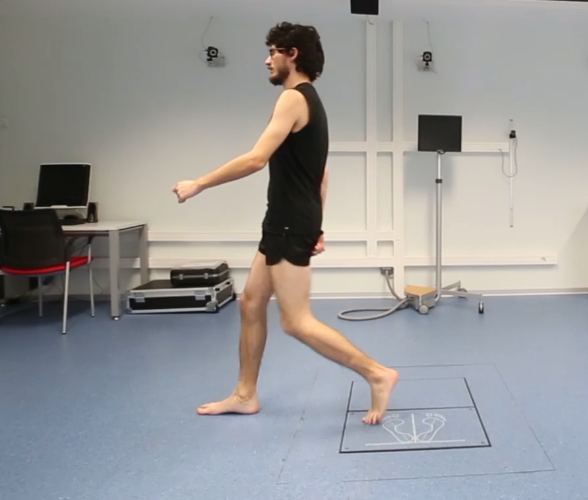 Acceleration experienced by the lower limb segments.
Linear acceleration
m/s2      g (gravity ratio)
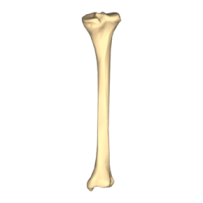 Change in the linear velocity over successive time intervals
Acceleration (+)
Deceleration (-)
Figure 2. Acceleration representation of the tibial segment during walking.
2. SYSTEM ELEMENTS
SENSOR
AMPLIFIER
ANALYZER
Device that measures the acceleration values from the vibration of the body to which is attached.
Device that amplifies the signal received by the accelerometer and sends it to a computer.
It is a computer with the software that receives the acceleration data and allows its subsequent analysis.
Uniaxial
Triaxial
2. SYSTEM ELEMENTS
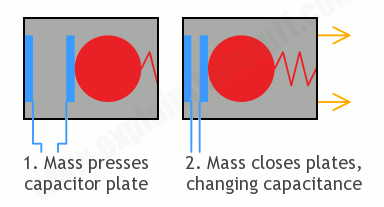 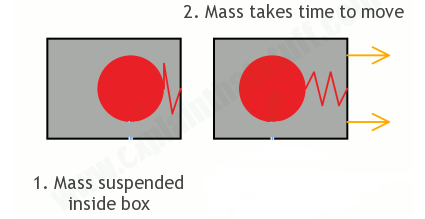 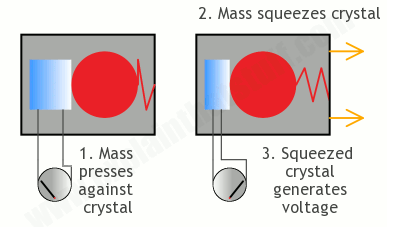 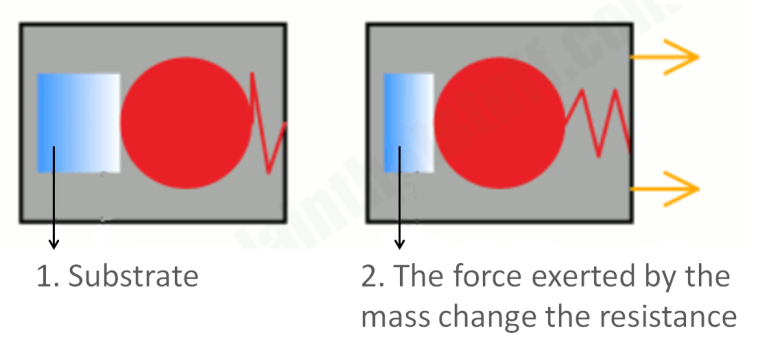 Figure 3.The images show the functioning of the different types of sensors used in an accelerometer device. Images from Woodford, Chris. (2009/2014) Accelerometers.
3. ASSESSMENT PROTOCOL
Previous consideration
To measure body parts, accelerometers are placed on the body part whose movement is being studied.
To measure whole body movements, multiple instruments are used.
In gait analysis for measure the body segment movement, only need a lower frequency (60-100 Hz) and a smaller range (typically 6-9 g)
3. ASSESSMENT PROTOCOL
Placement of equipment in the body
A
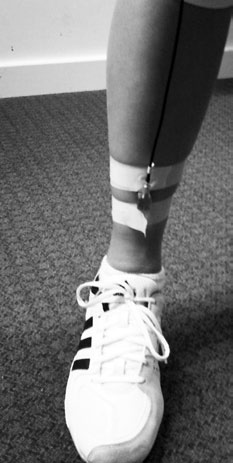 B
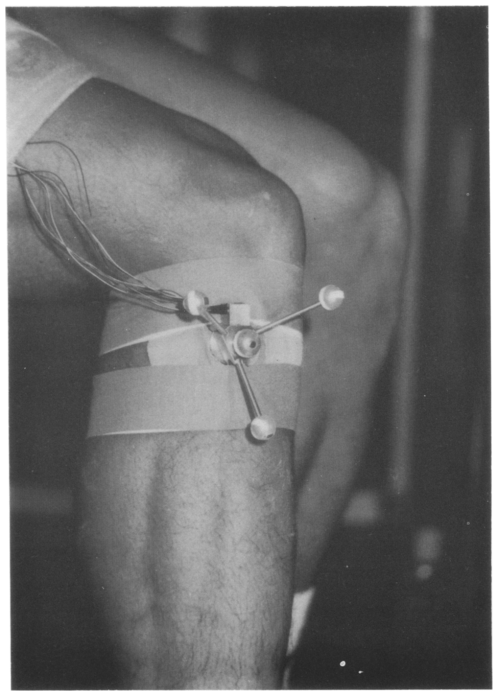 Importance of fixed
Good fixation will allow that the device represent the acceleration of the underlying bone
To avoid relative movement of the sensor
To avoid soft tissue
Figure 4. Elements to fix the accelerometer in the tibia. (A) non-invasive system, (B) invasive system, accelerometer subject to Steinmann pins under the skin. Image from Sinclair et a. (2013) and Lafortune M. et al. (1991)
Adhesive material
3. ASSESSMENT PROTOCOL
Anatomical placement
A
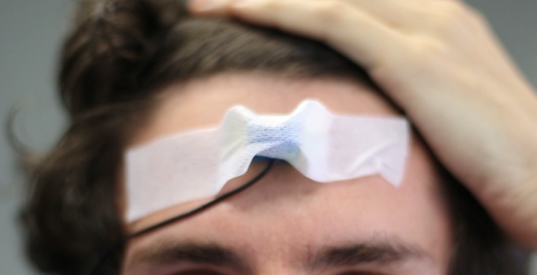 TRUNK
L5 vertebra
Sacrum
C
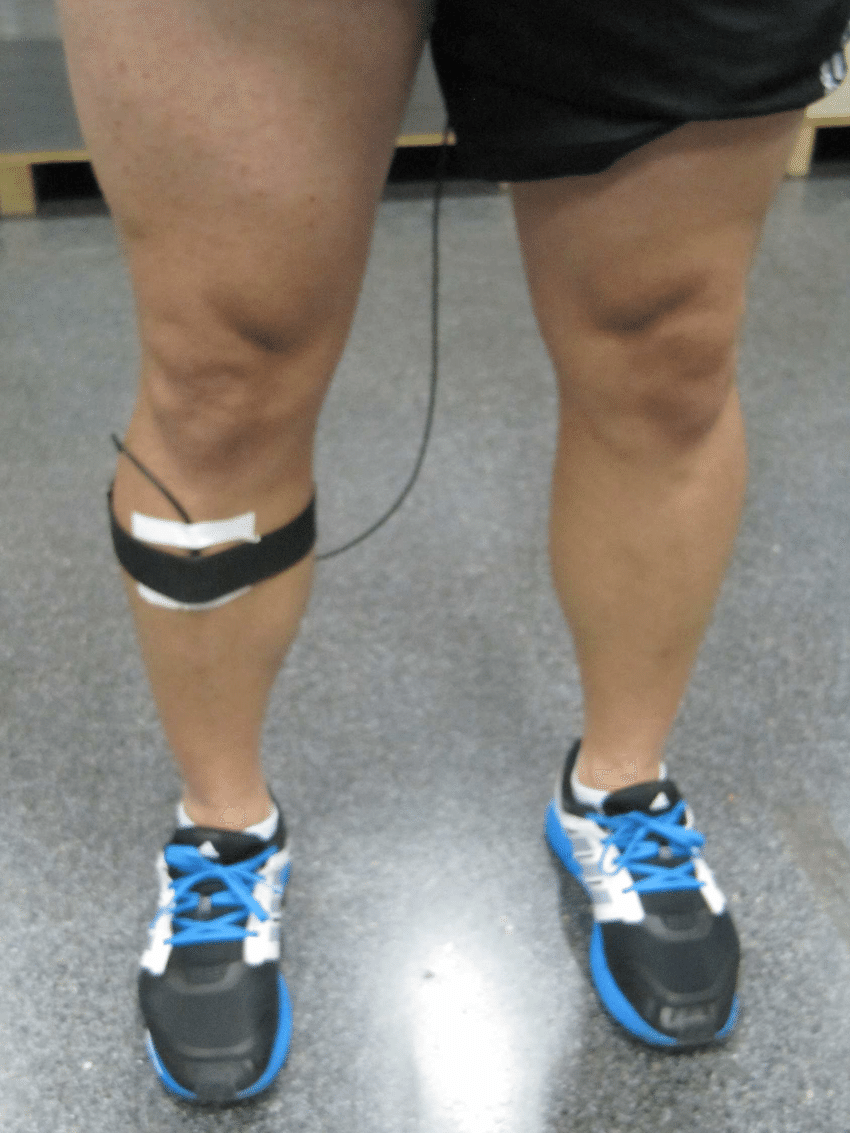 B
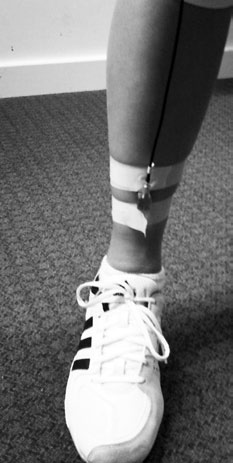 HEAD
Forehead
Posterior region
Figure 6. Usual accelerometer placement (A) Forehead location. (B) Tibial location in the proximal end and anteromedial area. (C) Tibial location in the distal end for ground impact measurement.
TIBIAL
Forehead
Posterior region
3. ASSESSMENT PROTOCOL
Obtaining results
Peak 
     amplitude of 
     acceleration
Positive peak
Negative peak
Different axes
Time between peaks
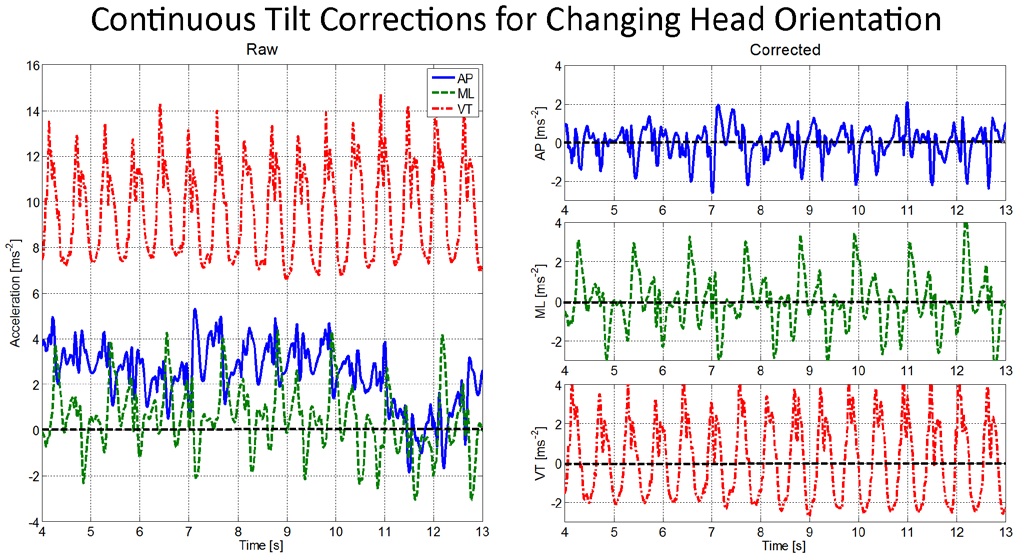 Positive acceleration
Acceleration
Negative acceleration
Time (s)
Figure 7. Head accelerations during gait. Image from Brodie, Matthew A D. et al. (2015).
Spatiotemporal 
     parameters
4. ADVANTAGES AND DISADVANTAGES
D.1 Which gait biomechanical instruments evaluation protocols exist?
Part 3. Dynamometric platforms and gait assessment. 
Clinical approach
1. DEFINITION
Dynamometric Platform
Equipment to measure forces
Ground Reaction Forces (GRF)
Widely used in the assessment of human gait and balance, as well as in several human activities
Centre of Pressure (COP)
Fixed in the ground
2. SYSTEM ELEMENTS
2.1 The Platform
Types of sensors
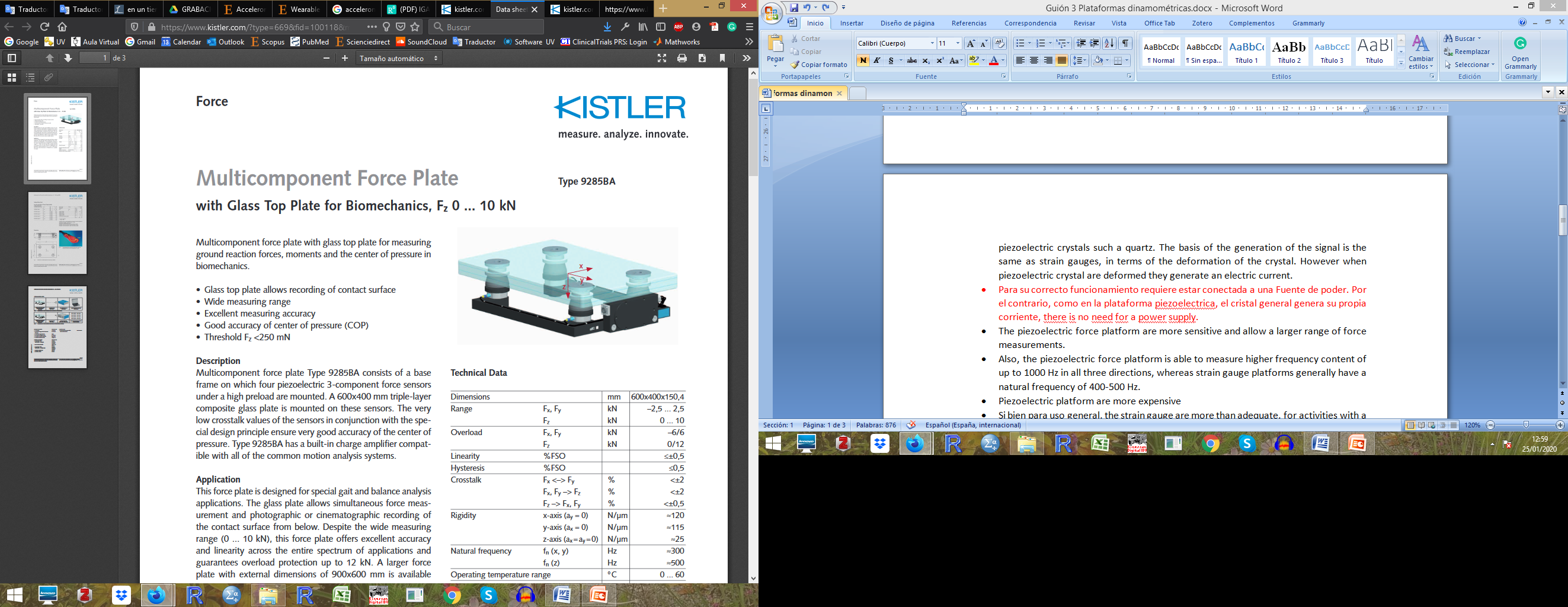 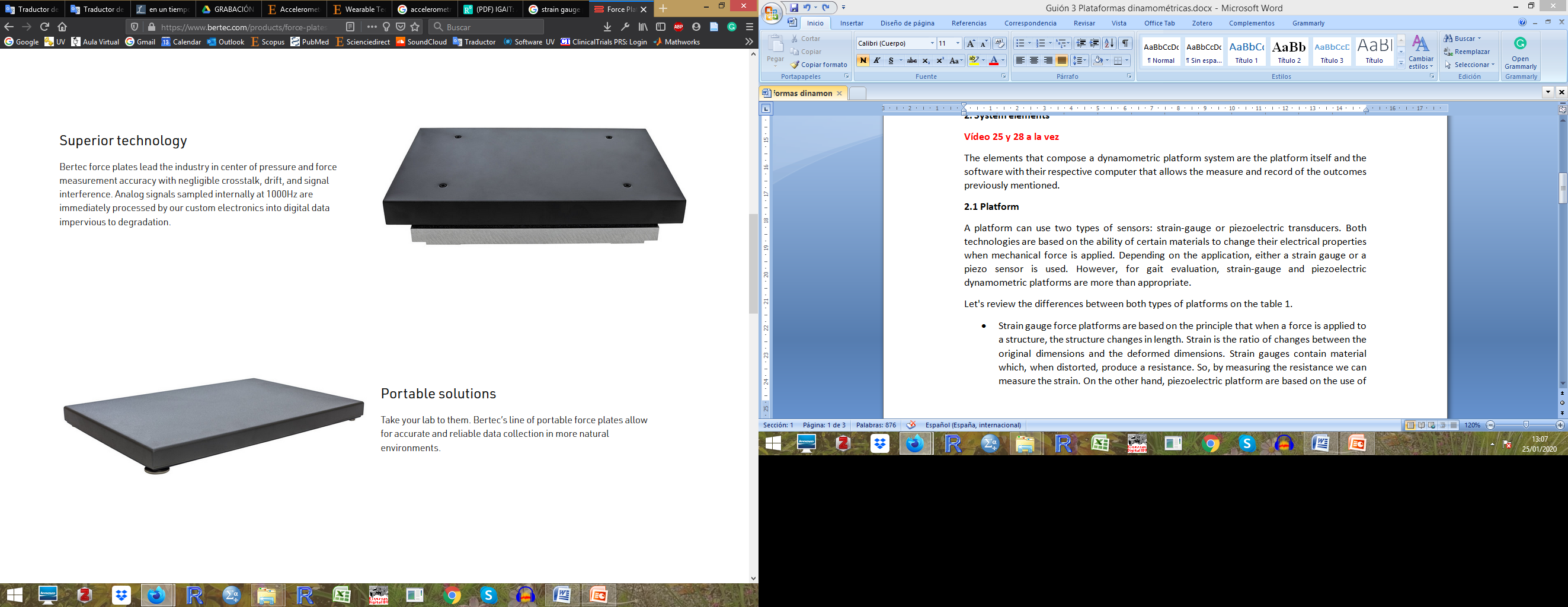 Figure 1. Bertec force platform of strain gauge
Figure 2. Kistler force platform of piezoelectric sensors
2. SYSTEM ELEMENTS
2.1 The Platform
2. SYSTEM ELEMENTS
2.1 The Platform
Configuration on the ground
Steps of acceleration
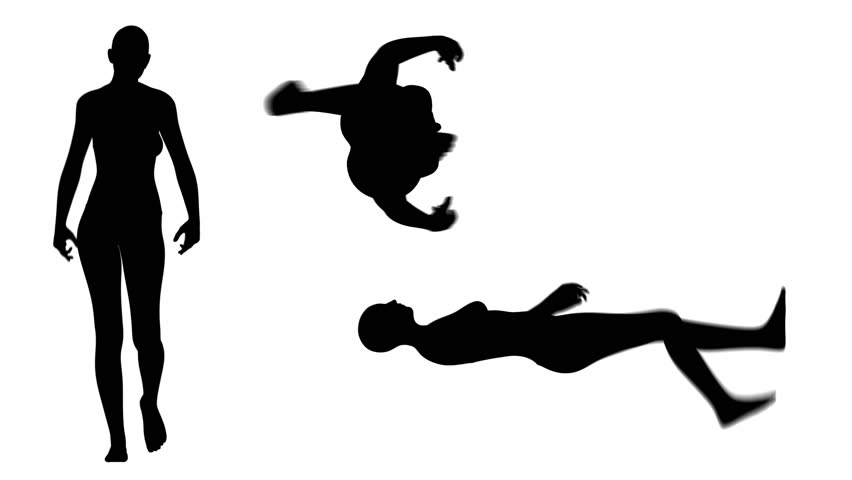 Platform
Steps of deceleration
Figure 3. Positioning of the dynamometric platforms in the center of the walkway.
2. SYSTEM ELEMENTS
2.1 The Platform
Configuration on the ground
Platform 2
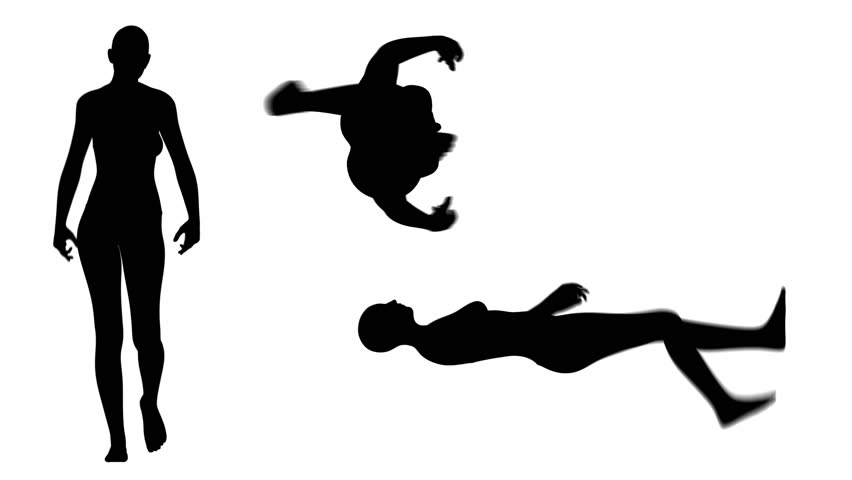 Platform 2
Platform 1
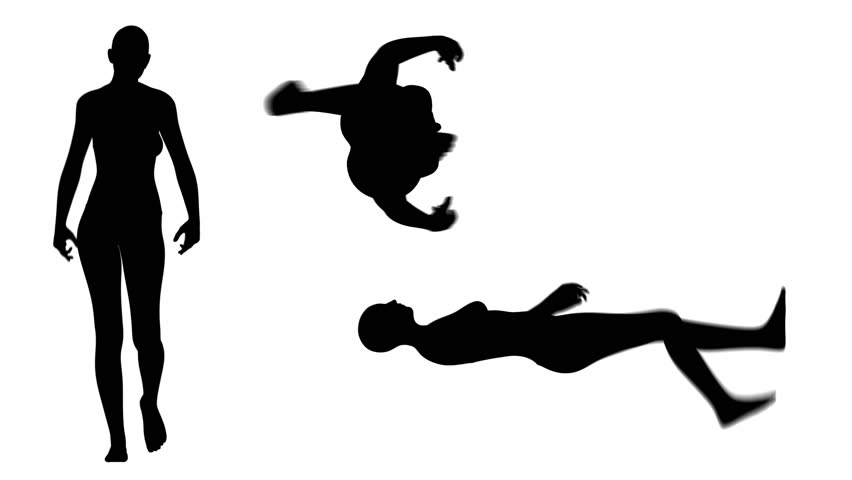 Platform 1
Figure 4. Configuration of two dynamometric platforms. (Left) Basic configuration for gait analysis. (Right) Basic configuration for different functions.
2. SYSTEM ELEMENTS
2.1 The Platform
Configuration on the ground
Platform 2
Platform 4
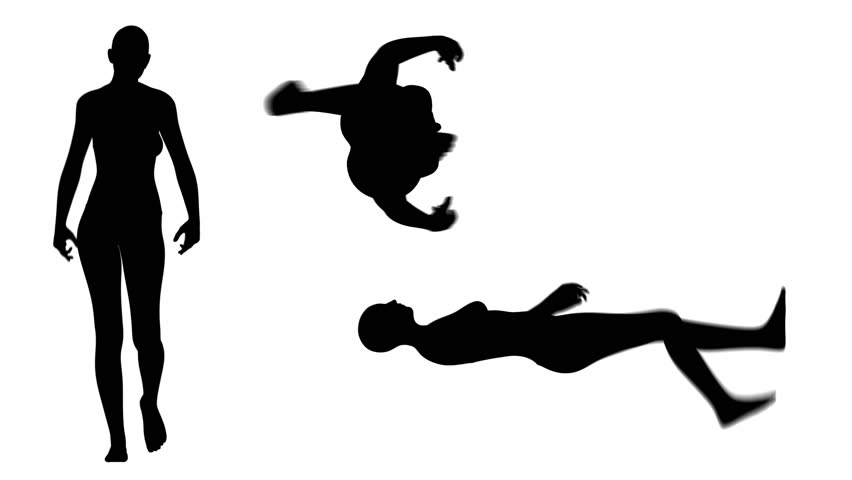 Platform 3
Platform 1
Figure 5. Optimal configuration with four dynamometric platform for gait analysis and another functions.
2. SYSTEM ELEMENTS
2.1 The Platform
Configuration on the ground
Platform 2
Platform 1
Platform 2
Platform 3
Platform 4
Platform 3
Platform 4
Platform 1
Figure 6. Configuration with four dynamometric platforms for gait analysis in children with neurological disorders..
2. SYSTEM ELEMENTS
2.2 The Software
Registration of ground reaction forces and the subsequent editing of the data
Control of gait velocity
Management of more than one instrumental technique at the same time
3. ASSESSMENT PROTOCOL
CALIBRATION
ANTHROPOMETRIC DATA
DATA CAPTURE
REVIEW OF THE TRIALS
OBTAINING RESULTS
3.1. CALIBRATION OF THE EQUIPMENT
No load
Procedure that indicate the system when there is no load. Signal to zero.
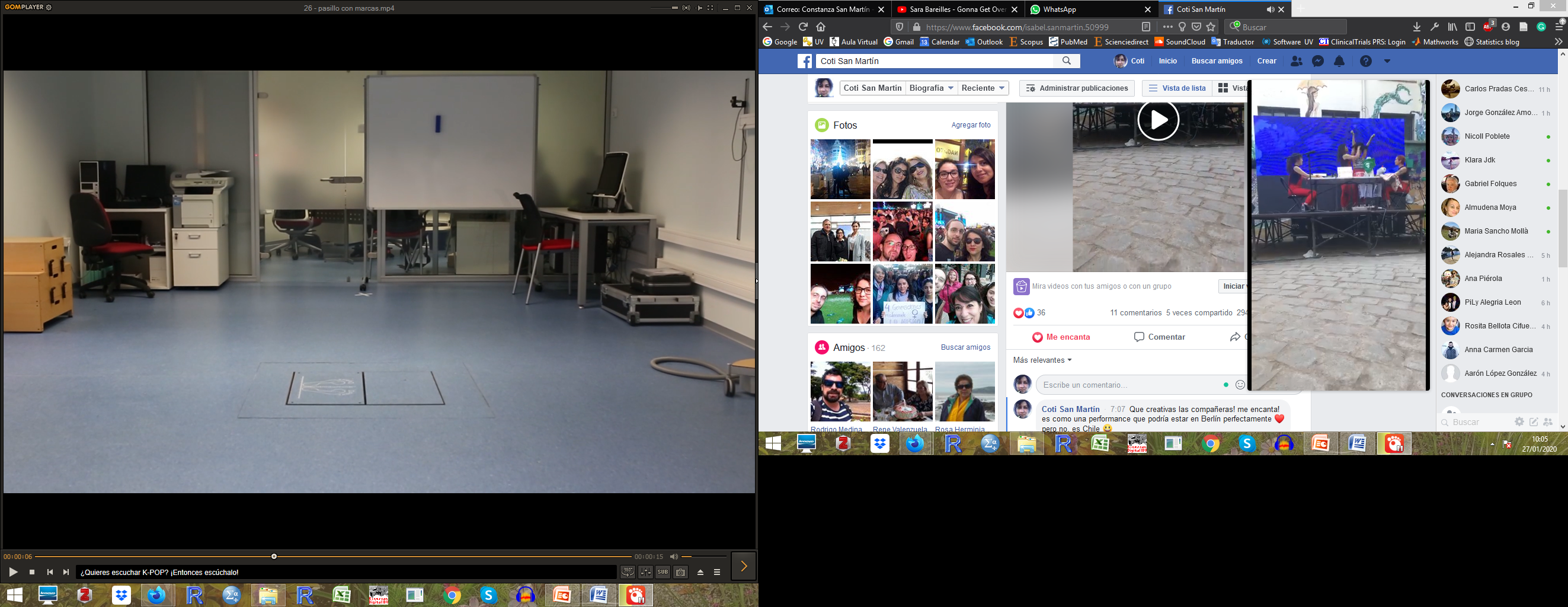 Reset procedure
Avoid possible signal drift
Figure 7. Force platform without load for calibration procedure..
3.2. ANTHROPOMETRIC DATA RECORDING
Anthropometric data are crucial to describe the participants in a study or make comparisons between groups.
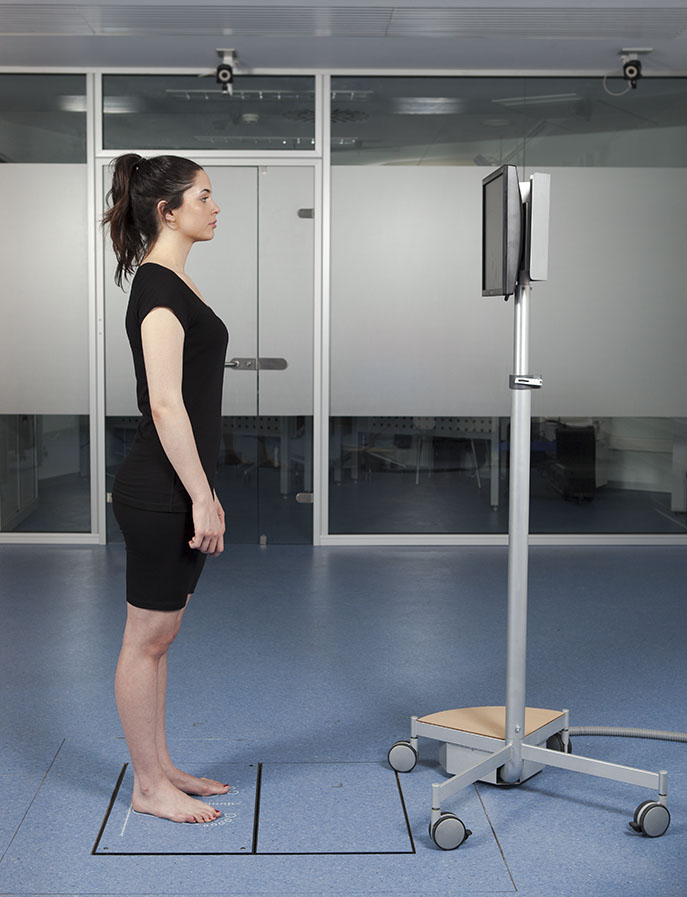 Normalization of the forces
Weight of the person evaluated is important to use the ground reaction forces registered in posterior comparisons between-group analysis.
Figure 8. Weight registration on a dynamometric platform prior to gait analysis.
3.3. DATA CAPTURE PROCEDURE
3.3. DATA CAPTURE PROCEDURE
With or without shoes
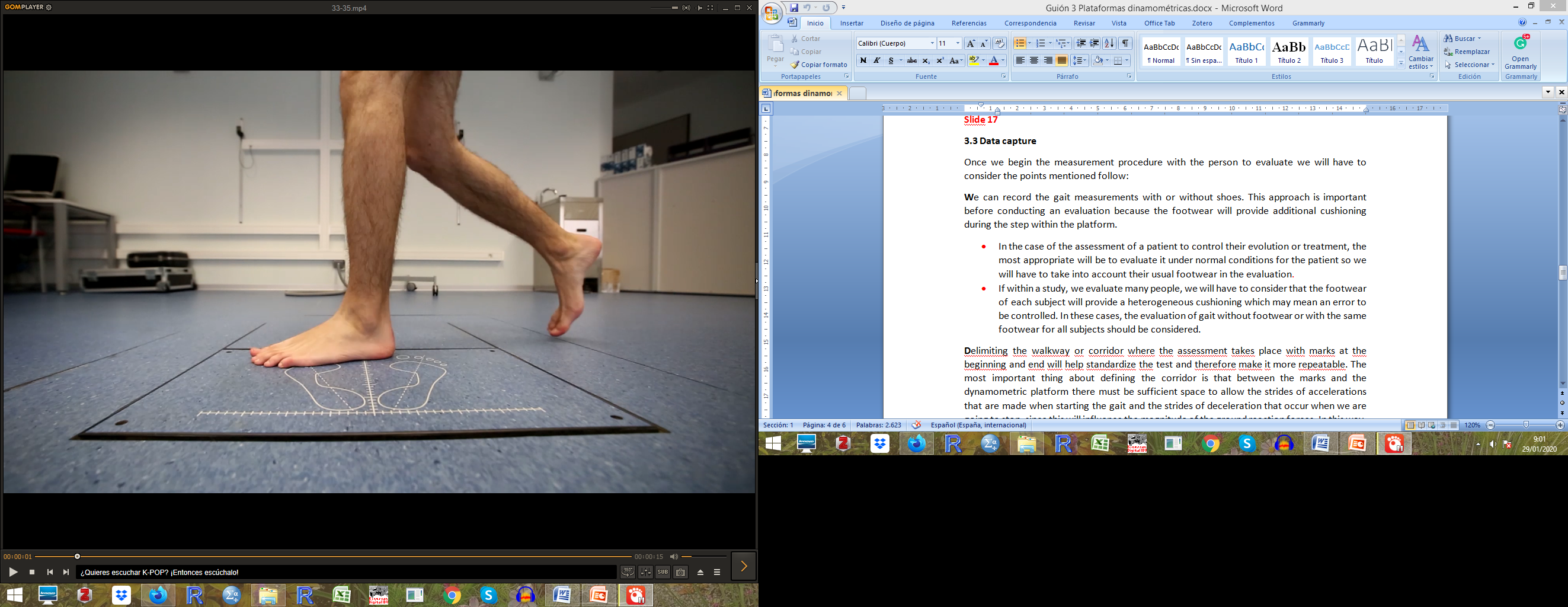 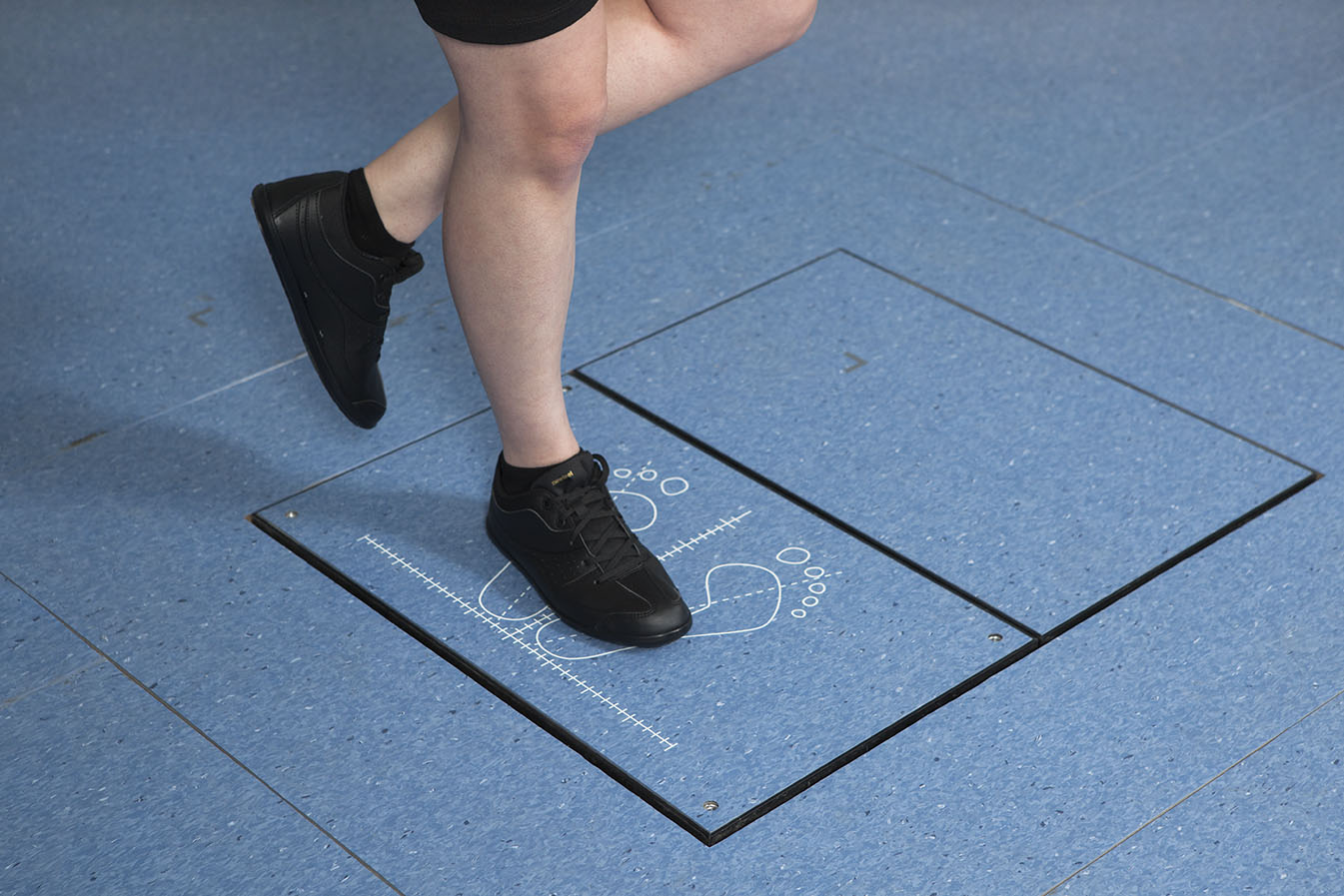 Figure 9. Gait assessment modalities with dynamometric platform.
3.3. DATA CAPTURE PROCEDURE
Delimited walkway
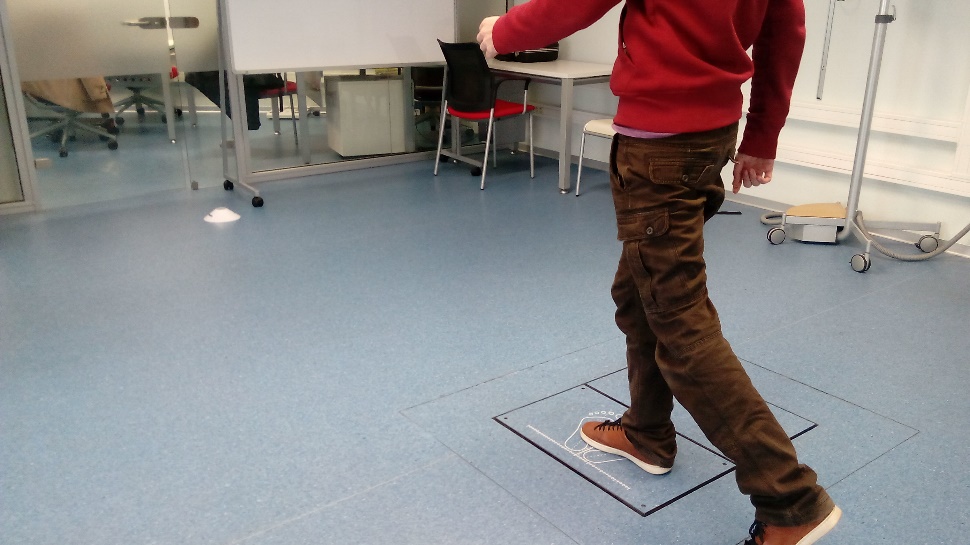 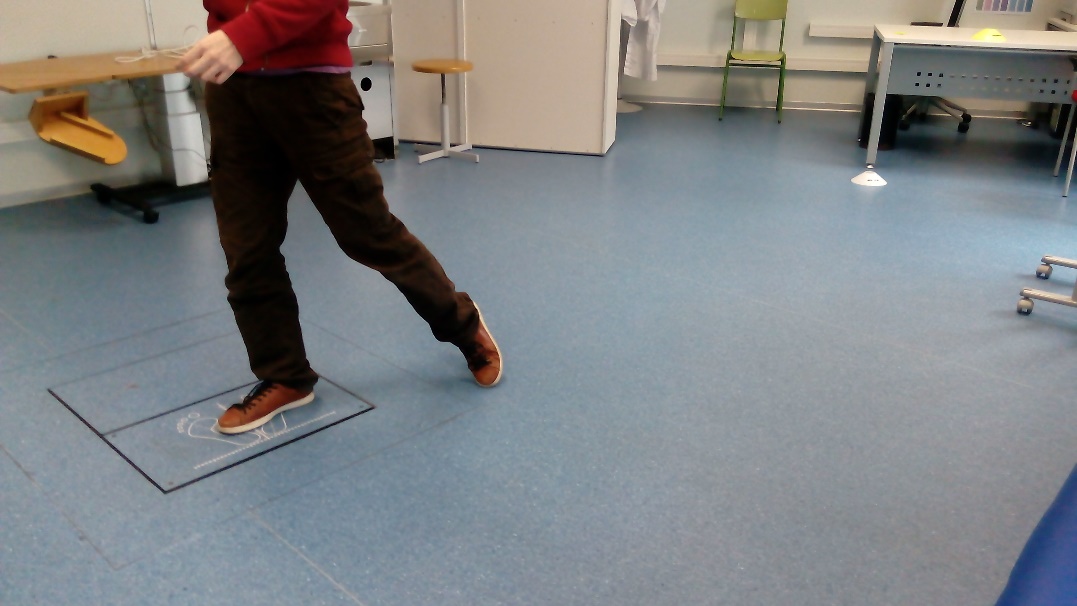 Figure 10. Delimited walkway from gait assessment with dynamometric platform. (Right) Space that allows acceleration before to the step within the platform. (Left) Space for deceleration after stepping on the platform.
Walk looking forward
3.3. DATA CAPTURE PROCEDURE
Standardization of the instruction
Walk in a straight line from one mark to another when the "start" indication is given
Walk looking forward
Walk at a comfortable, usual or self-selected speed
Walk without any kind of supports to avoid transmitting the force to another point
3.3. DATA CAPTURE PROCEDURE
Valid registration
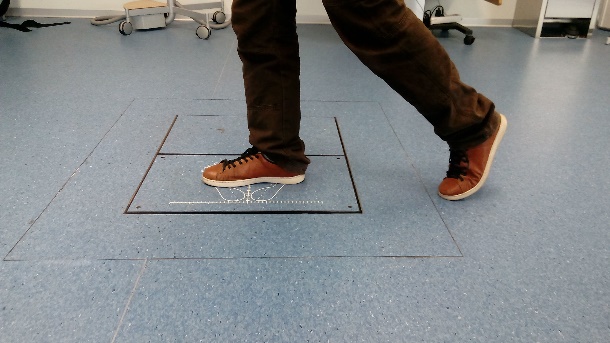 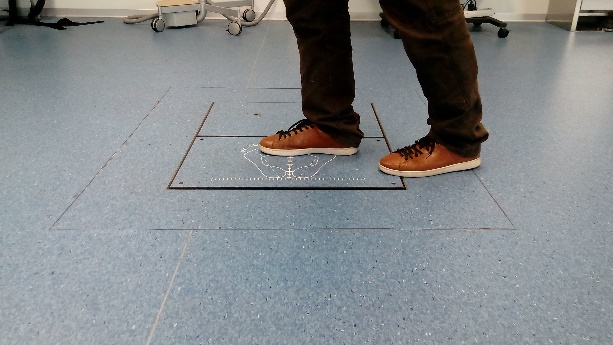 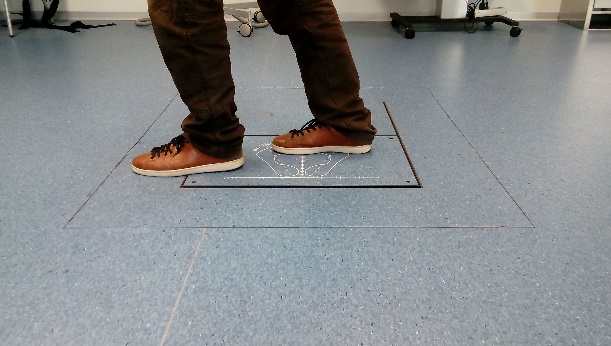 Figure 11. Gait assessment with dynamometric platform. (Left) Valid repetition. (Middle) Invalid registration due to the interference of the previous step. (Right) Invalid registration due to the interference of the next step.
3.3. DATA CAPTURE PROCEDURE
Number of the repetitions
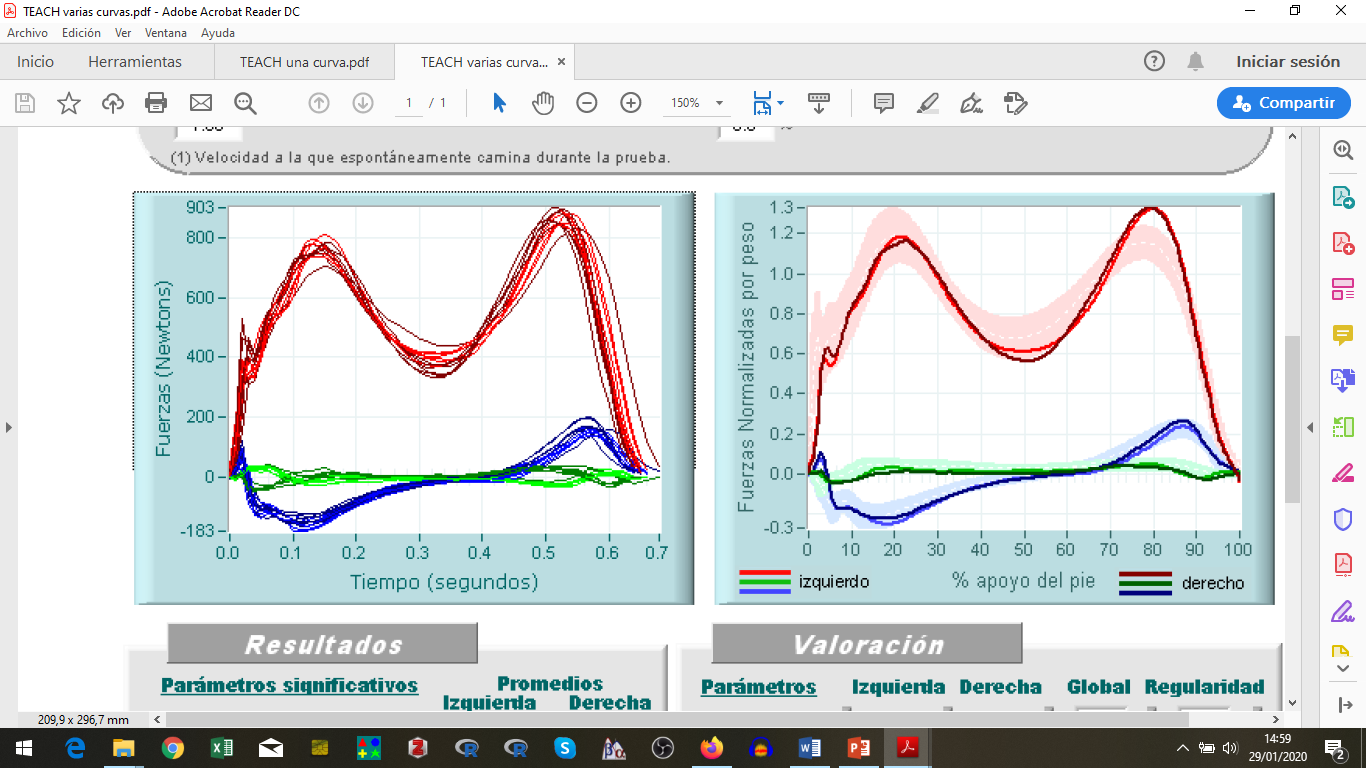 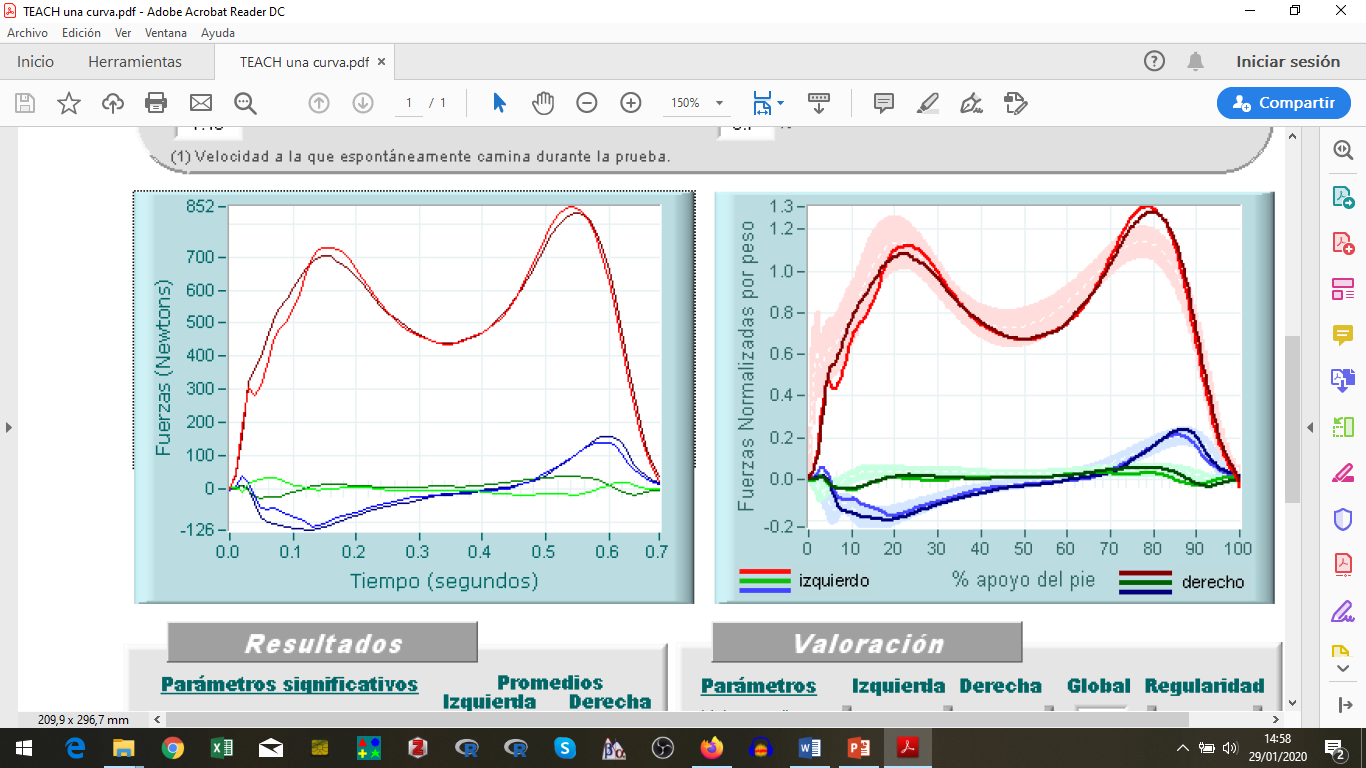 Figure 12. Curves of ground reaction forces. Red: vertical force. Blue: anterior-posterior force. Green: mediolateral force. (Left) Evaluation that includes a single record of reaction forces for right and left foot. (Right) Evaluation that includes several records for right and left foot.
3.3. DATA CAPTURE PROCEDURE
Gait velocity control
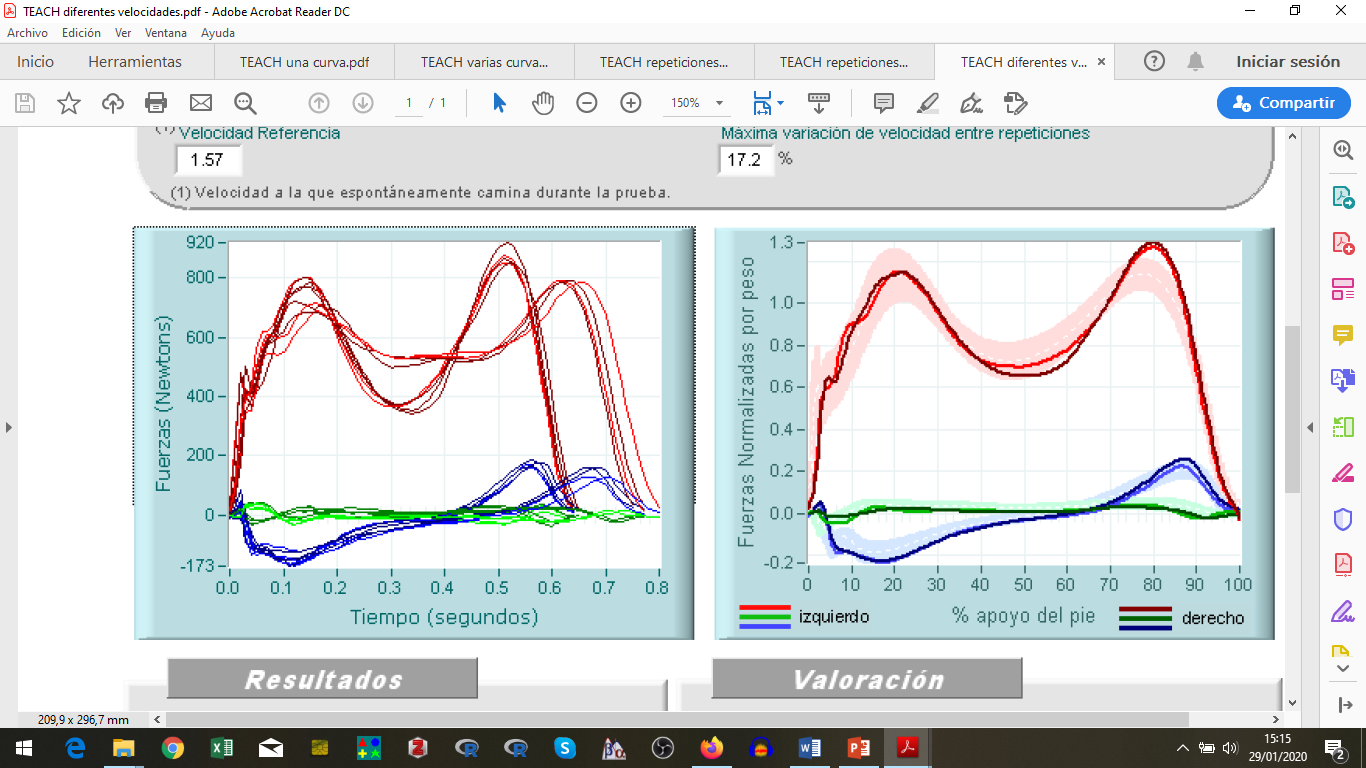 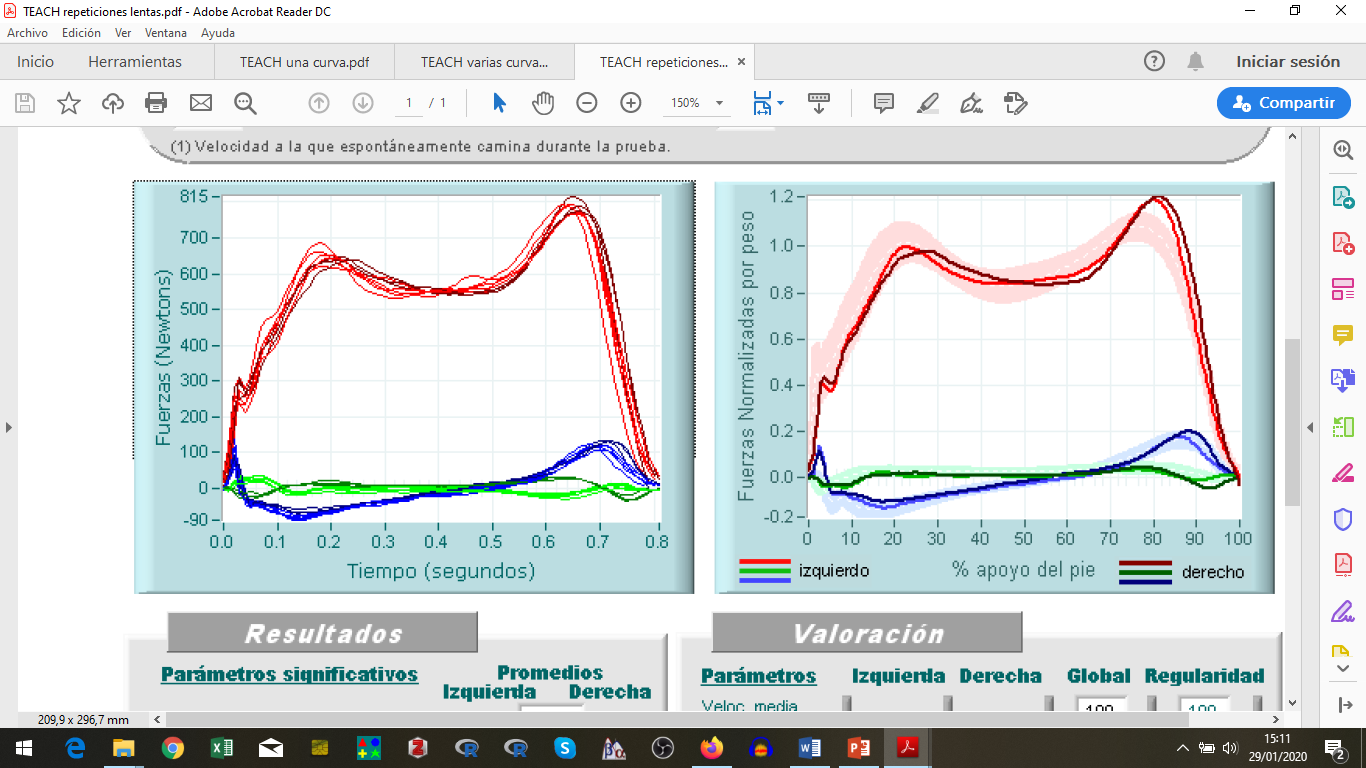 1.30 m/s
1.14 m/s
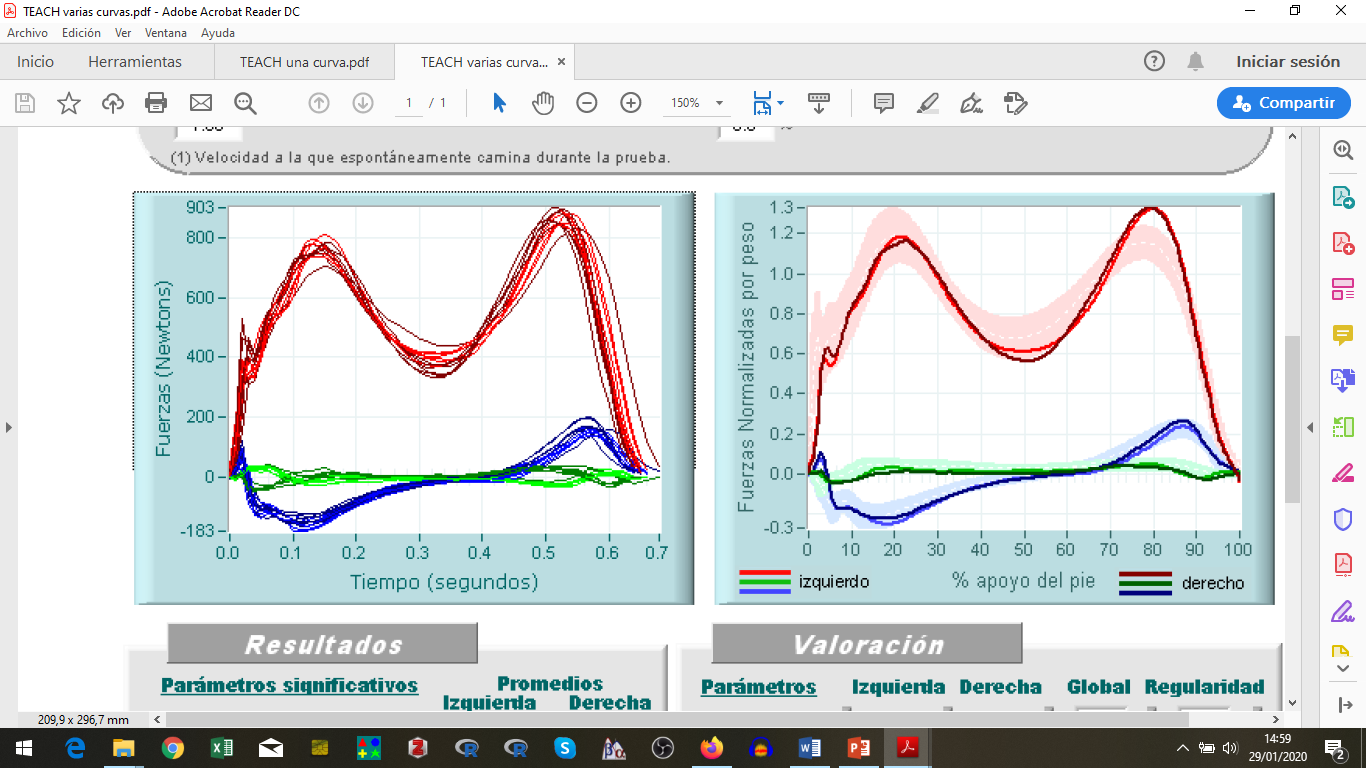 1.60 m/s
1.60 m/s
Figure 13. Curves of ground reaction forces at different gait speed (m/s, meter per second). In each graph, the magnitude of the force (N, Newton) is shown on the Y axis and the time (s) on the X axis.
3.4. REVIEW OF THE REPETITIONS COLLECTED
Check the speed differences of each gait repetition
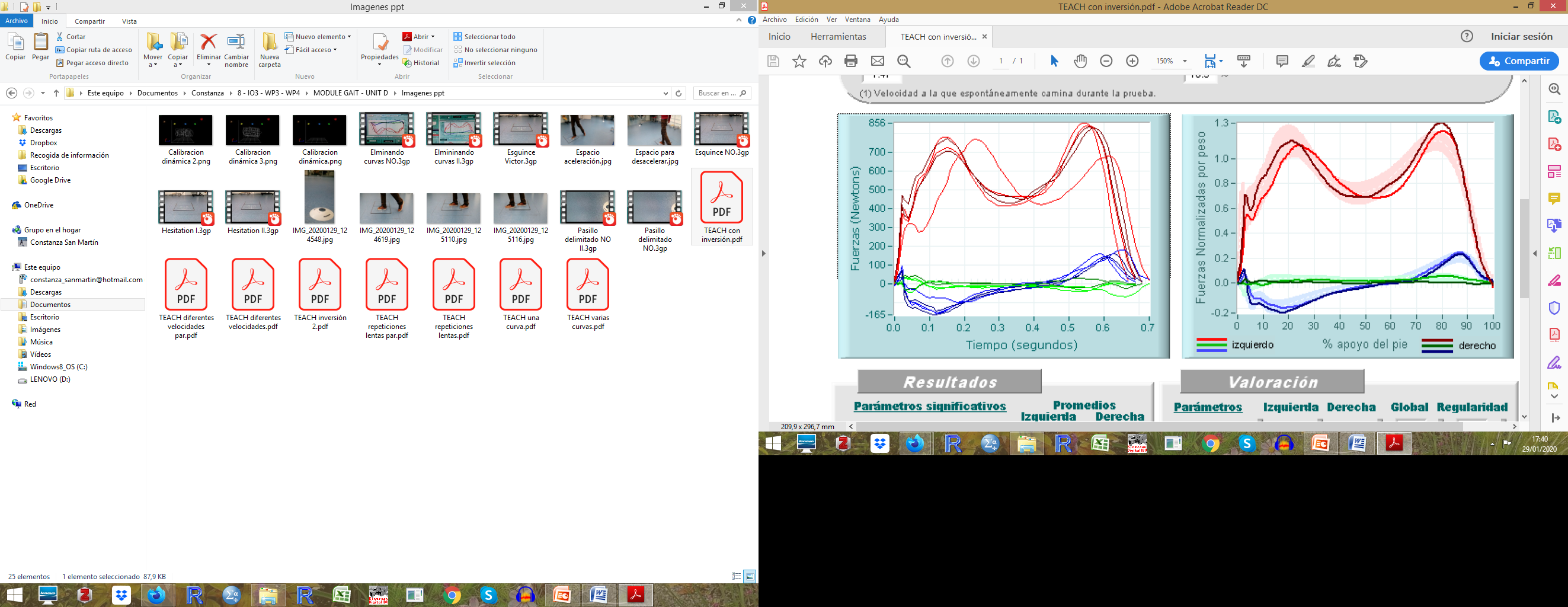 Abnormal capture
Remove curves with morphology clearly different from most recorded curves
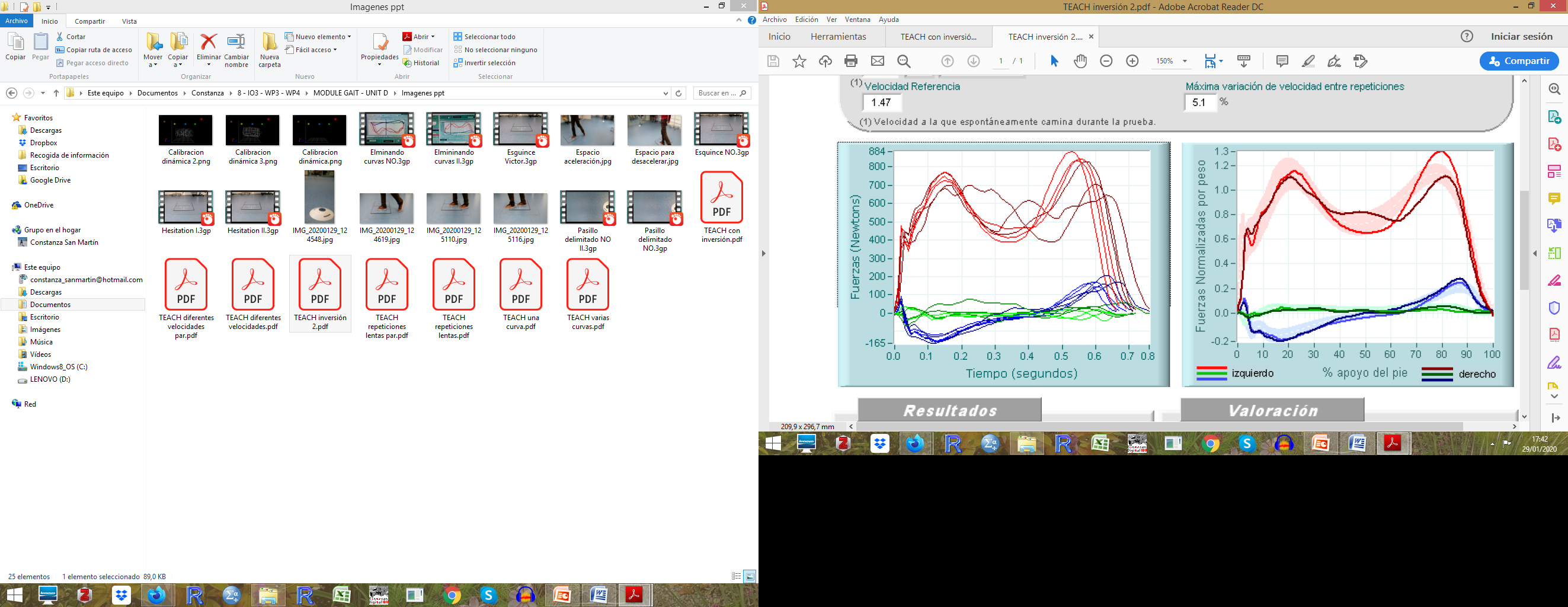 Abnormal capture
Figure 14. Examples of gait assessment with dynamometric platforms. In both graphs the participant suffers an involuntary ankle inversion.
3.5. READING THE RESULTS OBTAINED
Ground Reaction Forces (GRF)
Centre of Pressure (COP)
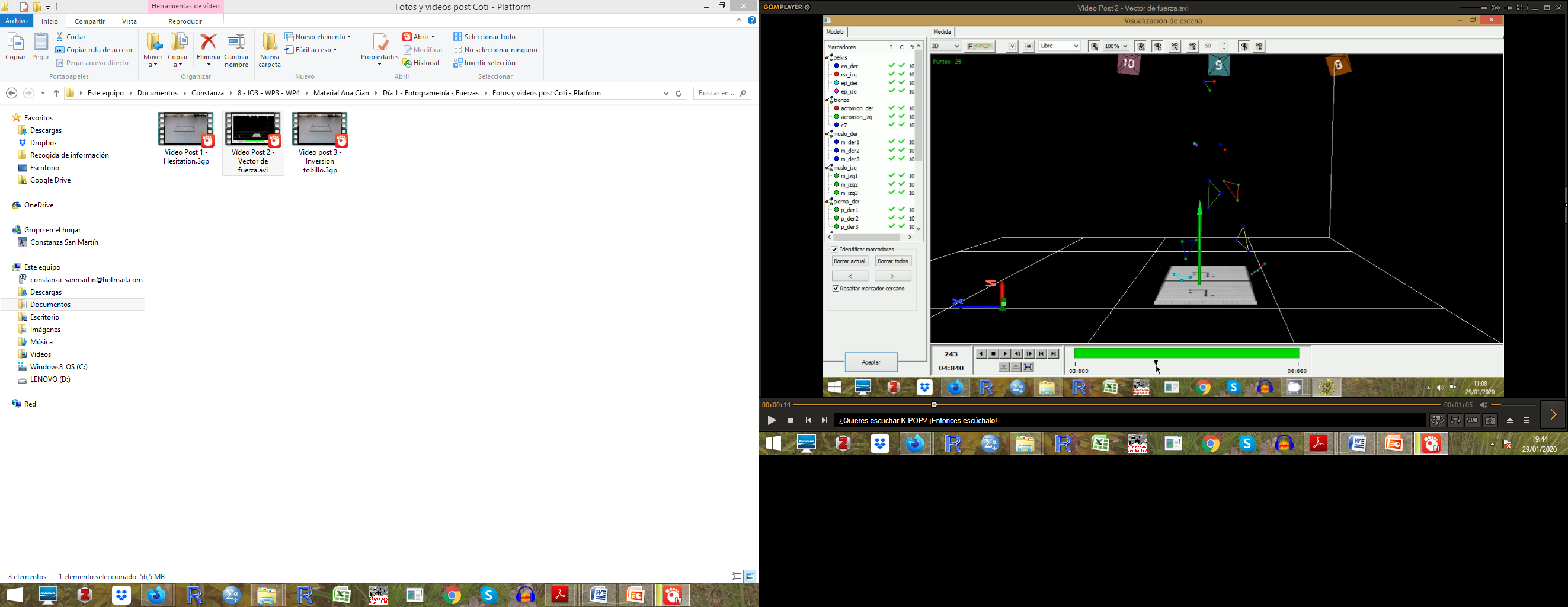 Force that acts on a body as a result of the body resting on the ground or hitting the ground, as it can be during the bipedal position and during the movement, like the human gait.
The position on the floor of the ground reaction force vectors is known as the Centre of pressure.

The COP refers to the average pressure point beneath the foot or feet.
Figure 15. Ground reaction force vector.
3.5. READING THE RESULTS OBTAINED
The ground reaction force components
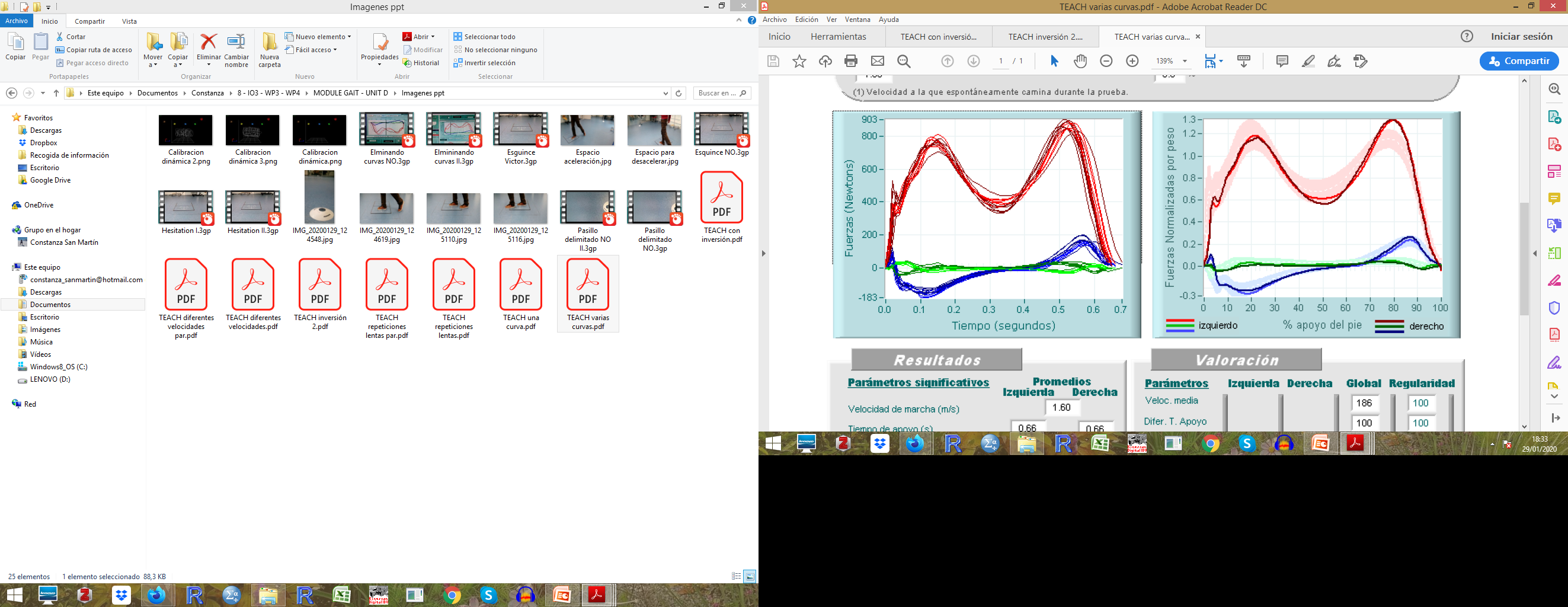 Vertical force (Fz)
Anterior-posterior force (Fy)
Forces (Newton)
Medial-lateral force (Fx)
Percentage of stance phase (%)
Figure 16. Ground reaction force and its three components.
3.5. READING THE RESULTS OBTAINED
The ground reaction force: Vertical component
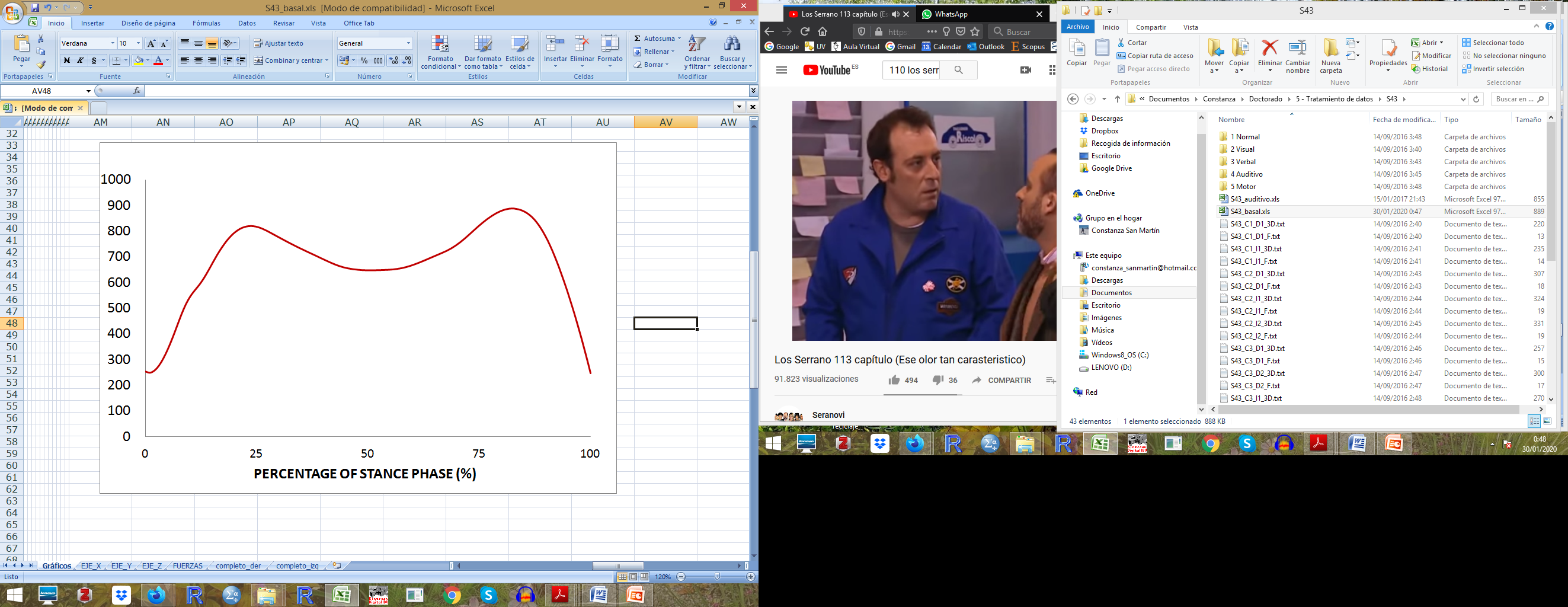 Fz3
Fz1
Fz 1: Peak force in maximal weight acceptance

Fz 2: Peak
force in mid stance

Fz 3: Peak force in push-off
Fz2
VERTICAL VECTOR OF GRF (N)
Time to Fz3
Time to Fz2
Time to Fz1
3.5. READING THE RESULTS OBTAINED
The ground reaction force: Anterior-posterior component
Cross over
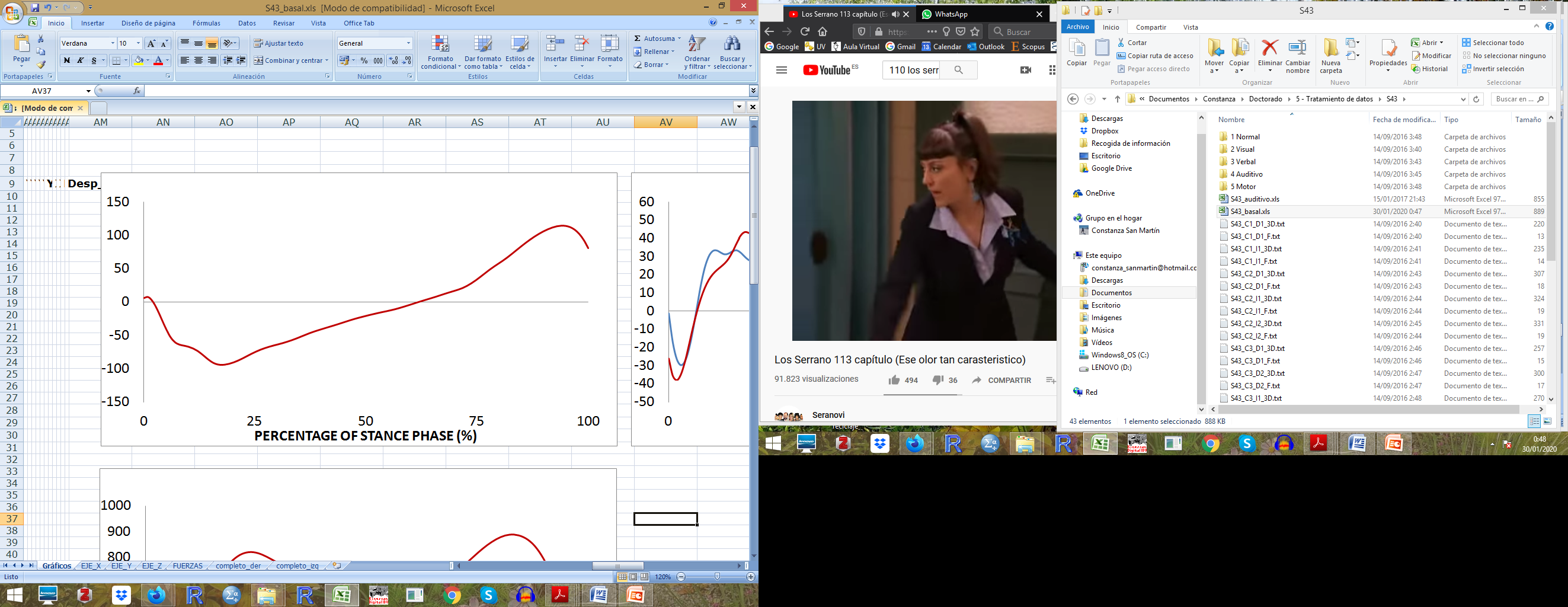 Fy2
Fy 1: Maximum posterior force. Correspond to the breaking

Fy 2: Maximum anterior force
Time to cross over
Anterior
Impulse
Time to Fy2
ANTERIOR-POSTERIOR VECTOR OF GRF (N)
Posterior
Impulse
Time to Fy1
Fy1
3.5. READING THE RESULTS OBTAINED
The ground reaction force: Medial-lateral component
Fx 3
Fx 1: Maximum lateral force
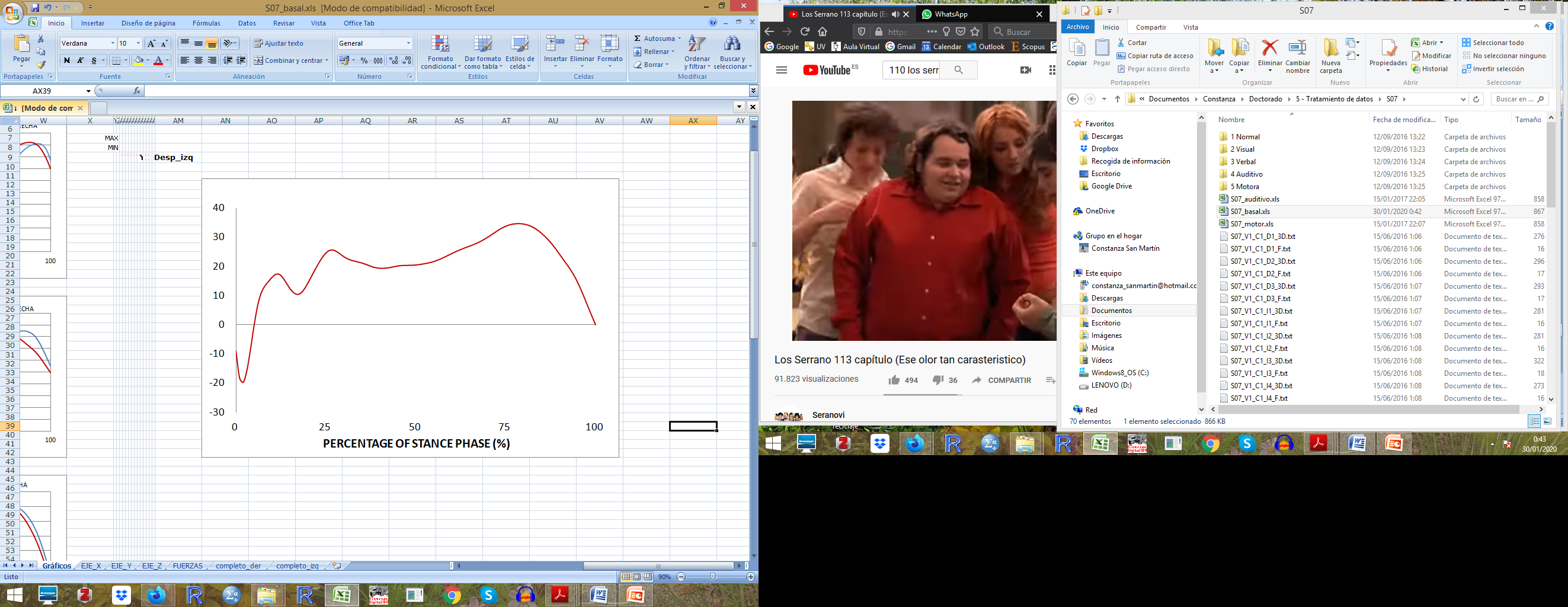 Fx 2
Fx 2: Maximum loading medial force

Fx 3: 
Maximum propulsion medial force
Medial
MEDIAL-LATERAL VECTOR OF GRF (N)
Lateral
Fx 1
3.5. READING THE RESULTS OBTAINED
The Centre of pressure (COP)
Medial-lateral against Anterior-posterior
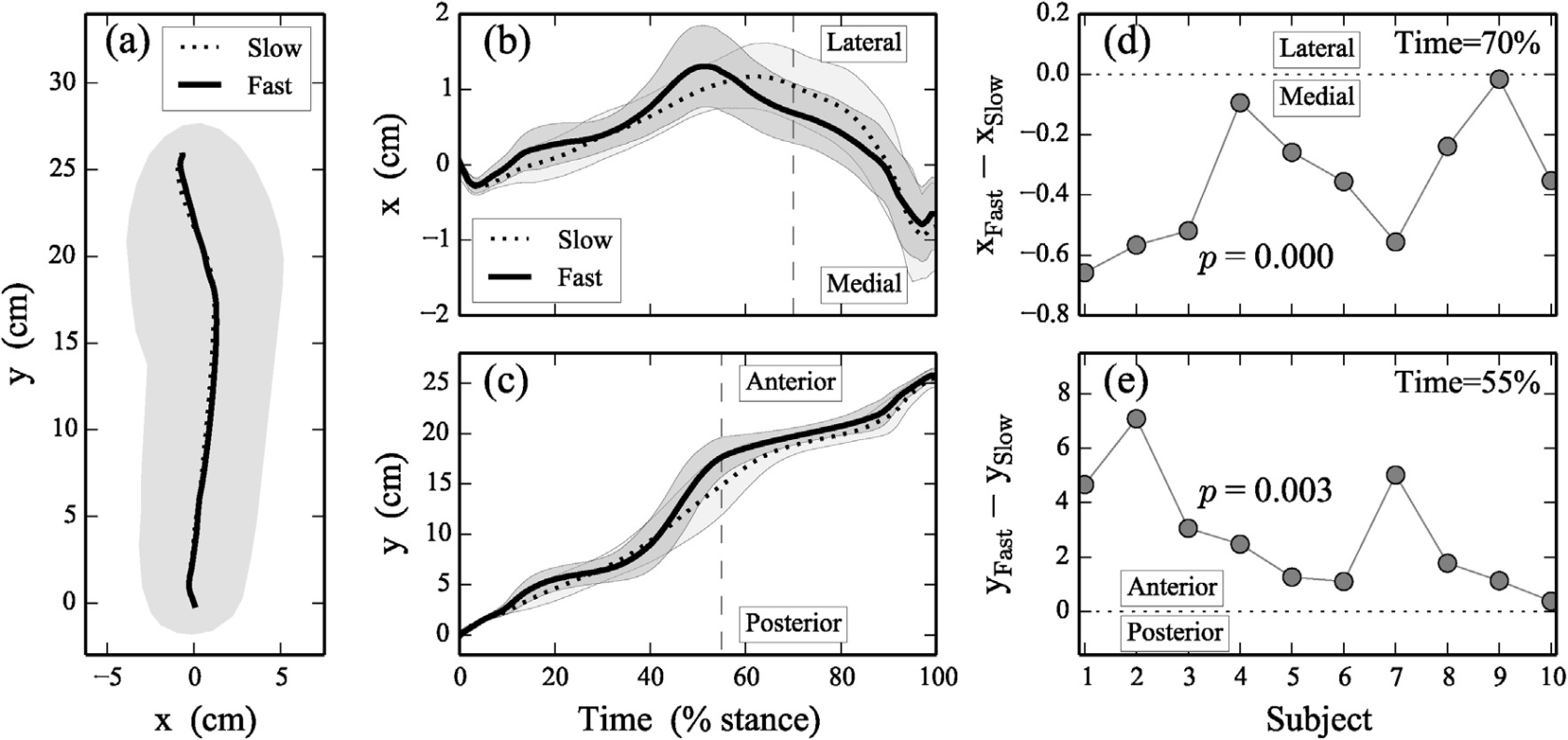 COP speed against Time (stance phase)
Figure 17.  Centre of pressure movement during gait at slow (dashed line) and fast velocity (solid line) . From Todd C. Pataky et al. 2014.
Trajectory in  the X and Y axes 
Medial-lateral movement 
Anterior-posterior movement
3.5. READING THE RESULTS OBTAINED
Pedotti diagram
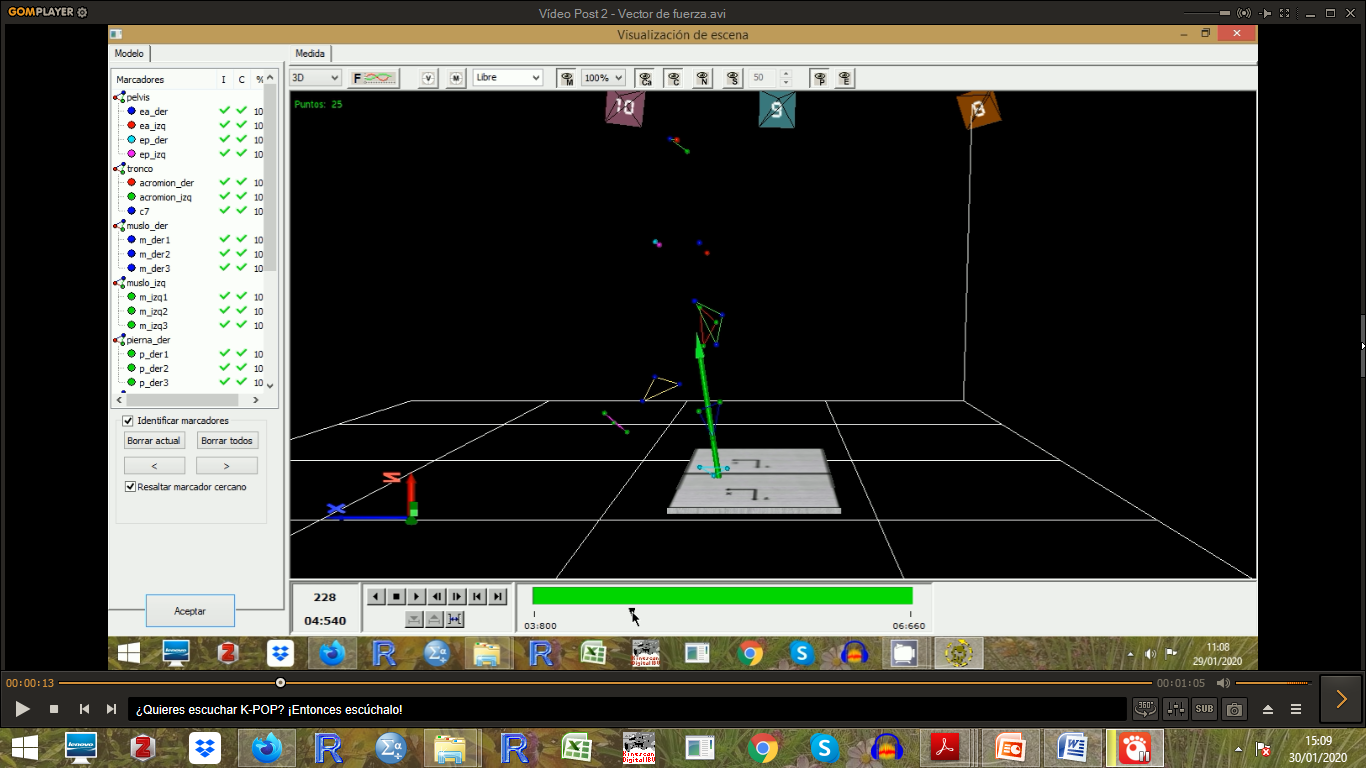 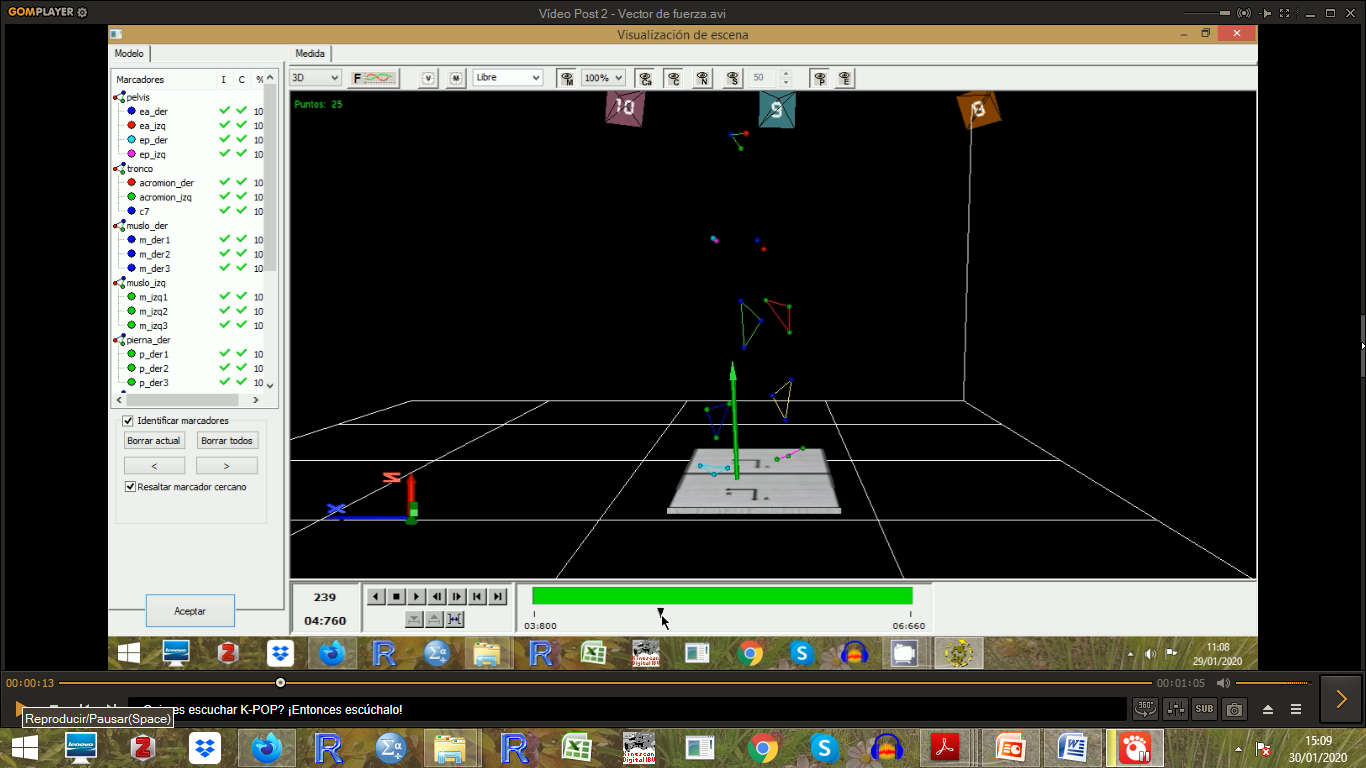 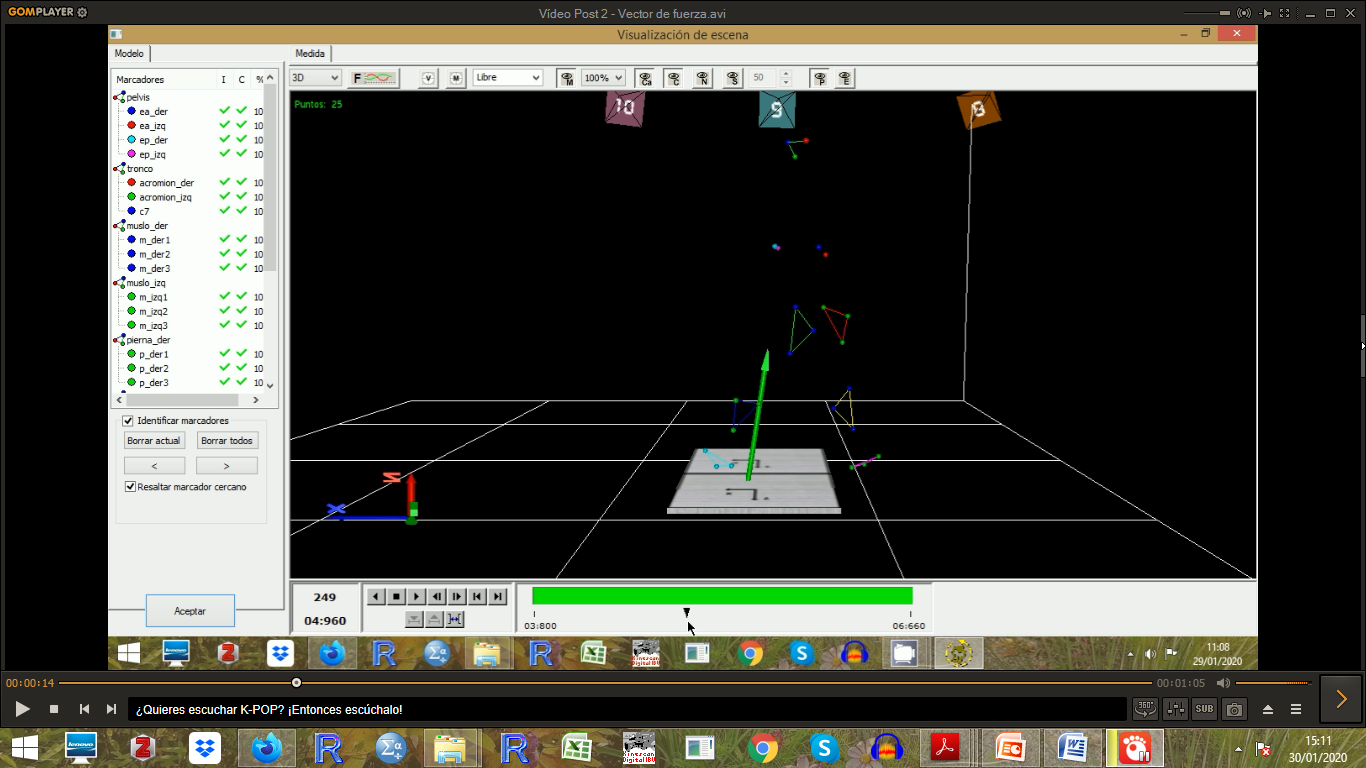 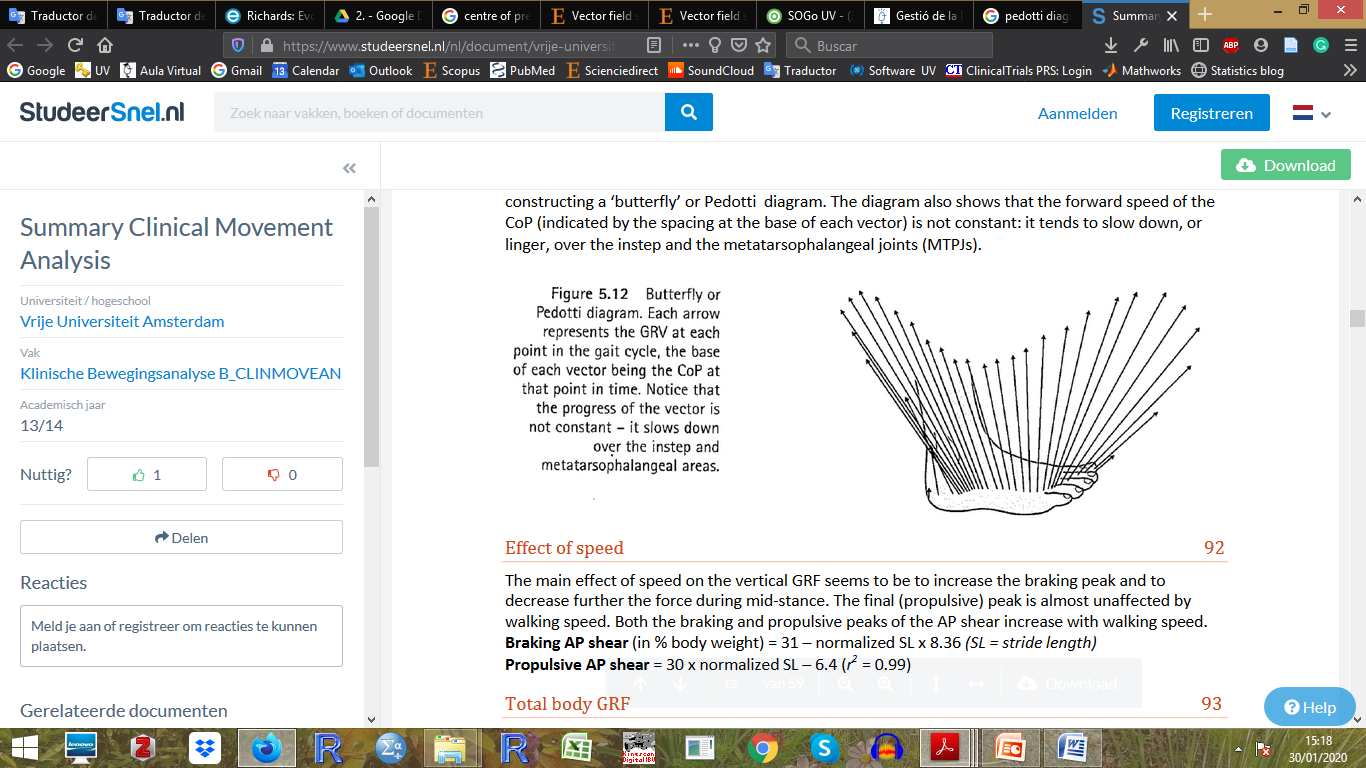 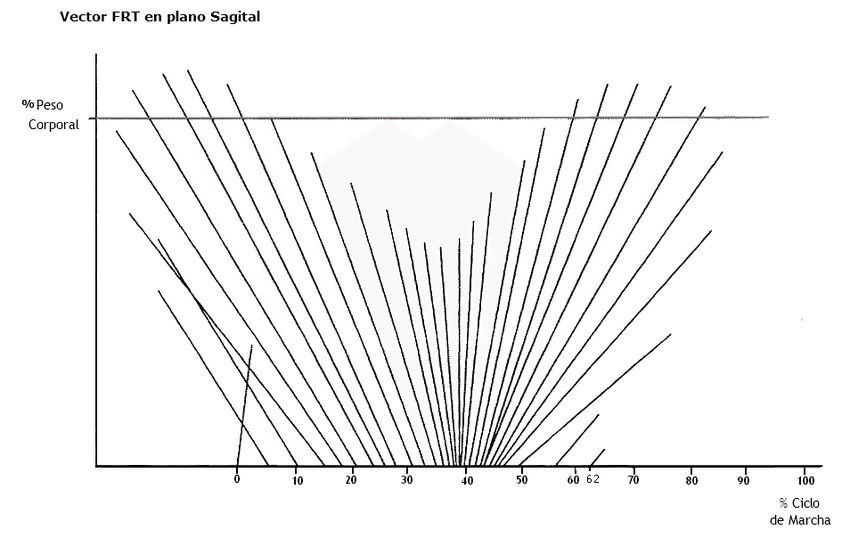 Figure 18. Pedotti diagram. Each arrow represent de ground reaction vector at each point of the stance phase, the base of each vector being the centre of pressure at that point in time. Image from Clinical Movement Analysis, Vrije Universiteit. Available: www.studeersnel.nl.
3.5. READING THE RESULTS OBTAINED
The momentum on a force plate
Not directly measurable

Can be calculated with the location of the centre of the platform in the medial-lateral and anterior-posterior directions
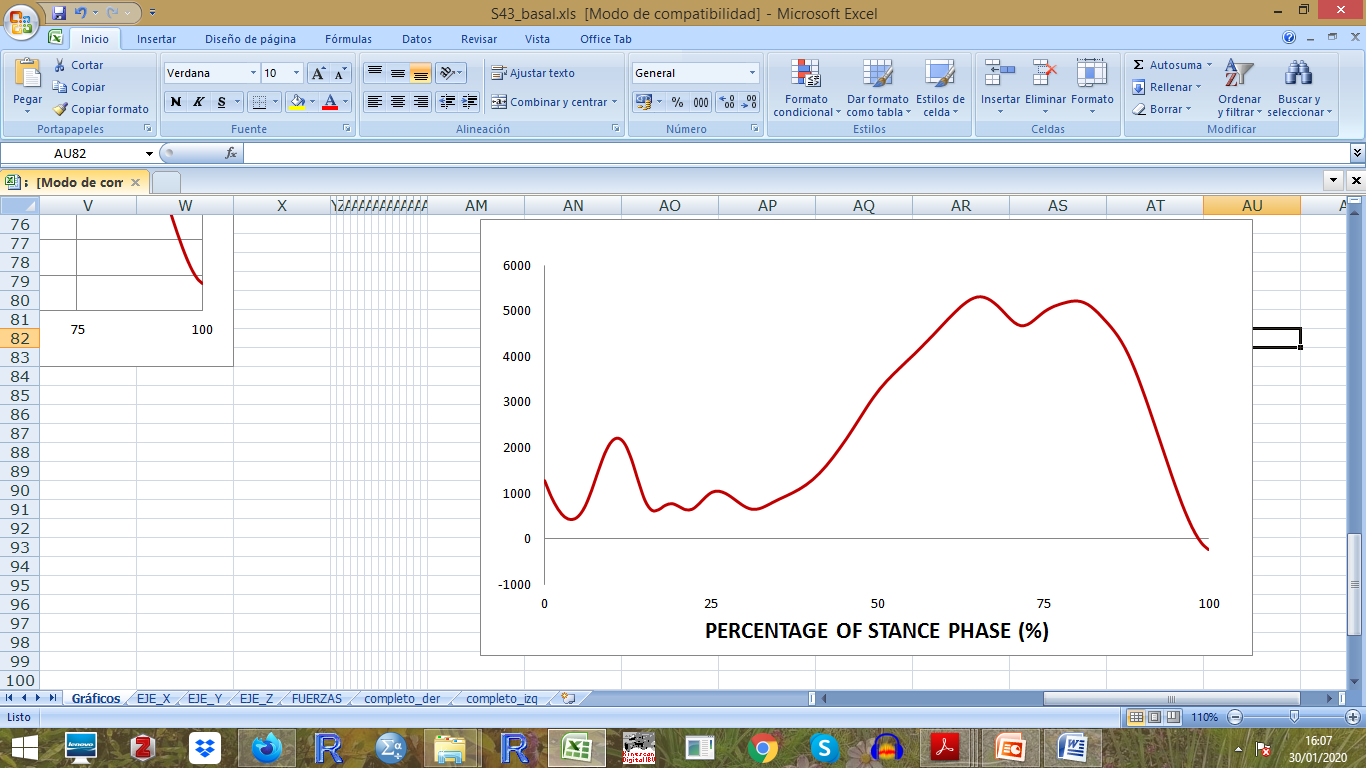 Figure 19. Momentum on the platform during the stance phase of a healthy subject gait assessment.
4 ADVANTAGES AND DISADVANTAGES
Advantages
Disadvantages
No instrumentation is required

Ease of use and interpretation of results

Precise measuring equipment

Development of portable platforms
It should be built on the walkway  

 The number of different contact surfaces to be measured is limited

Need for more than one platform

High economic cost
D.1 Which gait biomechanical instruments evaluation protocols exist?
Part 4. Instrumented pressure insoles and gait assessment. 
Clinical approach
1. DEFINITION
Instrumented insoles for 
plantar pressure
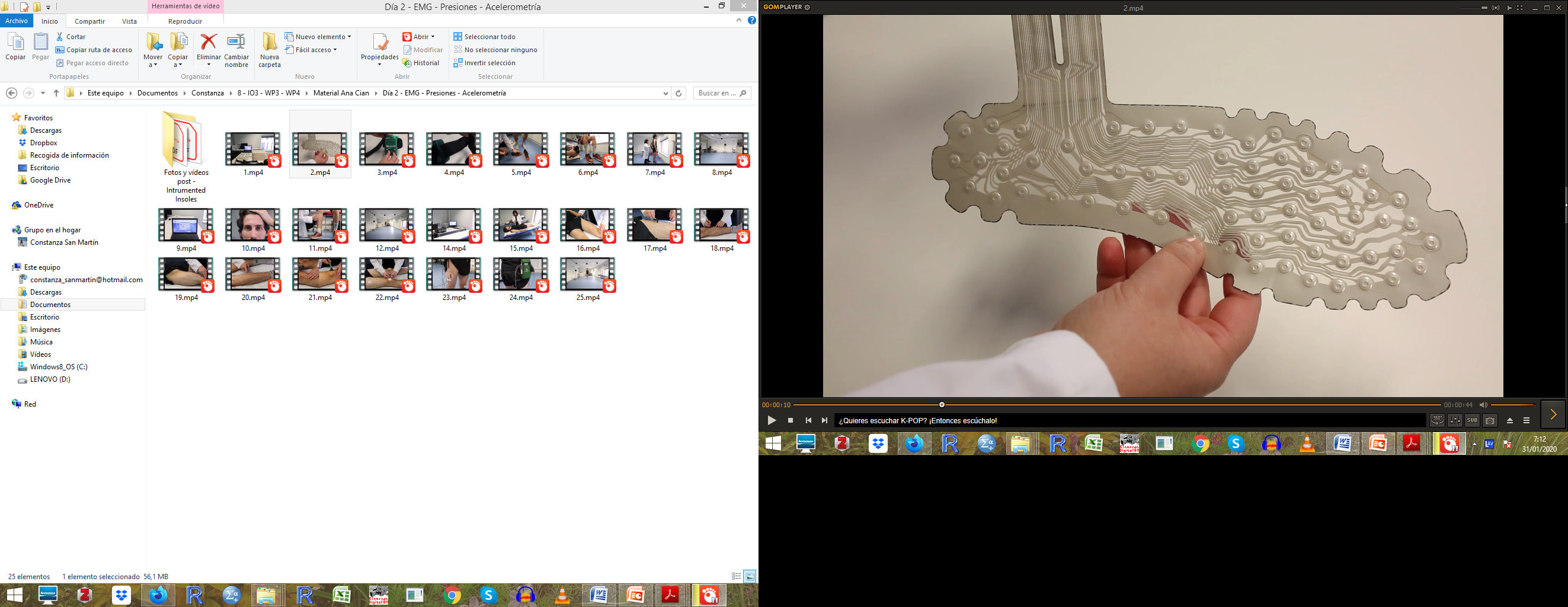 Kinetic analysis technique
Insoles with pressure sensors
In-shoes pressure system
Portable equipment
Gait assessment in functional 
   conditions
Importance of measuring pressure
Figure 1. Instrumented insoles 
with pressure sensors.
2. SYSTEM ELEMENTS
The insoles with pressure sensors
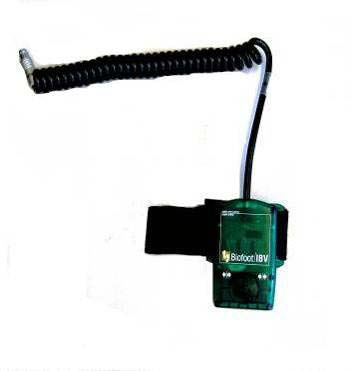 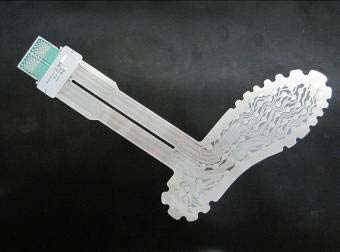 A signal amplifier
A wireless transmitter module
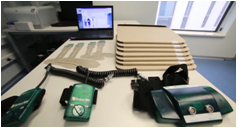 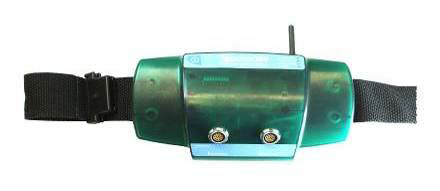 Software (and computer)
Figure 2. Elements of a plantar pressure measurement system based on instrumented insoles. Biofoot/Biomechanics Institutes of Valencia system.
2. SYSTEM ELEMENTS
Instrumented insoles
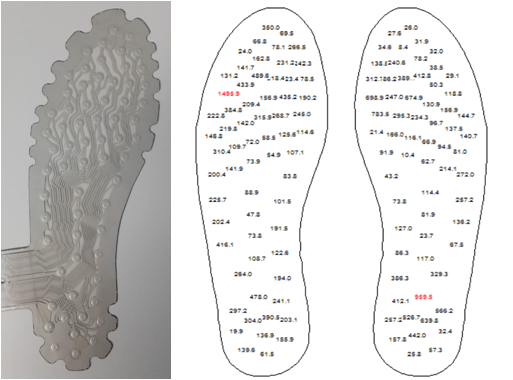 Types of sensors
Different sizes
Avoid folds
Sensor distribution 
Pressure unit: kPa
Careful maintenance
Figure 3. Pressure sensor distribution in instrumented insole.
2. SYSTEM ELEMENTS
Instrumented insoles: types of sensors
Capacitive
Measurement changes in electrical capacitance
Resistive
Measurement the change in electrical resistance
Piezoelectric
Measurement the voltage from the applied pressure to a material
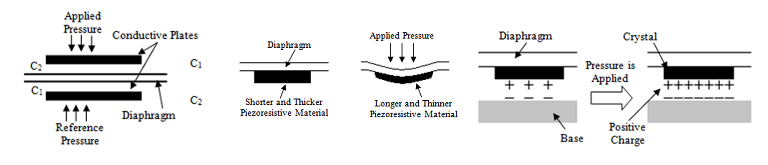 B
A
C
Figure 4. Functioning of pressure sensors. (A) Capacitive. (B) Resistive. (C) Piezoelectric. Images from Nader Ahmadzadeh et al. 2016.
2. SYSTEM ELEMENTS
Instrumented insoles and elements
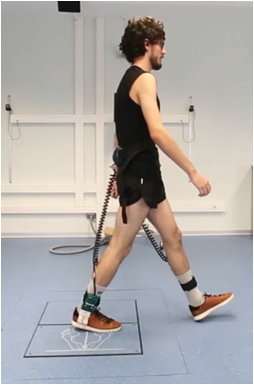 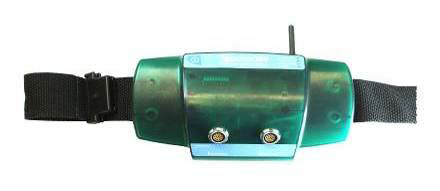 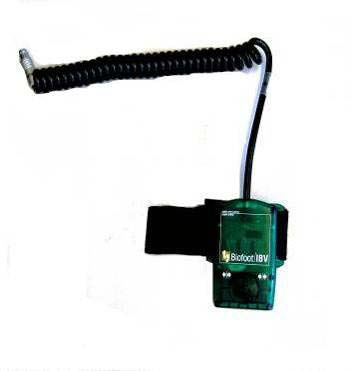 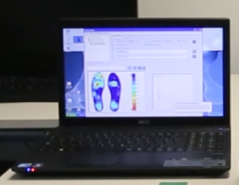 Figure 5. Pressure 
plantar measurement 
system.
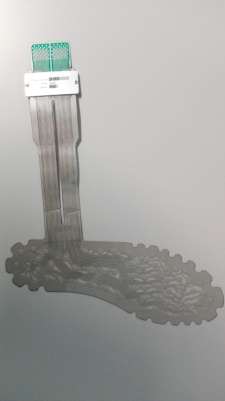 2. SYSTEM ELEMENTS
Technical specifications and recommendations for gait
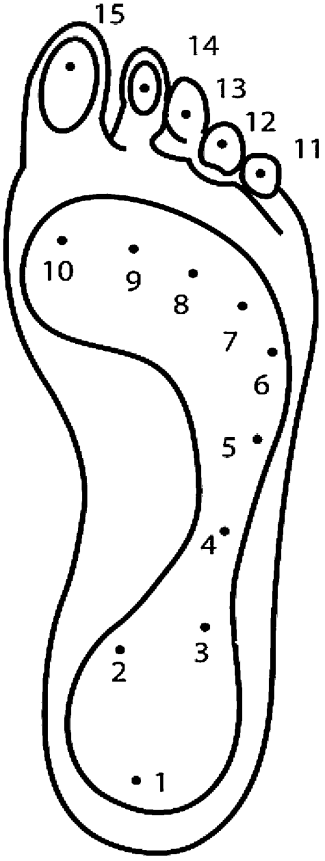 Number of sensors per insole
Sampling frequency (Hz)
Pressure range (kPa)
24 – 1000 sensors per insole
Critical zones
Number of samples the system is capable of measuring per second
For gait: 50-100 Hz
Range of pressure capable of measuring
Normal gait: 200-500 Hz
Diabetic neuropathology 1000-3000  Hz
Figure 6. Foot anatomical areas that support the major body-weight. Image from Lin Shu et al. 2010.
3. ASSESSMENT PROTOCOL
Insoles selection and instrumentation
Suitable insole
     “not too tight or loose”

Subject seated

Closed shoe
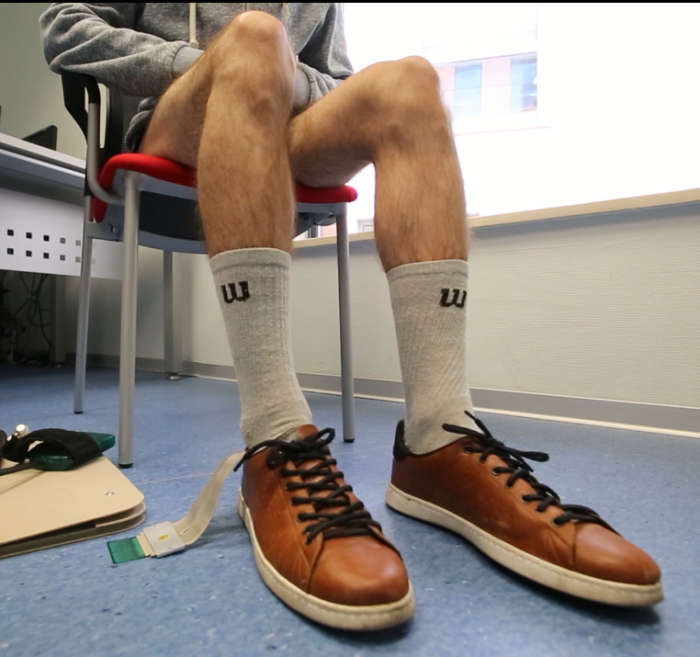 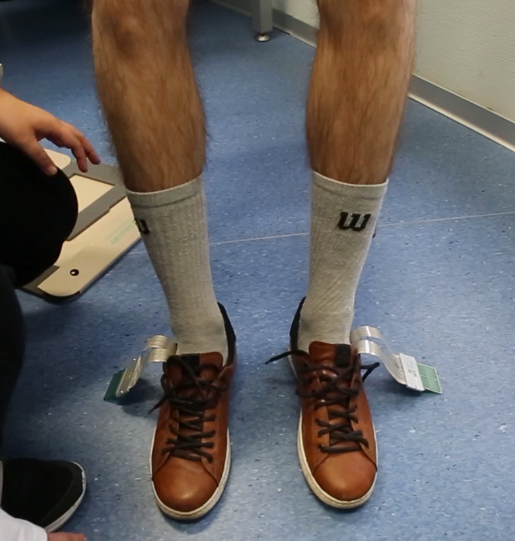 Figure 7. Insoles positioning. 
Biofoot/Biomechanics Institutes of Valencia system.
3. ASSESSMENT PROTOCOL
Intrumented insoles calibration
Necessary to avoid drift signal 
Calibration of pressure sensors across system varies considerably
Standing with the weight of the subject
Sitting 
System with piezoelectric sensors: Period for temperature and humidity adaptation inside footwear
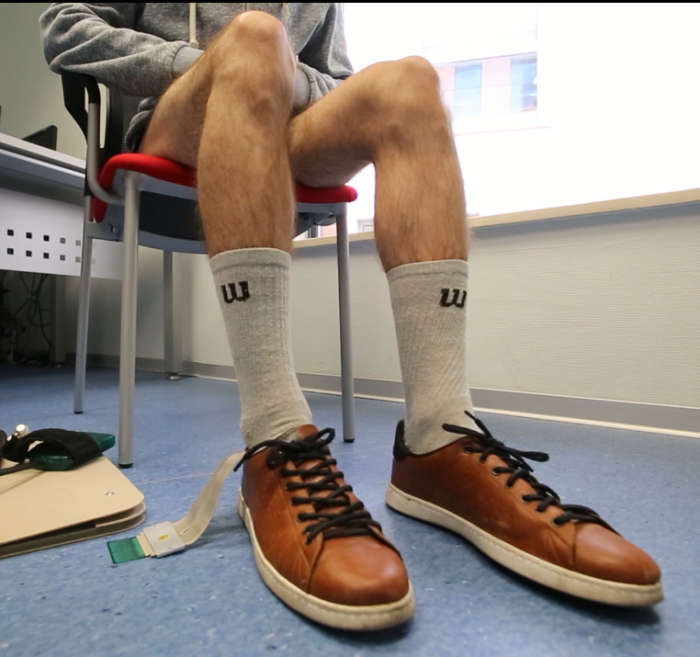 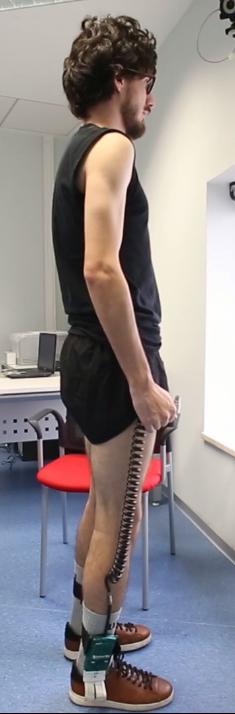 Figure 8. Position for calibration procedure.
3. ASSESSMENT PROTOCOL
Control of gait speed
The magnitudes of the forces generated when walking depend on several factors, including speed

In an evaluation of plantar pressures, the speed performed  must be controlled

An increase in walking speed causes an increase in pressures under the foot
Confortable speed gait
Slow
Fast
Speed variations between trials of the same condition: no more than 10%
3. ASSESSMENT PROTOCOL
Obtaining the results
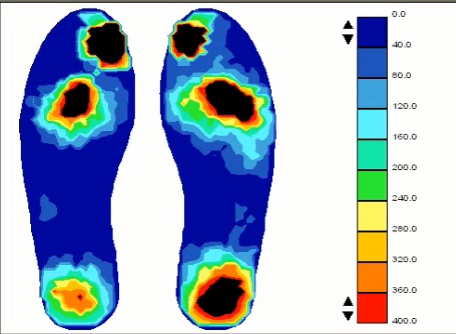 Low 
pressure
Force 
Area
Pressure =
Definition of pressure 

Colour scale
High 
pressure
Figure 9. Colour scale map from a plantar pressure assessment.
3. ASSESSMENT PROTOCOL
Obtaining the results
Regions of interest

Average pressure

Peak pressure
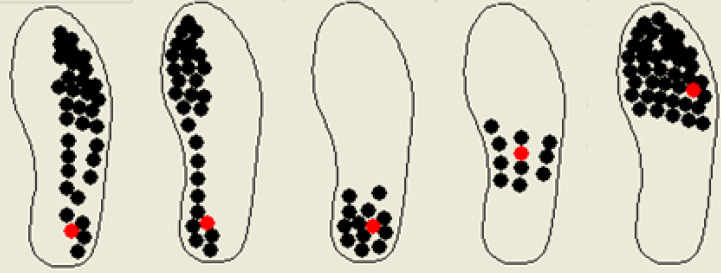 Figure 10. Study of plantar pressures per area of the foot. In order from left to right: medial area, external area, heel, midfoot and forefoot. Image from User manual, Biofoot/Biomechanics Institutes of Valencia system
3. ASSESSMENT PROTOCOL
Obtaining the results
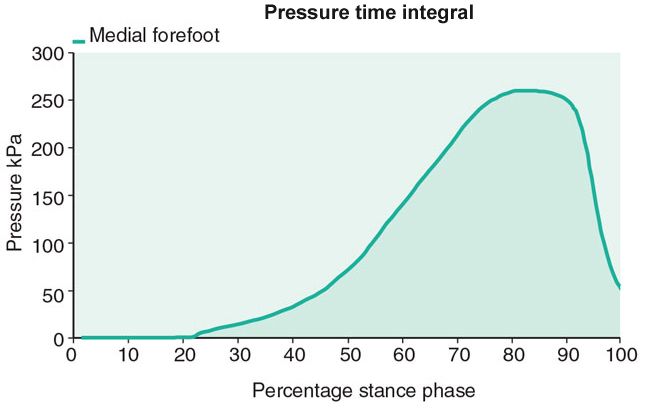 Pressure-Time Integral

Centre of pressure

Other spatiotemporal parameters.
Figure 11. Pressure-time integral curve. Image from Richards J. (2018) The Comprehensive Textbook of Clinical Biomechanics. 2nd ed.
.
4 ADVANTAGES AND DISADVANTAGES
D.1 Which gait biomechanical instruments evaluation protocols exist?
Key Ideas
KEY IDEAS
Human gait can be evaluated with different biomechanical assessment instruments, which allow us to objectify its performance and deficits.
 
Photogrammetry is a technique for measuring kinematic variables from images, either from photo cameras or video cameras.
 
To perform a gait analysis with photogrammetry, it is necessary to instrument the person evaluated with a biomechanical model composed of markers that will indicate the points that make up the body segments that perform the movement
The most used biomechanical model to measure gait is the Calibrated Anatomical System Technique (CAST), which allows to analyze the march in the three planes of movement.
KEY IDEAS
Among the clinical gait variables that can be measured with photogrammetry are Range of flexion-extension movement, internal-external rotation, abduction-adduction in each joint of the biomechanical model and Peak angles, which refers to the maximum degree of movement reached in the analyzed curve.
Linear acceleration during gait is possible to measure with an accelerometer system and is refers to the change in the linear velocity over successive time intervals. The unit of acceleration, in the International System of Unit, is meters per second square (m/s2) although it can often be found expressed in gravity ratio (g). Positive acceleration have a positive value, but a negative value represents a deceleration.
The protocol using accelerometers in gait analysis typically consists of attaching an accelerometer to the trunk, head and tibial segment. One of the most important points of the protocol is the fixation of the accelerometer on the skin, which must prevent the relative movement of the accelerometer to faithfully represent the acceleration of the segment to be measured.
KEY IDEAS
A force platform or a force plate is an equipment to measure ground reaction forces (GRF) and their point of application known as centre of pressure (COP). It is an element widely used in the assessment of human gait and balance, as well as in a several human activities and functions. 
The registered forces will depend, as we have already said, on the speed, but also on the weight of the valued person. That is why, in order to make comparisons between individuals we need to divide the forces obtained by the weight of the person and thus obtain a comparable dimensionless parameter between subjects. On the other hand, the control of gait speed is also necessary between gait trials of the same condition. 
The ground reaction force vector has three component, in the three axes of space: a) Vertical force component in the Z axis, b) Anterior-posterior force in the Y axis, and, c) Medial-lateral component in the X axis.
KEY IDEAS
The instrumented insoles for plantar pressure are a kinetic analysis technique that, inside the insoles have a several of pressure sensors strategically distributed, to measure the static and dynamic plantar pressure. These insoles are located inside the footwear of the person evaluated, so it is a portable equipment and allow the assessment of gait in functional conditions, it is mean, with footwear and in movement. The importance of measuring plantar pressure is that excessive pressures can cause tissue damage.

In the analysis of plantar pressures, it is more useful to study the parameters for each area of the foot. Usually the devices allow to analyze the results of the plantar pressure divided in the heel, midfoot, forefoot and internal and external area of the foot.
D.1 Which gait biomechanical instruments evaluation protocols exist?
Bibliography
5. BIBLIOGRAPHY
Ali Salah A., Gevers T., Editors. Compute Analysis of Human Behavior. 1st ed. London (England): Springer, 2011. 
Armand, S., Decoulon, G., Bonnefoy-Mazure, A. (2016) Gait analysis in children with cerebral palsy. EFORT Open Rev, 1. 
Bauer, JJ., Pavol, MJ., Snow, CM., Hayes, WC. (2007) MRI-derived body segment parameters of children differ from age-based estimates derived using photogrammetry. Journal of Biomechanics, 40, 2904-2910. doi:10.1016/j.jbiomech.2007.03.006.
Cappozzo, A., Croce, U. D., Leardini, A., Chiari, L. (2005). Human movement analysis using stereophotogrammetry Part 1: theoretical background. Gait & Posture, 21(2), 186–196. doi:10.1016/j.gaitpost.2004.01.010
Chiari, L., Croce, U. D., Leardini, A., Cappozzo, A. (2005). Human movement analysis using stereophotogrammetry Part 2: Instrumental errors. Gait & posture, 21(2), 197-211. doi:10.1016/j.gaitpost.2004.04.004
Croce, U. D., Leardini, A., Chiari, L., Cappozzo, A. (2005). Human movement analysis using stereophotogrammetry Part 4: assessment pf anatomical landmark misplacement and ist effects on joint kinematics. Gait & posture, 21(2), 226-237. doi:10.1016/j.gaitpost.2004.05.003.
Leardini, A., Chiari, L., Croce, U. D., & Cappozzo, A. (2005). Human movement analysis using stereophotogrammetry Part 3. Soft tissue artifact assessment and compensation. Gait & Posture, 21(2), 212-225. doi:10.1016/j.gaitpost.2004.05.002
Lee, EH., Goh, JC., Bse K. (1992) Value of gait analysus in the assessment of surgery in cerebral palsy. Arch Phys Med Rehabil, 73(7), 642-6.
5. BIBLIOGRAPHY
Lu, T.-W., & Chang, C.-F. (2012). Biomechanics of human movement and its clinical applications. The Kaohsiung Journal of Medical Sciences, 28(2), S13–S25. doi:10.1016/j.kjms.2011.08.004 
Monk A. P. , Van Oldernrijk  J. , Riley Nicholas D. , Gill H.S., Murray D. W. (2016). Biomechanics of the lower limb. Surgery, 34(9), 427-435. doi:10.1016/ j.mpsur.2016.06.007
Pueo, B., Jimenez-Olmedo JM. (2017). Application of motion capture technology for sport performance analysis. El uso de la tecnología de captura de movimiento para el análisis del rendimiento deportivo. Retos, 32(2), 241-247.
Pantzar-Castilla, E., Cereatti, A., Figari, G., Valeri, N., Paolini, G., Della Croce, U., Magnuson, A., Riad, J. (2018) Knee joint sagittal plane movement in cerebral palsy: a comarative study of 2-dimensional markerless video and 3-dimensional gait analysis. Acta Orthopaedica, 89(6), 656-661. DOI 10.1080/17453674.2018.1525195.
Richards J., Editor.  The Comprehensive Textbook of Clinical Biomechanics. 2nd ed. Preston (UK): Elsevier, 2018.
Sandau, M., Koblauch, H., Moeslund, T. B., Aanæs, H., Alkjær, T., & Simonsen, E. B. (2014). Markerless motion capture can provide reliable 3D gait kinematics in the sagittal and frontal plane. Medical Engineering & Physics, 36(9), 1168–1175. doi:10.1016/j.medengphy.2014.07.007 
Schenk, T. (2005). Introduction to photogrammetry. The Ohio State University, Columbus, 106.
Zuk, M., Pezowicz, C. (2015) Kinematic Analysis of a Six-Degrees-of-Freedom Model Based on ISB Recommendation: A Repeatability Analysis and Comparison with Conventional Gait Model. Applied Bionics and Biomechanics, 503713. doi: 10.1155/2015/503713.
5. BIBLIOGRAPHY
Brodie M., Beijer T., Canning C. and Lord S. Head and pelvis stride-to-stride oscillations in gait: validation and interpretation of measurements from wearable accelerometers. Physiol. Meas. 36 (2015) 857–872.
Godfrey A., Del Din S., Barry G., Mathers J.C., and Rochester L. Instrumenting gait with an accelerometer: A system and algorithm examination. Med Eng Phys. 2015 Apr; 37(4): 400–407.
Jarchi D., Pope J., Lee T.K. M., Tamjidi L., Mirzaei  A. and Sanei S. A review on accelerometry based gait analysis and emerging clinical applications. EEE Rev. Biomed. Eng., vol. 11, pp. 177–194,2018.
Lafortune M. Three-dimensional acceleration of the tibia during walking and running. J. Biomechanics Vol. 24, Nº 10, pp. 877-886, 1991. 
Richards J., Editor.  The Comprehensive Textbook of Clinical Biomechanics. 2nd ed. Preston (UK): Elsevier, 2018.
Salah A., Gevers T., Editors. Compute Analysis of Human Behavior. 1st ed. London (England): Springer, 2011. 
Sant’Anna A., Wickstrin N. Developing a Motion Language: Gait Analysis from accelerometers sensor systems. 3rd International Conference on Pervasive Computing Technologies for Healthcare, London, 1-3 April, 2009, pp. 1-8. 108 (2012) 715-723.
5. BIBLIOGRAPHY
Sinclair J., Hobbs S., Protheroe L., Edmundson C., Greenhalgh A. Determination of gait events using an externally mounted shank accelerometer. Journal of Applied Biomechanics, 2013, 29, 118-122.
Woodford, Chris. Accelerometers. [cited 2020 January]. Web site available:  https://www.explainthatstuff.com/accelerometers.html. 
Tao W., Liu T., Zheng R., Feng H. Gait Analysis Using Wearable Sensors. Sensors 2012, 12(2), 2255-2283. 
Yang M., Zheng H., Wang H. McClean S., Newell D. iGait: An interactive accelerometer based gait analysis system. Compute methods and programs in biomedicine 108 (2012) 715-723.
5. BIBLIOGRAPHY
Ali Salah A., Gevers T., Editors. Compute Analysis of Human Behavior. 1st ed. London (England): Springer, 2011. 
Azadian E., Majlesi M., Jafarnezhadgero A.A. The effect of working memory intervention on the gait patterns of the elderly. Journal of Bodywork & Movement Therapies 22 (2018) 881e887.
Claudiane Arakaki Fukuchi, Reginaldo Kisho Fukuchi and Marcos Duarte. Effects of walking speed on gait biomechanics in healthy participants: a systematic review and meta-analysis. Systematic Reviews (2019) 8:153.
G. Ryckewaert, A. Delval, S. Bleuse, J.-L. Blatt, L. defebvre. Biomechanical mechanisms and centre of pressure trajectory during planned gait termination. Neurophysiologie Clinique/Clinical Neurophysiology (2014) 44, 227—233.
Hadar Shauliana, Deborah Solomonow-Avnona, Amir Hermanb, Nimrod Rozenc, Amir Haima, Alon Wolfa. The effect of center of pressure alteration on the ground reaction force during gait: A statistical model. Gait & Posture 66 (2018) 107–113.
Lucia Bizovska, Zdenek Svoboda, Patrik Kutilek, Miroslav Janura, Ales Gaba. Variability of centre of pressure movement during gait in young and middle-aged women. Gait & Posture 40 (2014) 399–402.
5. BIBLIOGRAPHY
Moon-Seok Kwon, Yu-Ri Kwon, Yang-Sun Park, Ji-Won. Comparison of gait patterns in elderly fallers and non-fallers. Technology and Health Care 26 (2018) S427–S436.
Richards J., Editor.  The Comprehensive Textbook of Clinical Biomechanics. 2nd ed. Preston (UK): Elsevier, 2018.
Sánchez J., Prat J., Hoyos J., Viosca E., Soler C., Comín M., Lafuente R., Cortés A., Vera P. Biomecánica de la marcha normal y patológica. Valencia, España: Instituto de Biomecánica de Valencia, 1993. 
Sławomir Winiarski, Alicja Rutkowska-Kucharska. Estimated ground reaction force in normal and pathological gait. Acta of Bioengineering and Biomechanics Vol. 11, No. 1, 2009.
Todd C. Pataky, Mark A. Robinson , Jos Vanrenterghem, Russell Savage, Karl T. Bates, Robin H. Crompton. Vector field statistics for objective center-of-pressure trajectory analysis during gait, with evidence of scalar sensitivity to small coordinate system rotations. Gait & Posture 40 (2014) 255–258.
Vipul Lugade and Kenton Kaufman. Center of Pressure Trajectory during Gait: A Comparison of Four Foot Positions. Gait Posture. 2014 May ; 40(1): 252–254.
Zdenek Svoboda, Lucia Bizovska, Miroslav Janura, Eliska Kubonova, Katerina Janurova, Nicolas Vuillerme. Variability of spatial temporal gait parameters and center of pressure displacements during gait in elderly fallers and nonfallers: A 6-month prospective study. PLoS One. 2017 Feb 27;12(2):e0171997.
5. BIBLIOGRAPHY
Béseler M.R., Grao C.M., Gil Á. y Martínez Lozano M.D.. Valoración de la marcha mediante plantillas instrumentadas en pacientes con espasticidad de miembros inferiores tras infiltración con toxina botulínica. Neurología. 2012;27(9):519—530.
Brus S.A, Waaijman R. The value of reporting pressure–time integral data in addition to peak pressure data in studies on the diabetic foot: A systematic review. Clin Biomech (Bristol, Avon). 2013 Feb;28(2):117-21. 
Dyer Philip S. and Morris Stacy J. Bamberg. Instrumented Insole vs. Force Plate: A Comparison of Center of Plantar Pressure. Conf Proc IEEE Eng Med Biol Soc. 2011;2011:6805-9.
Instituto de Biomecánica de Valencia (IBV). Biofoot/IBV Manual de Usuario. Séptima versión. Valencia, España: Instituto de Biomecánica de Valencia, 2012.
Lin Shu, Tao Hua, Yangyong Wang, Qiao Li, David Dagan Feng, and Xiaoming Tao. In-Shoe Plantar Pressure Measurement and Analysis System Based on Fabric Pressure Sensing Array. IEEE Trans Inf Technol Biomed. 2010 May;14(3):767-75.
Martínez A., Sánchez Ruiza, M. Barrés Carsíb, C. Pérez Lahuerta, A. Guerrero Alonsoc y C. Soler Gracia. A new diagnostic and therapeutic diagnostic method of the foot disease based on biofoot/ibv instrumented insoles. Rehabilitación Vol. 37. Núm. 5. Páginas 240-251 (Enero 2003).
5. BIBLIOGRAPHY
Martínez-Nova A., Sánchez-Rodríguez R., Cuevas García J.C. Patrón de presiones plantares en el pie normal: Análisis mediante sistema Biofoot de plantillas instrumentadas. El Peu 2006;26(4):190-194. 
Martínez-Novaa A., Cuevas-Garcíaa J.C., Sánchez-Rodrígueza R., Pascual-Huertab J., Sánchez-Barrado E. Study of plantar pressure patterns by means of instrumented insoles in subjects with hallux valgus. Revista Española de Cirugía Ortopédica y Traumatología (English Edition). Volume 52, Issue 2, March–April 2008, Pages 94-98. 
Martínez-Nova A., Sánchez-Rodríguez R., Leal-Muro A., Pedrera-Zamorano J.D. Dynamic Plantar Pressure Analysis and Midterm Outcomes in Percutaneous Correction for Mild Hallux Valgus. J. Orthop Res. 2011 Nov;29(11):1700-6.
Nurul Amziah, Yunus, Izhal Abdul Halin, Nasri Sulaiman, Noor Faezah Ismail, Ong Kai Sheng. Valuation on MEMS Pressure Sensors and Device Applications. World Academy of Science, Engineering and Technology International Journal of Electronics and Communication Engineering Vol:9, No:8, 2015.
Richards J., Editor.  The Comprehensive Textbook of Clinical Biomechanics. 2nd ed. Preston (UK): Elsevier, 2018.
Wertsch J., Webster J., Tompkins W. A portable insole plantar pressure measurement system. Journal of Rehabilitation Research and Development Vol. 29 No. 1,1992 Pages 13-18.
The European Commission's support for the production of this publication does not constitute an endorsement of the contents, which reflect the views only of the authors, and the Commission cannot be held responsible for any use which may be made of the information contained therein